٨
الفصل
النسبة المئوية والاحتمالات
الفصل الثامن: النسبة المئوية والاحتمالات
٨-١ النسب المئوية والكسور الاعتيادية
أدوات
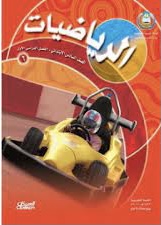 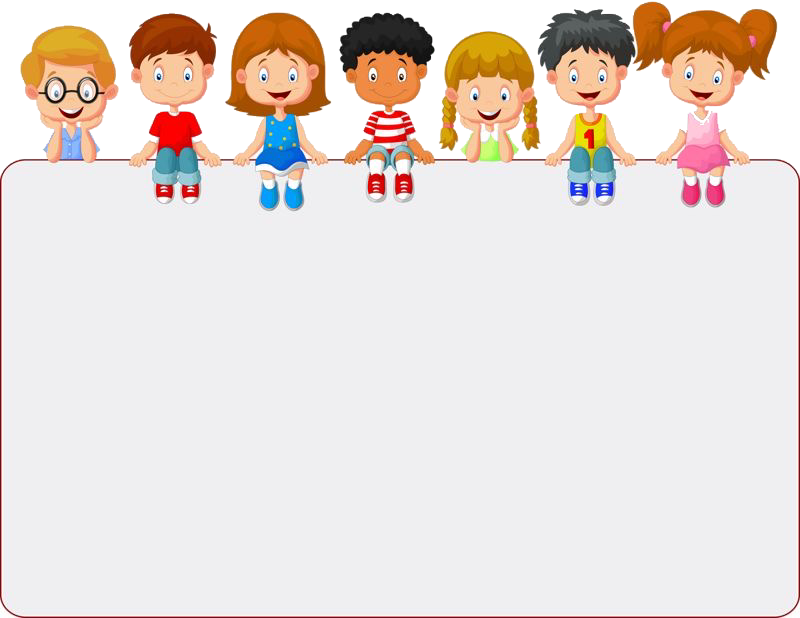 جدول التعلم
نشاط
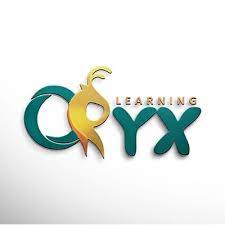 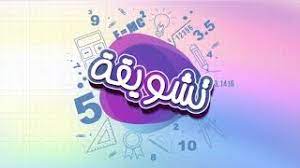 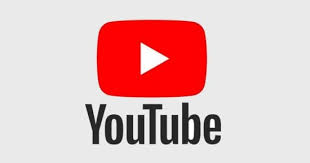 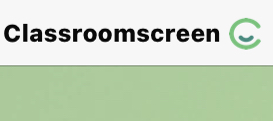 ماذا تعلمت
ماذا أعرف
ماذا أريد أن أعرف
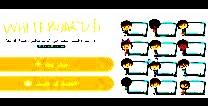 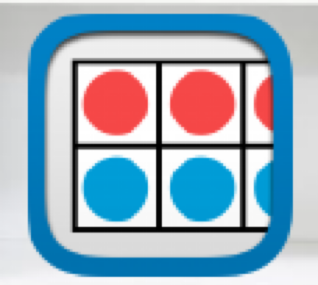 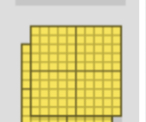 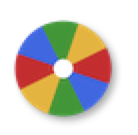 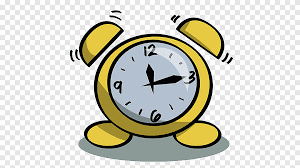 أدوات
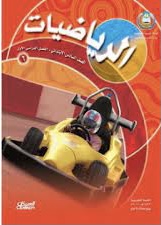 فكرة الدرس
المفردات
نشاط
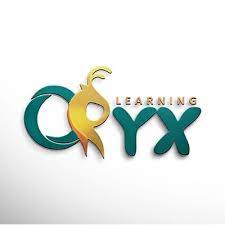 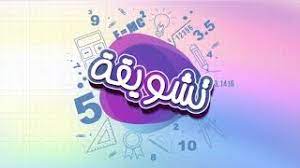 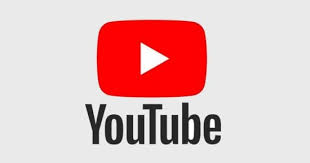 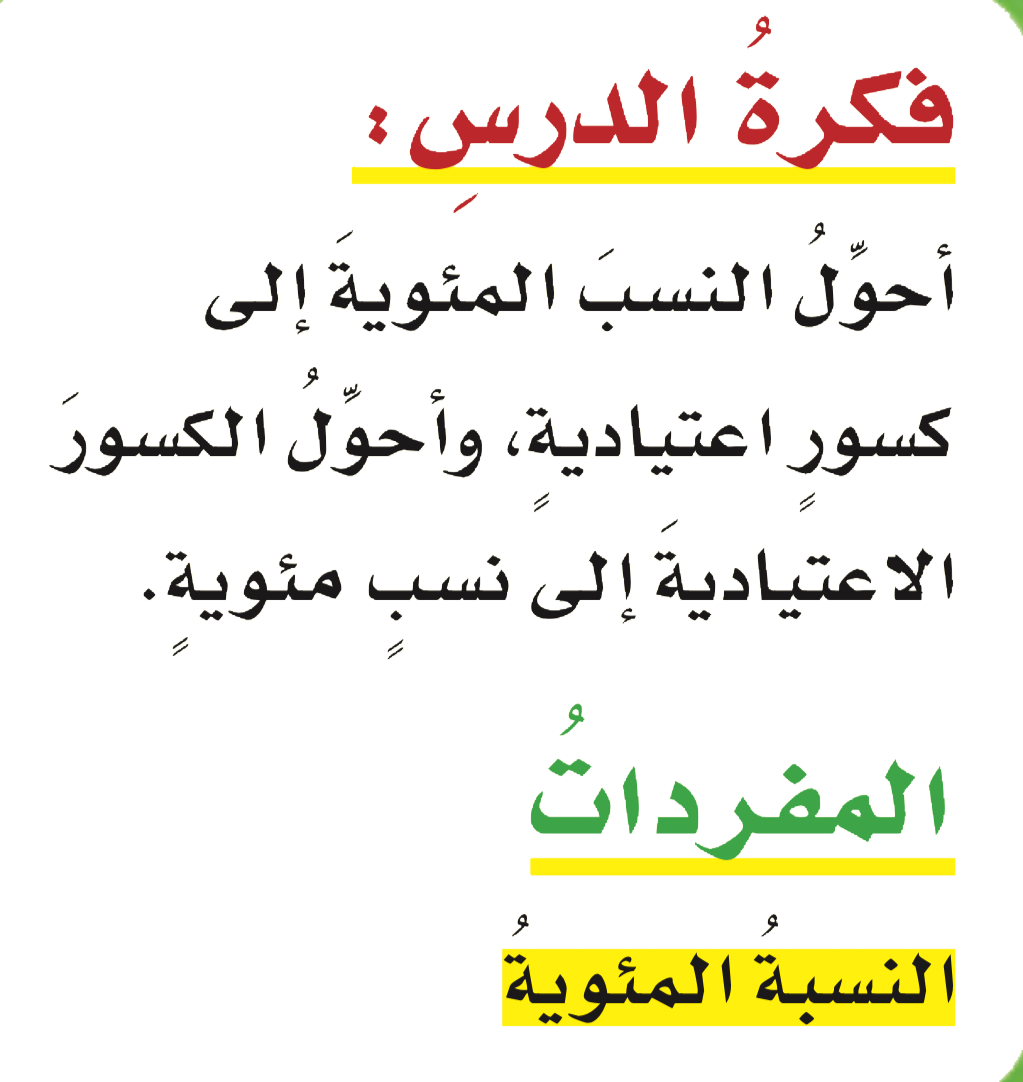 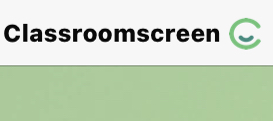 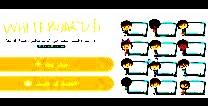 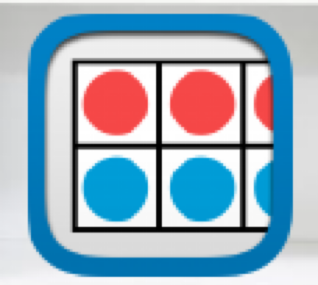 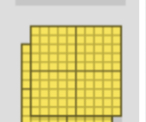 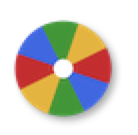 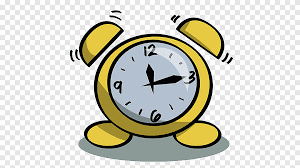 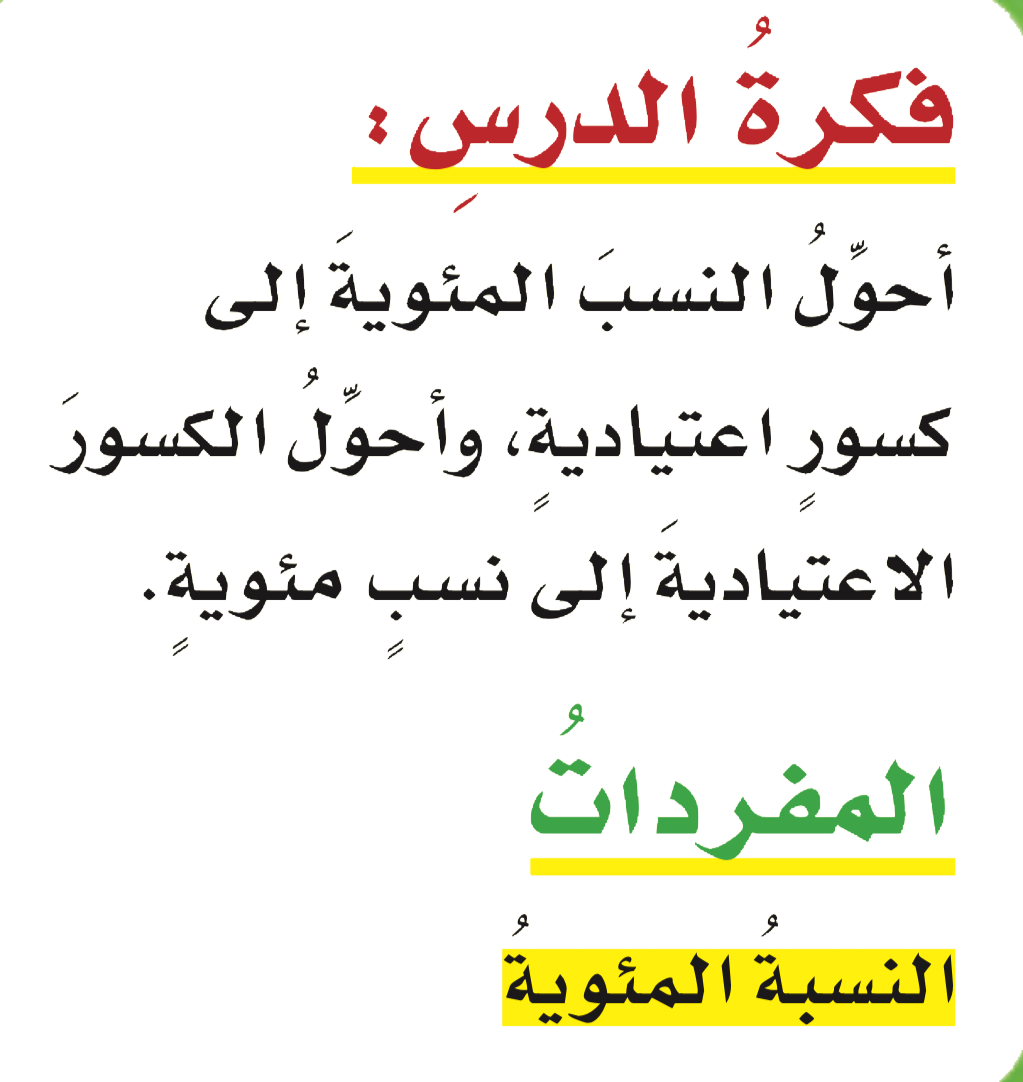 أدوات
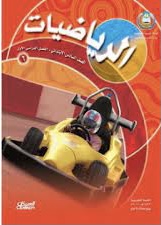 استعد
نشاط
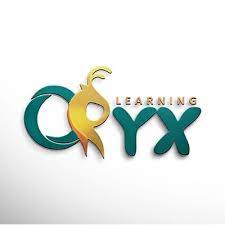 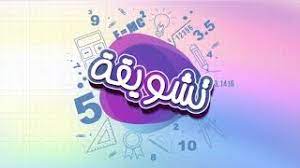 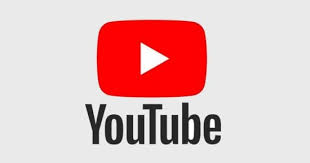 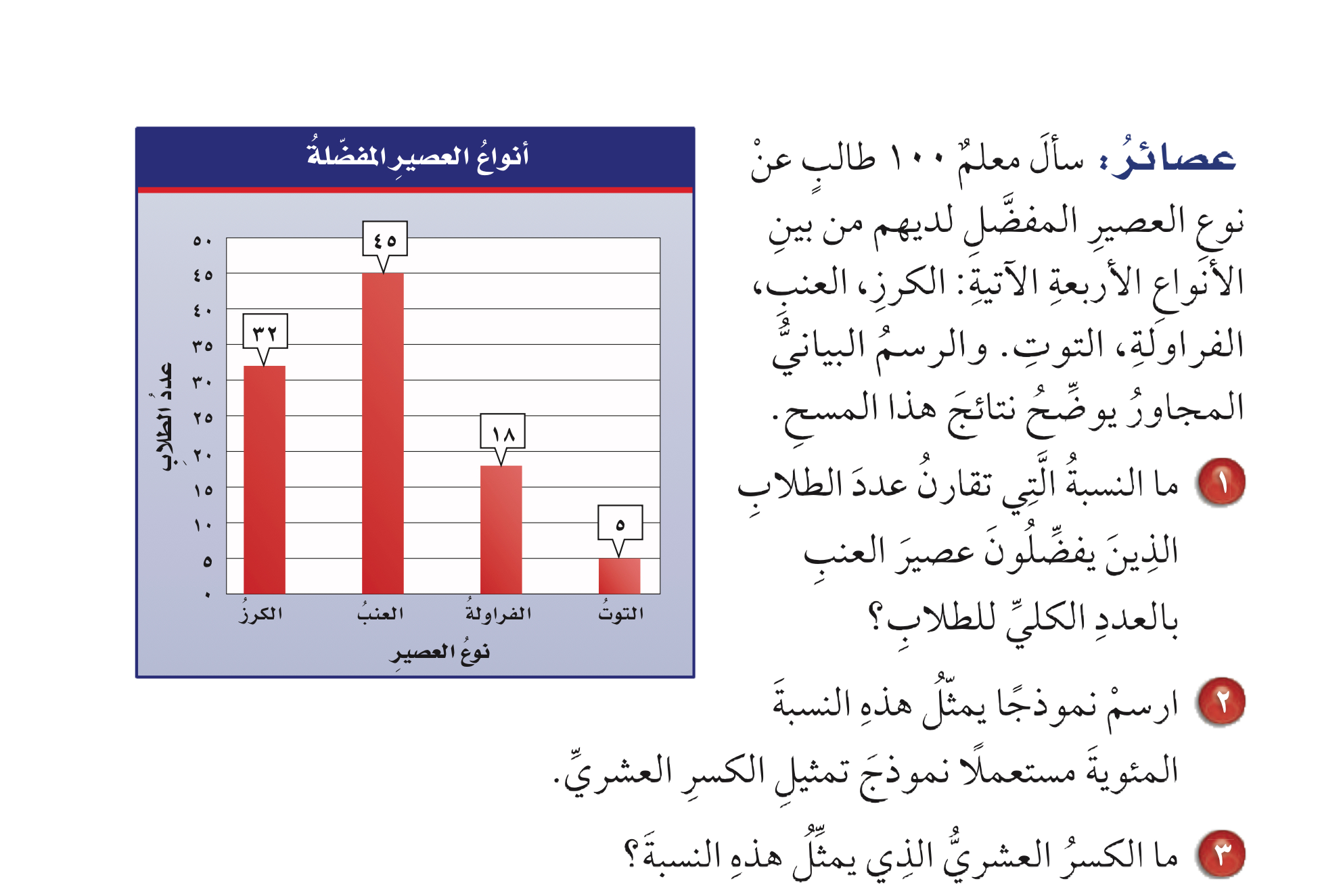 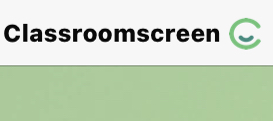 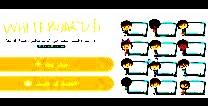 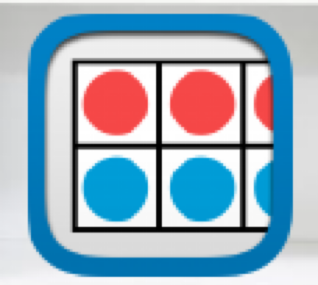 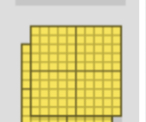 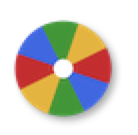 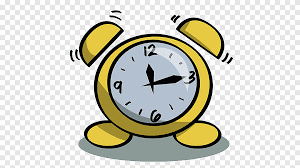 أدوات
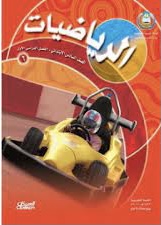 مفردات
نشاط
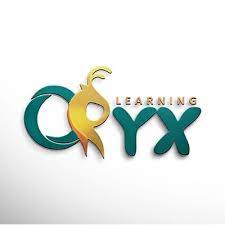 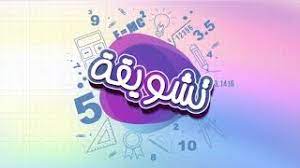 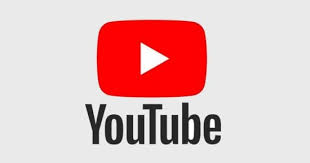 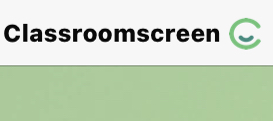 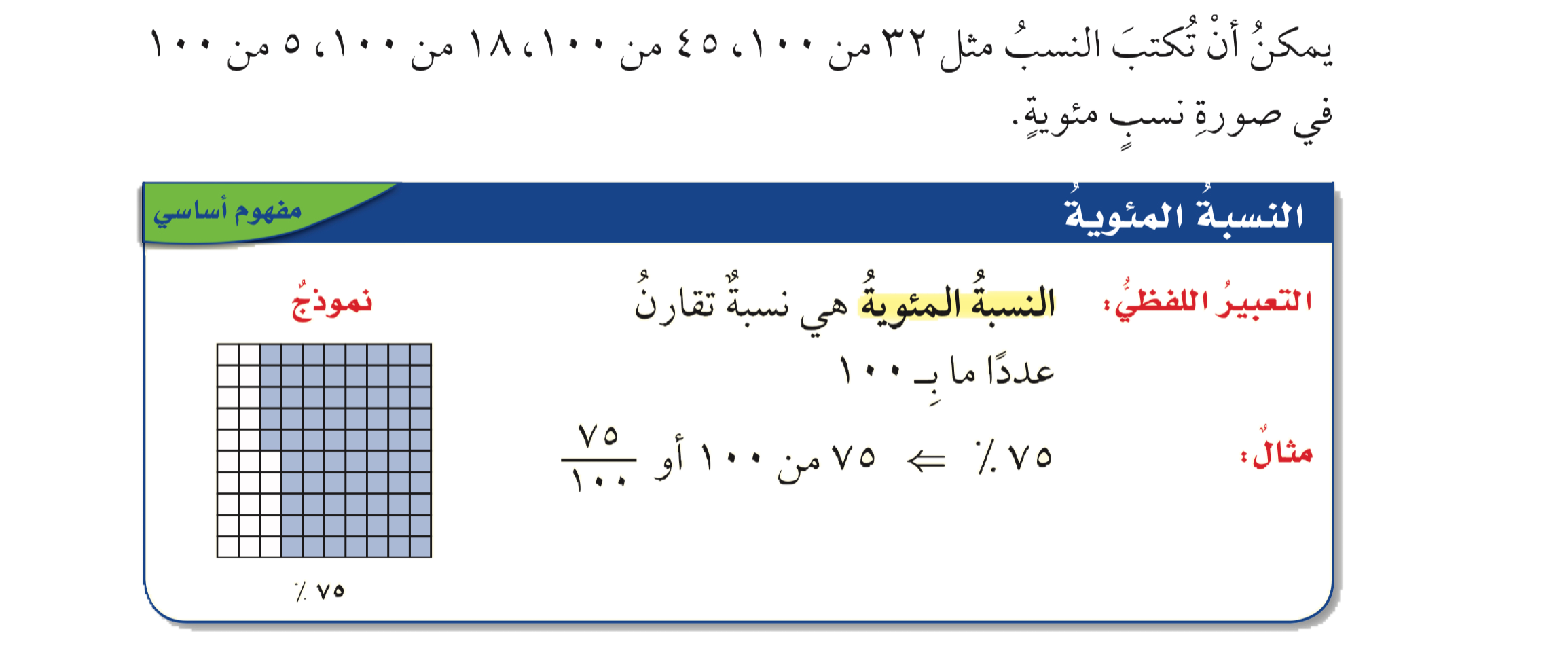 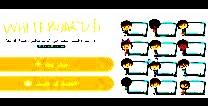 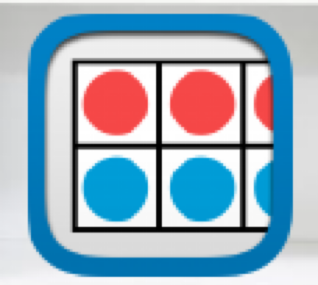 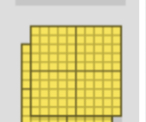 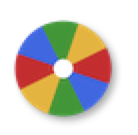 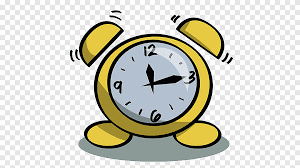 أدوات
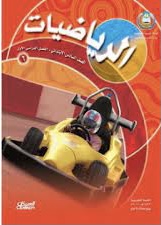 مثال
نشاط
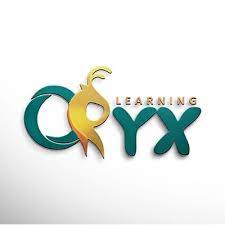 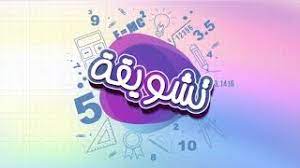 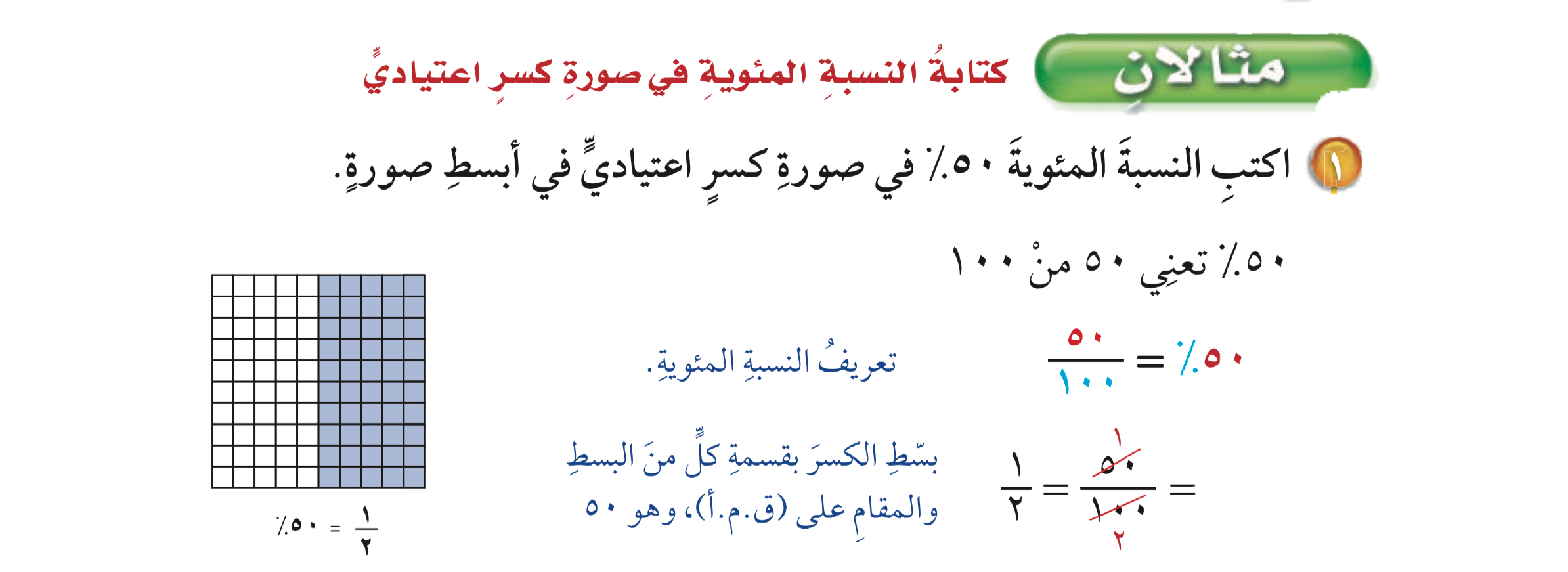 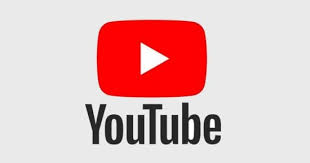 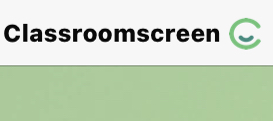 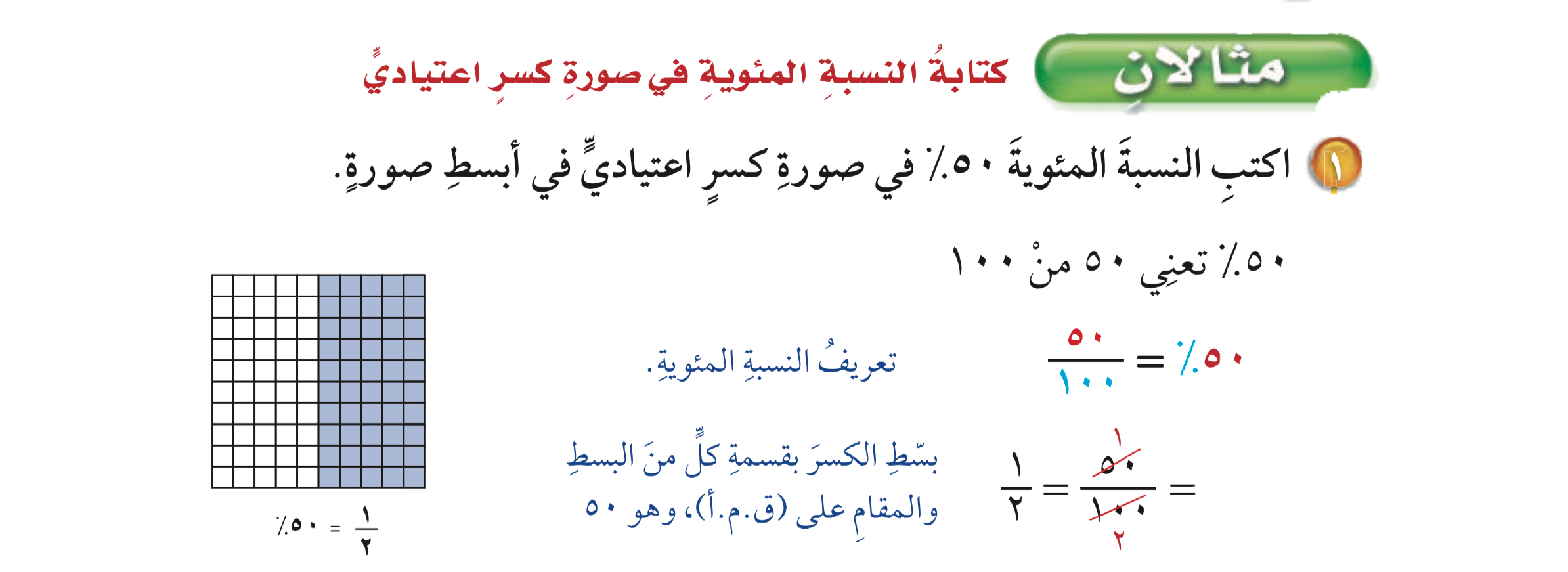 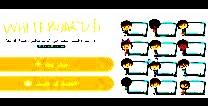 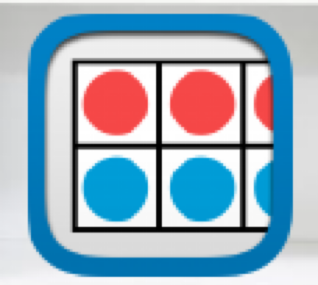 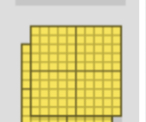 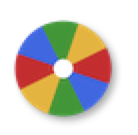 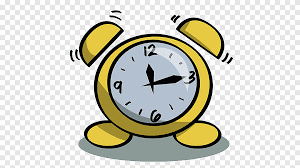 أدوات
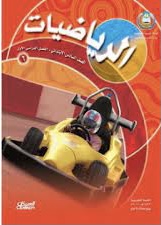 تحقق من فهمك
مثال
نشاط
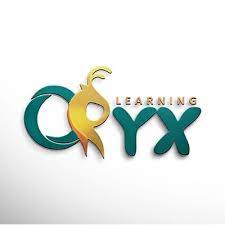 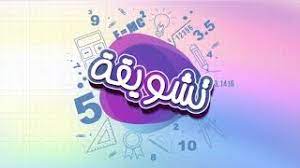 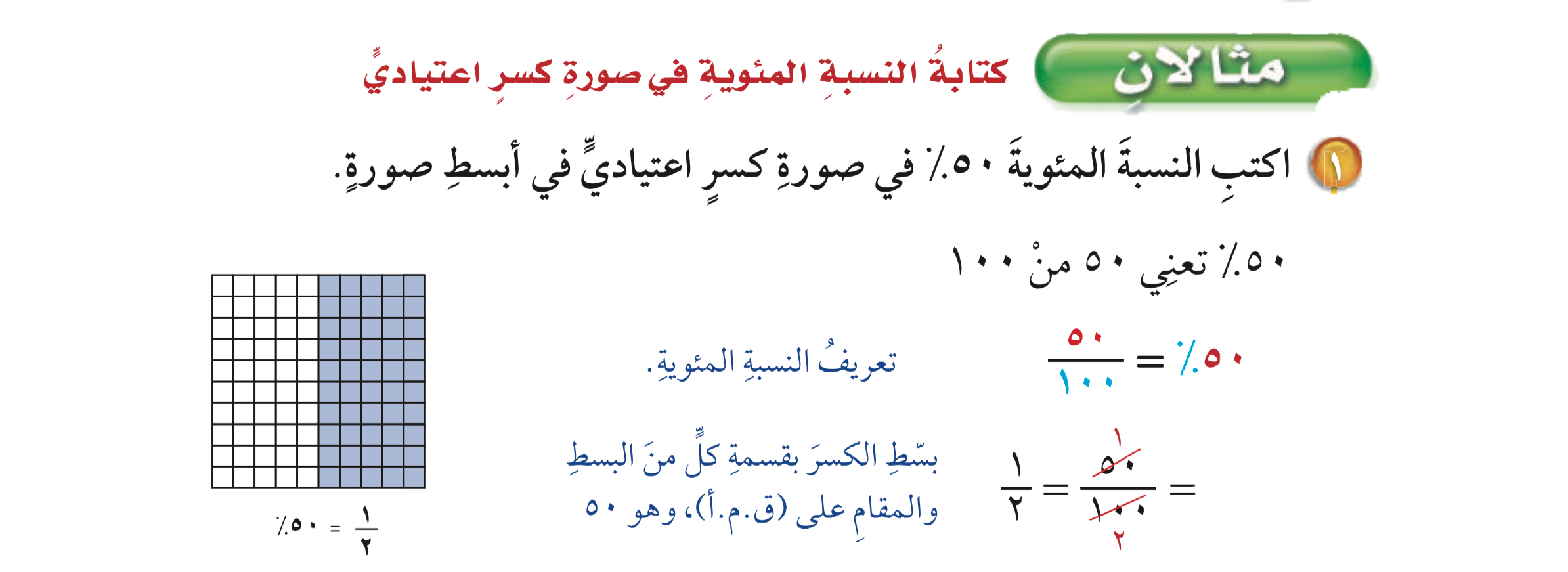 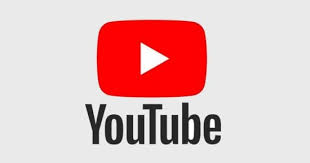 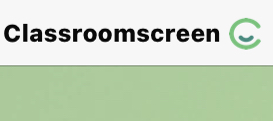 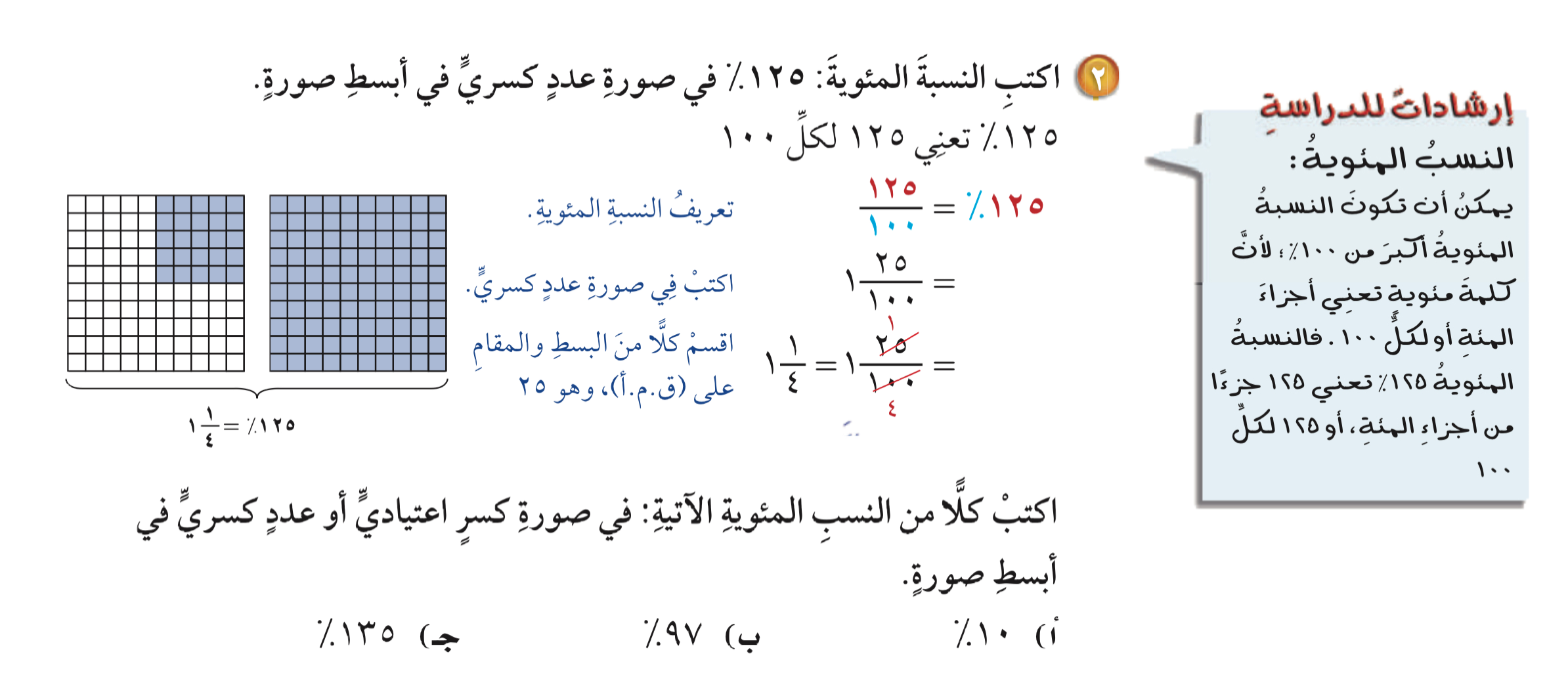 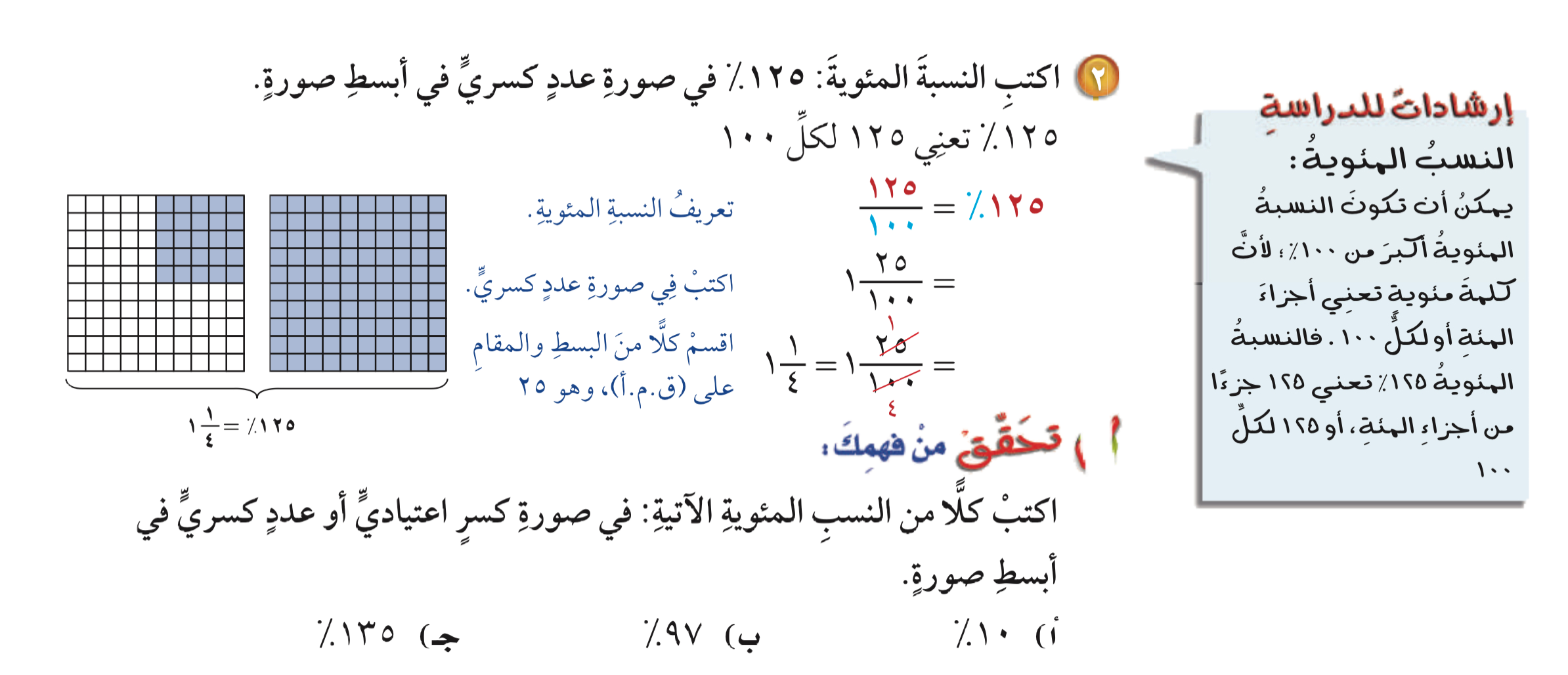 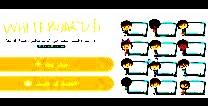 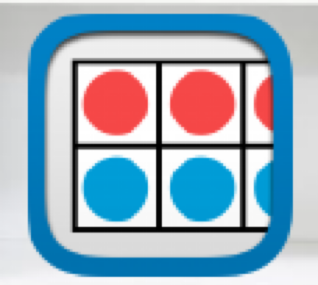 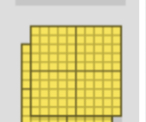 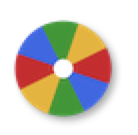 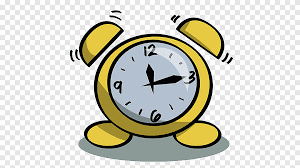 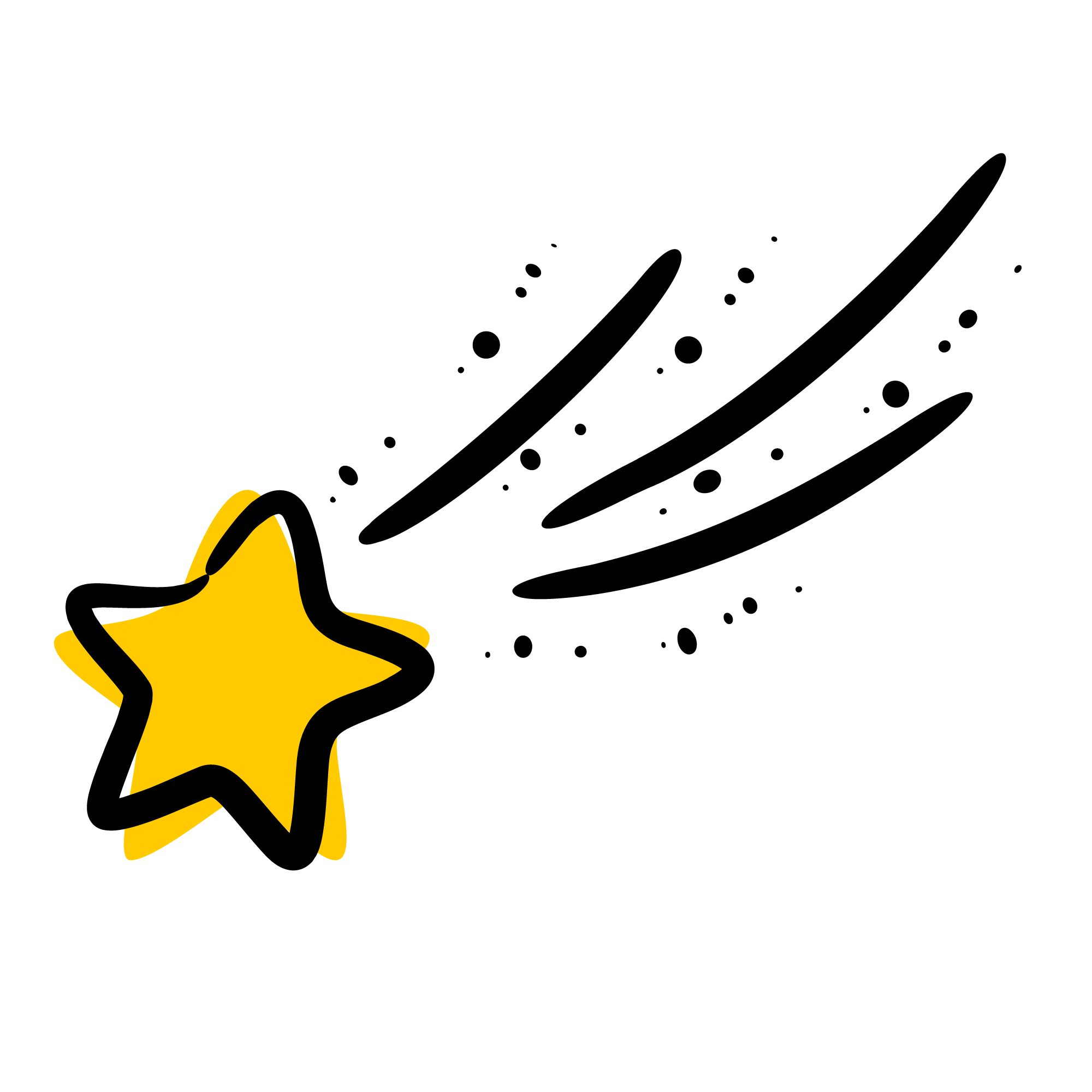 أدوات
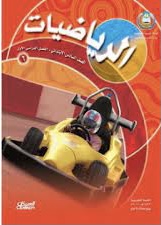 الحل
نشاط
تحقق من فهمك
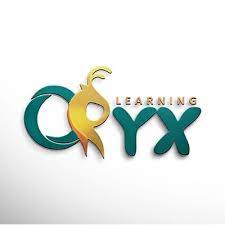 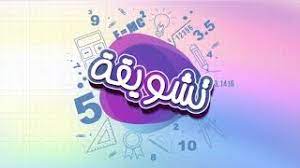 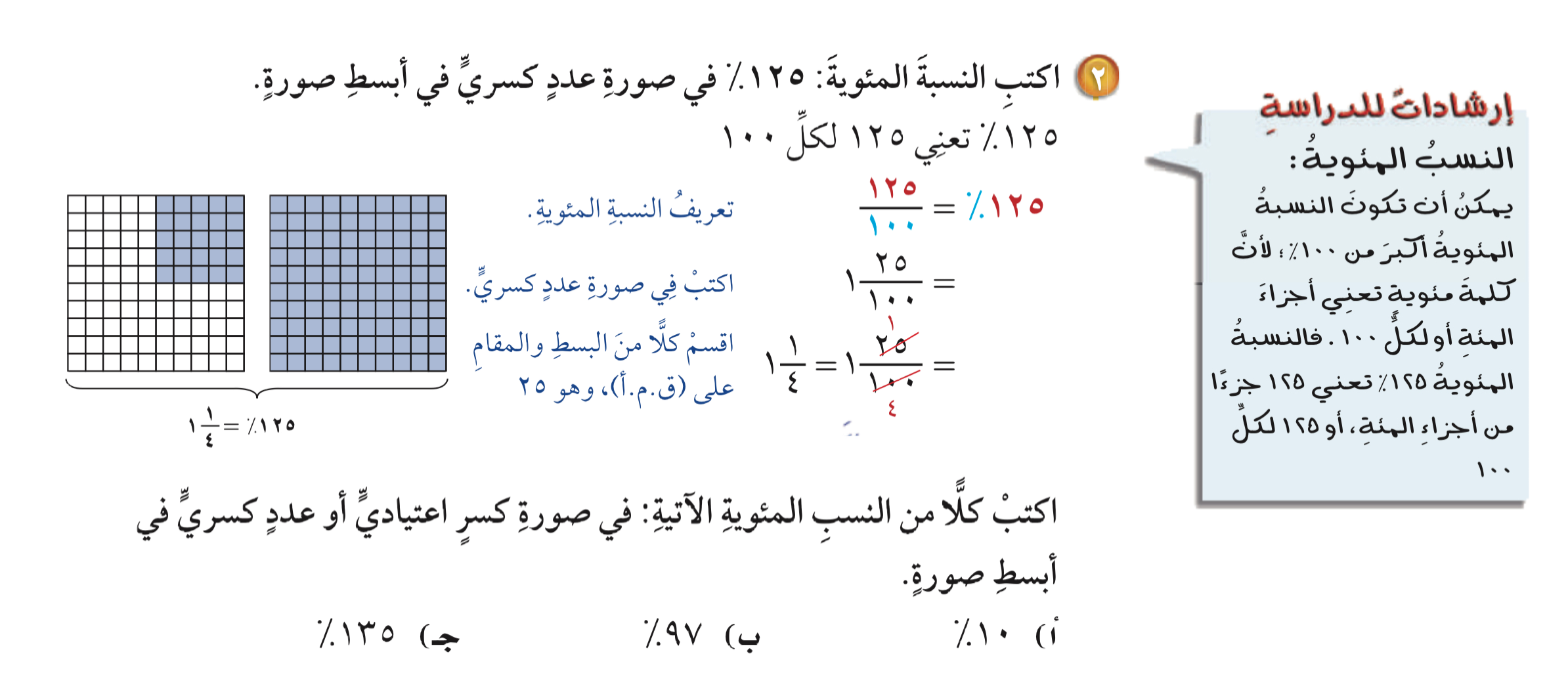 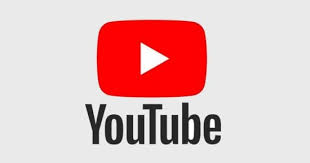 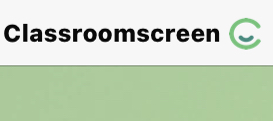 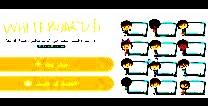 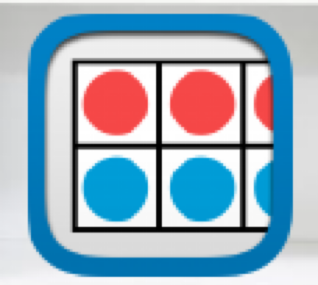 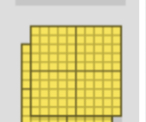 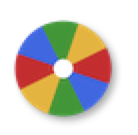 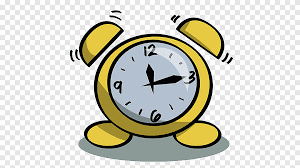 أدوات
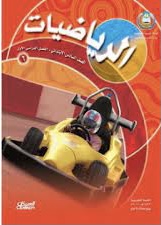 نشاط
تحقق من فهمك
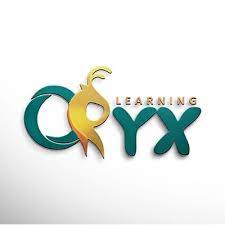 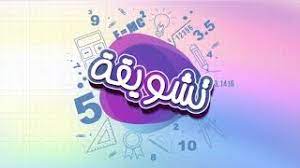 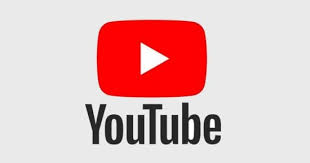 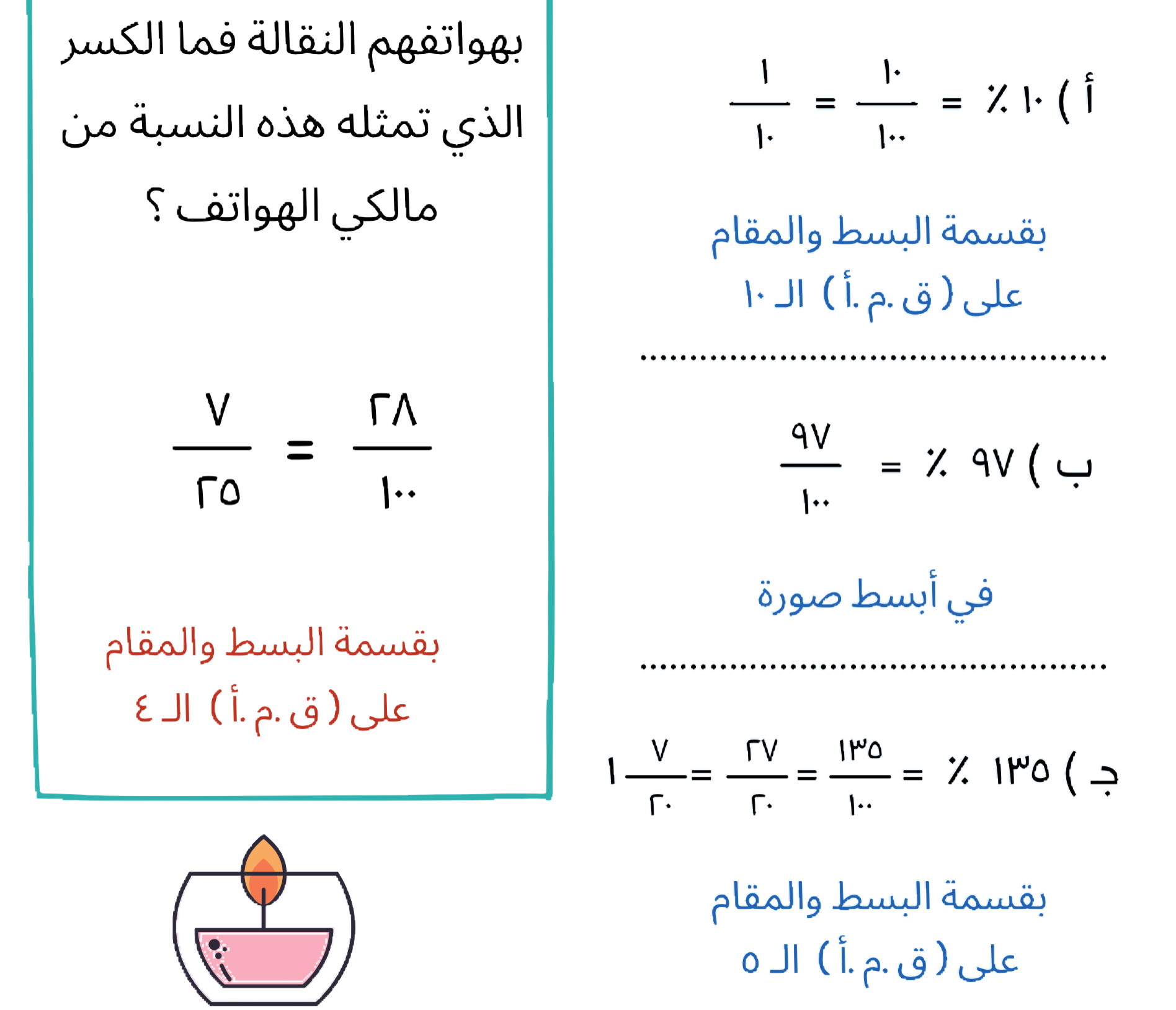 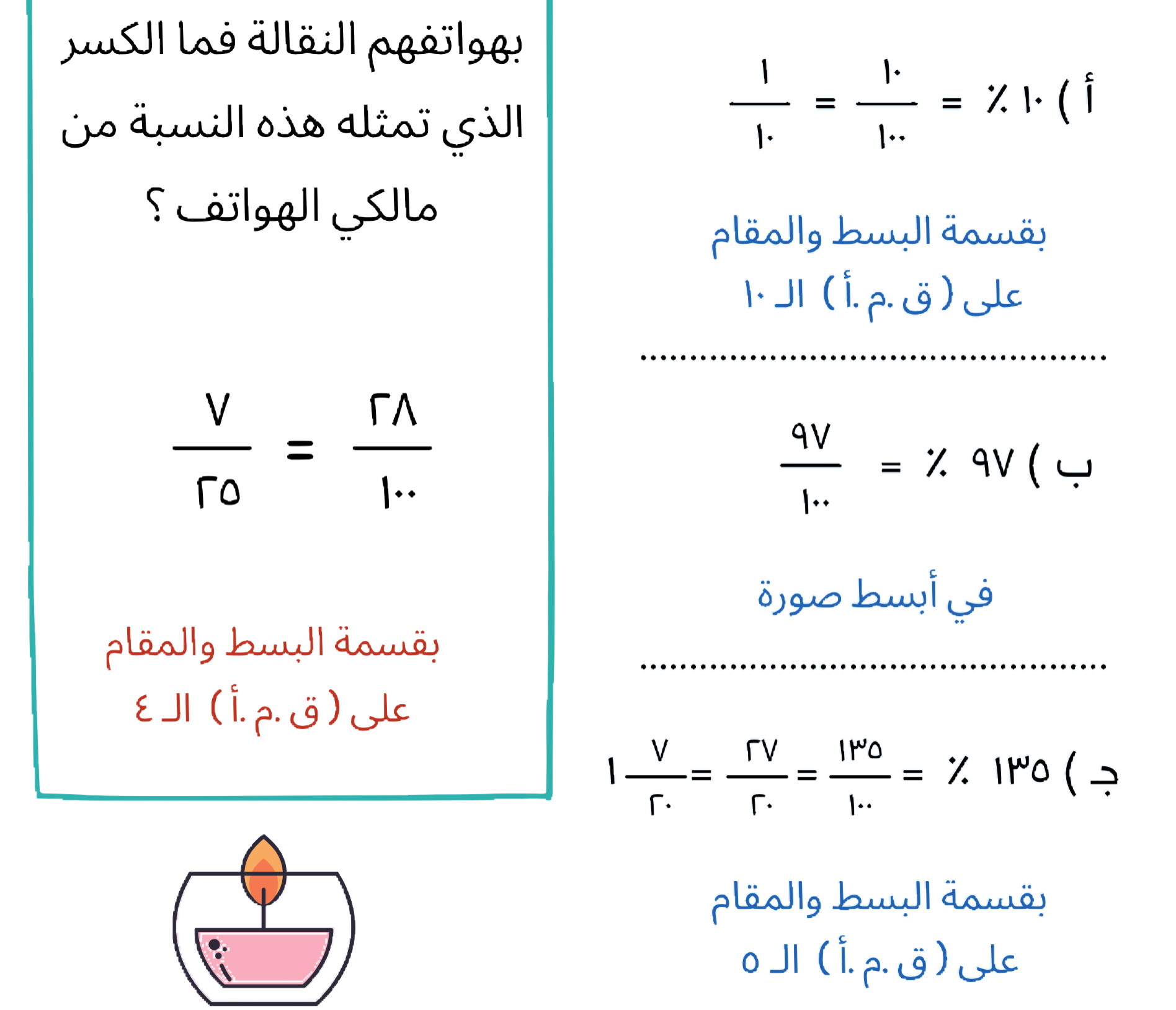 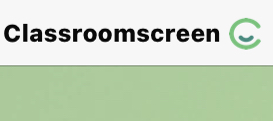 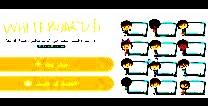 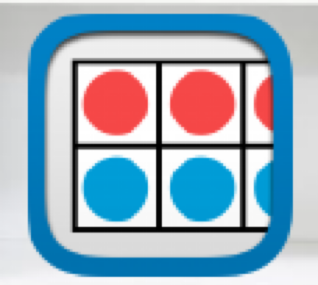 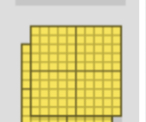 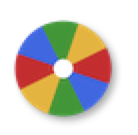 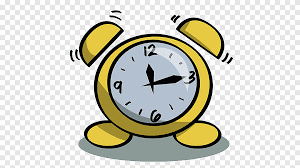 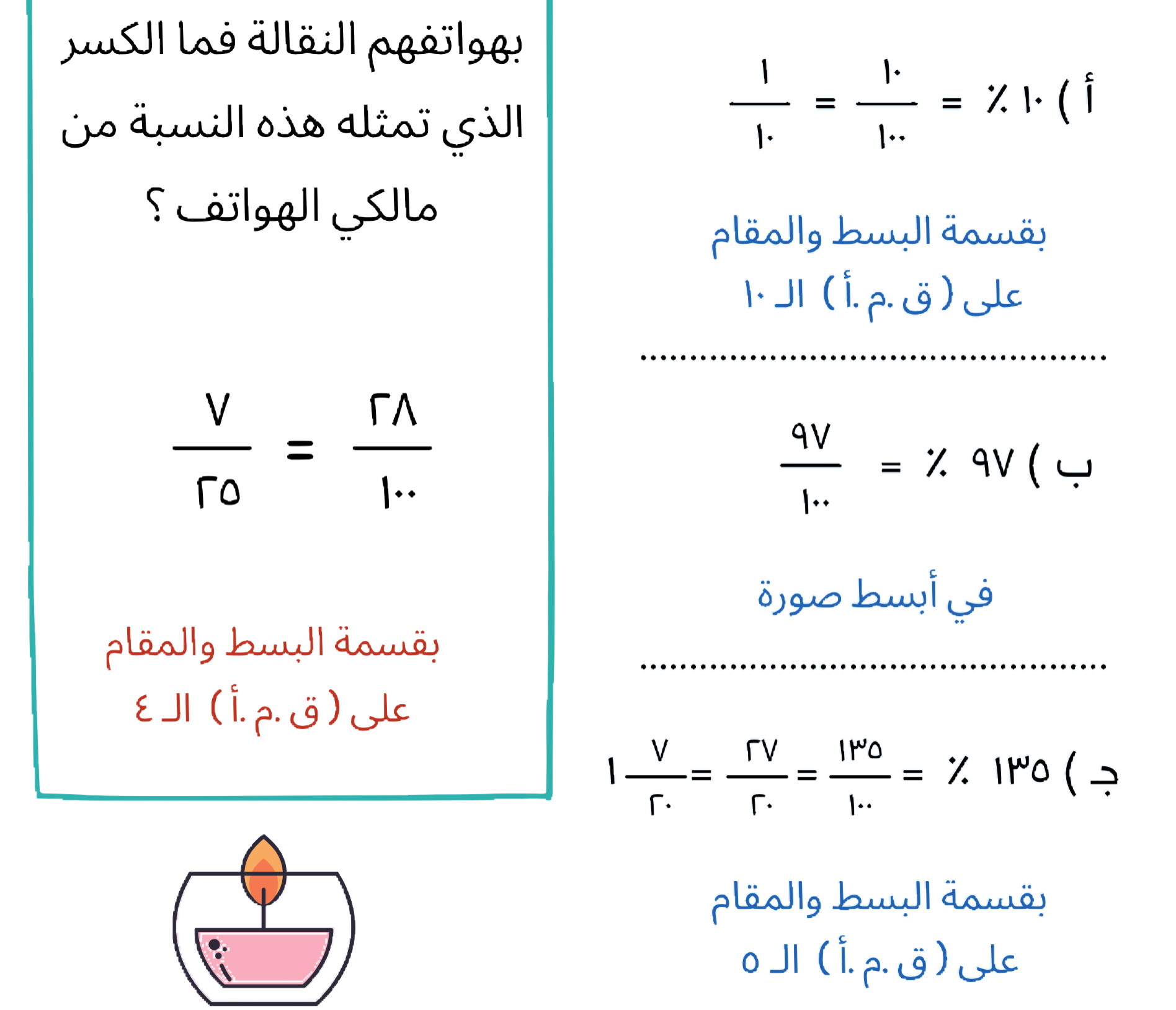 أدوات
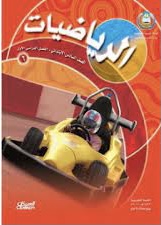 تحقق من فهمك
نشاط
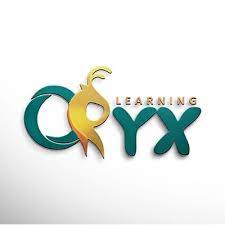 مثال من واقع الحياة
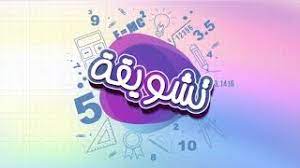 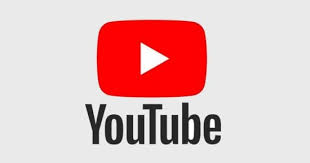 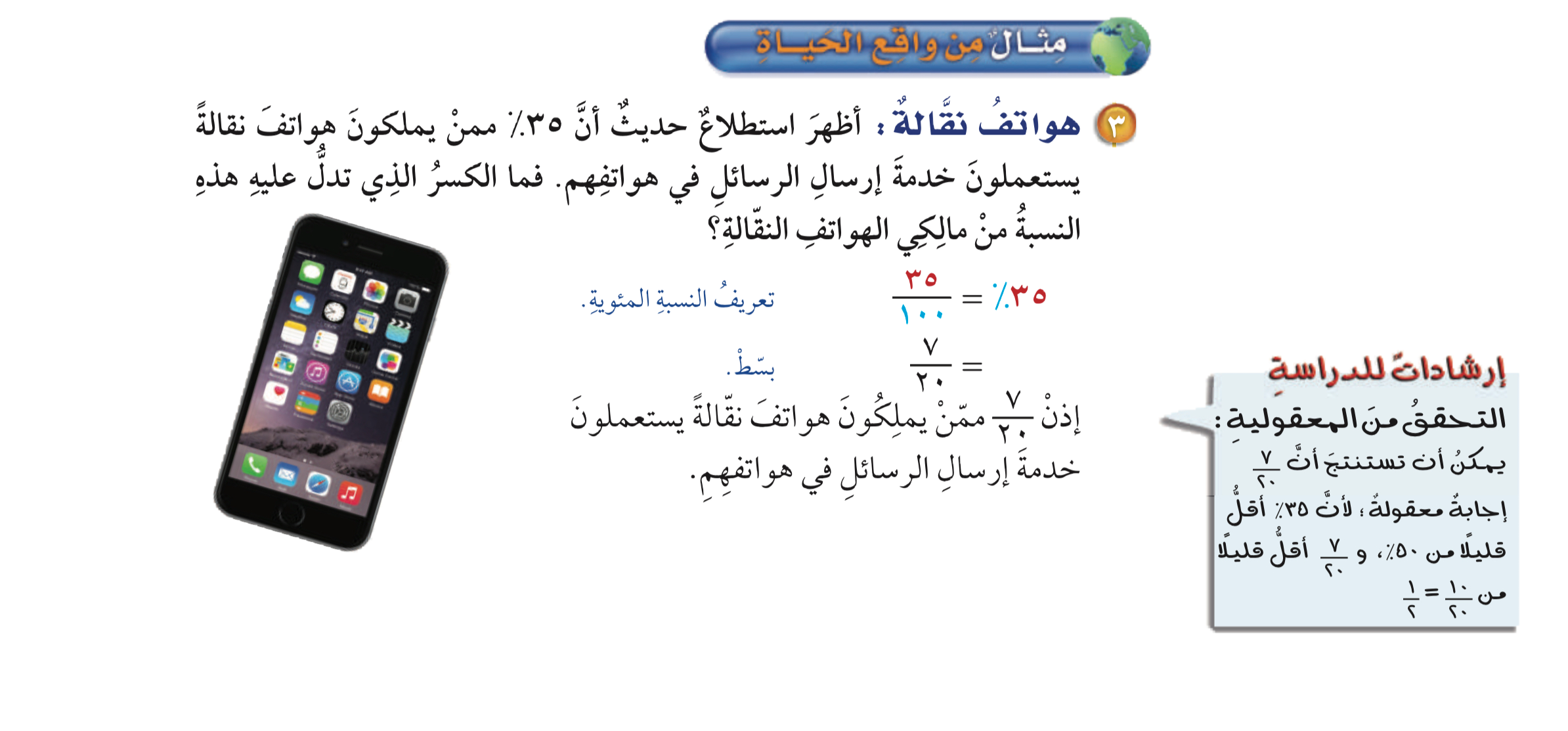 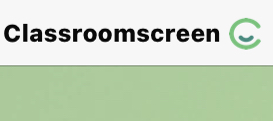 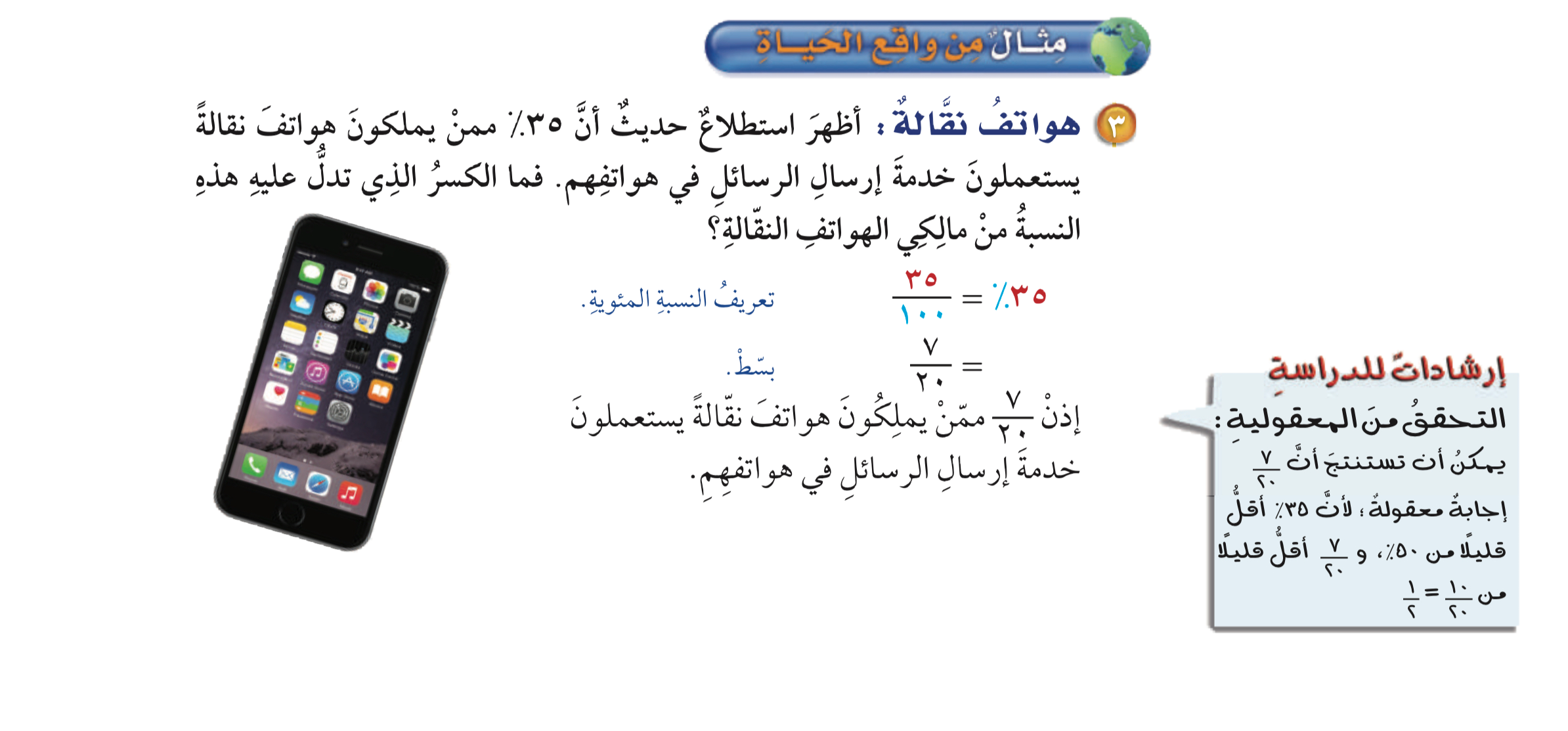 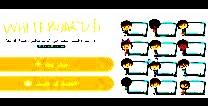 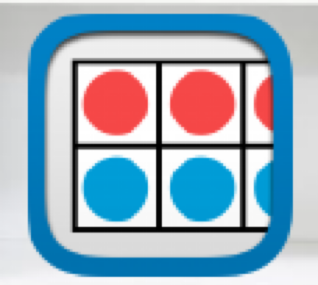 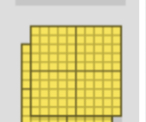 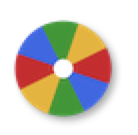 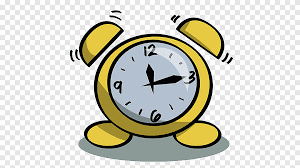 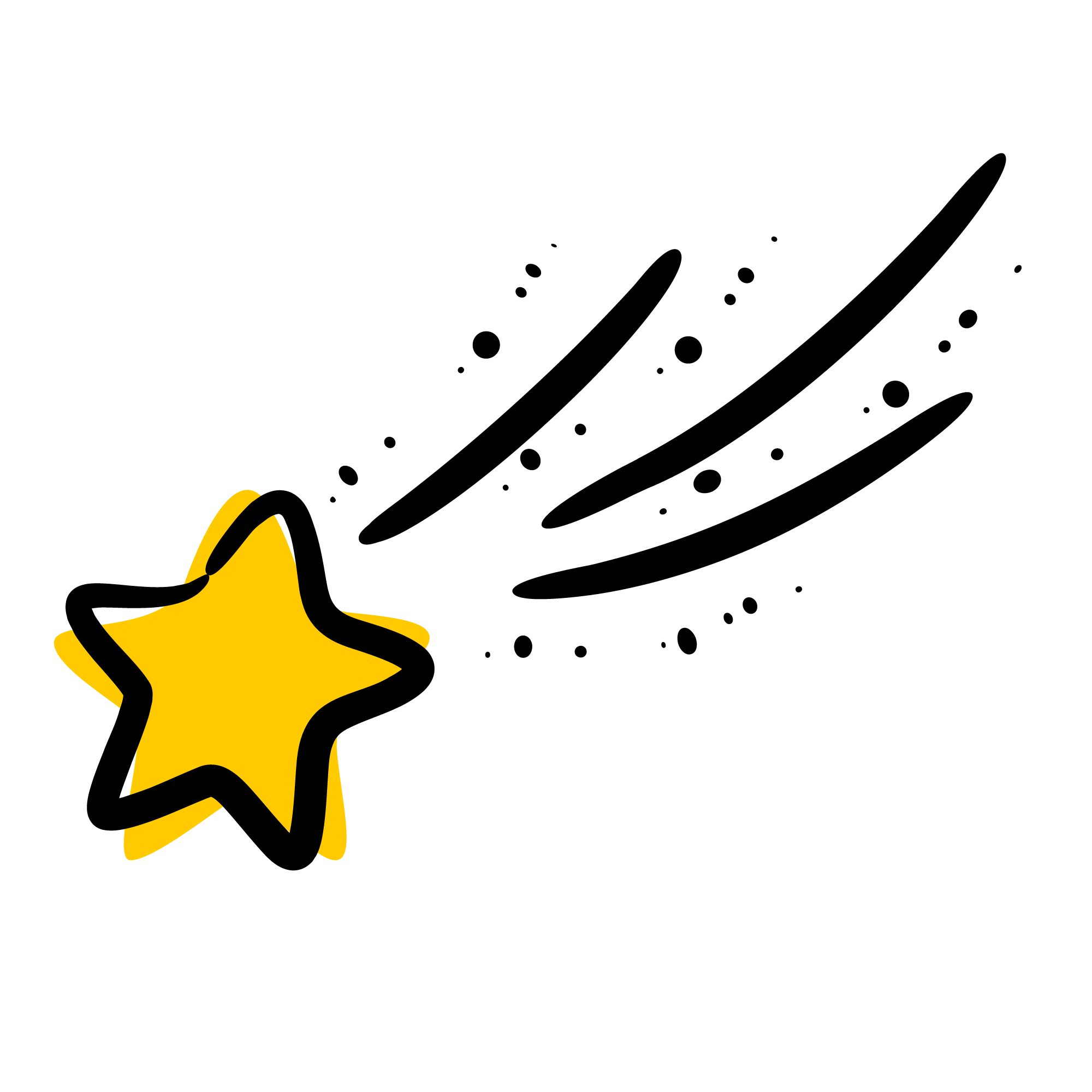 أدوات
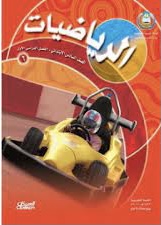 الحل
نشاط
تحقق من فهمك
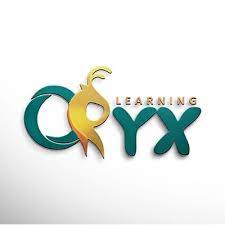 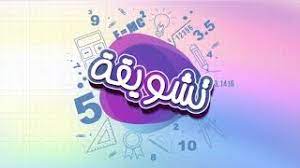 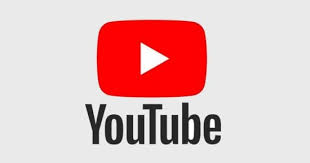 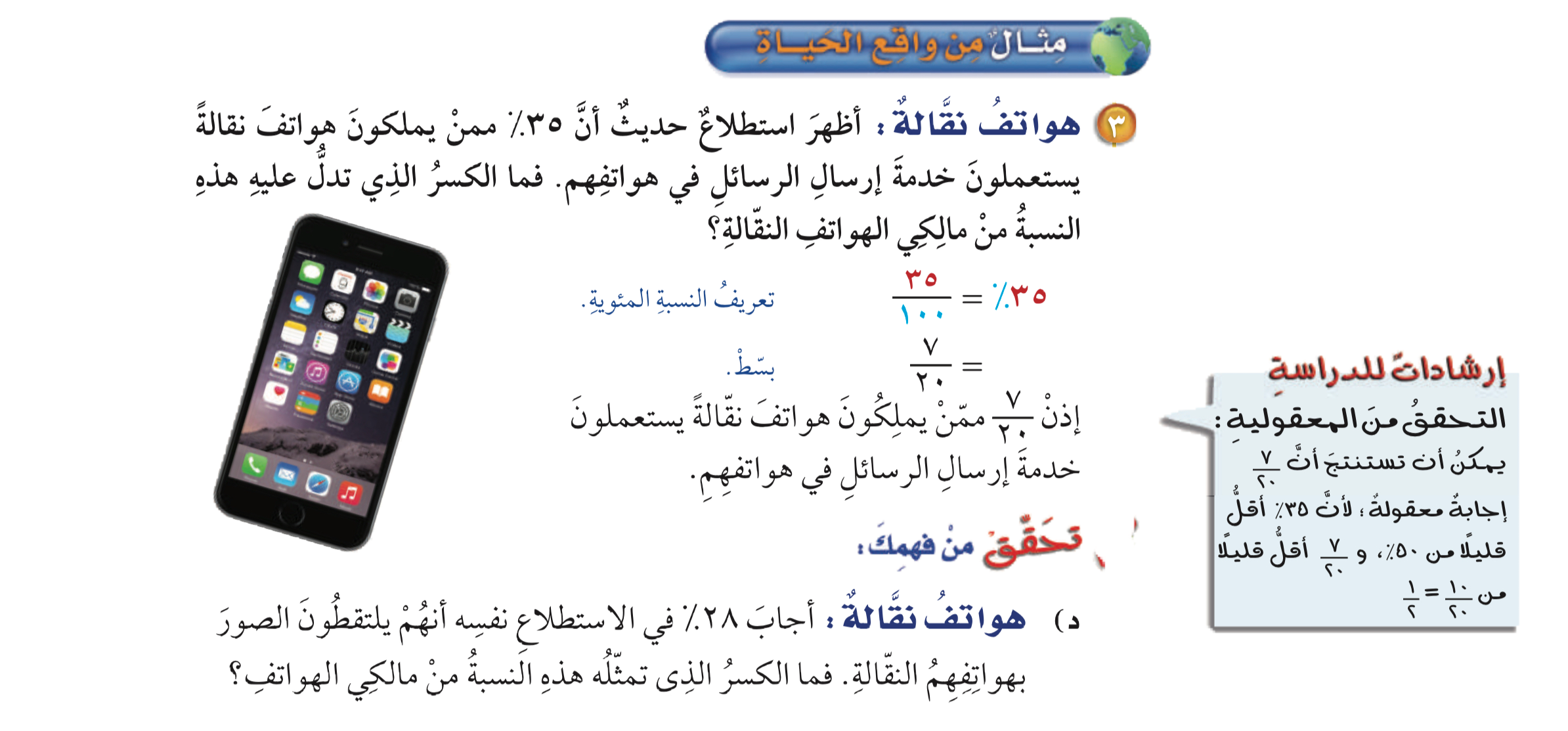 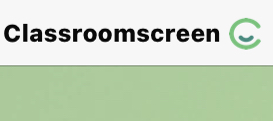 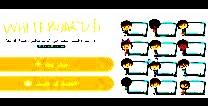 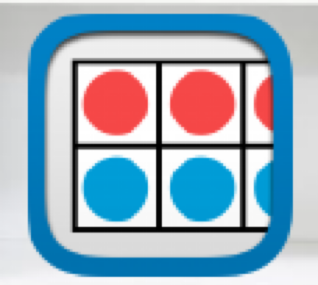 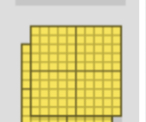 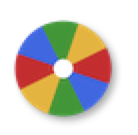 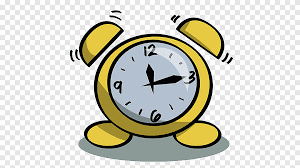 أدوات
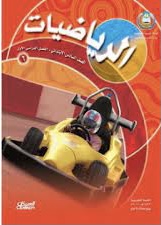 نشاط
تحقق من فهمك
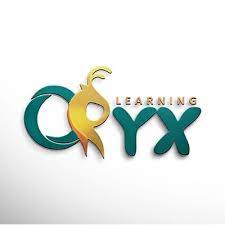 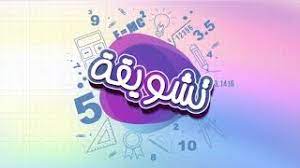 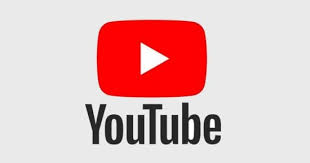 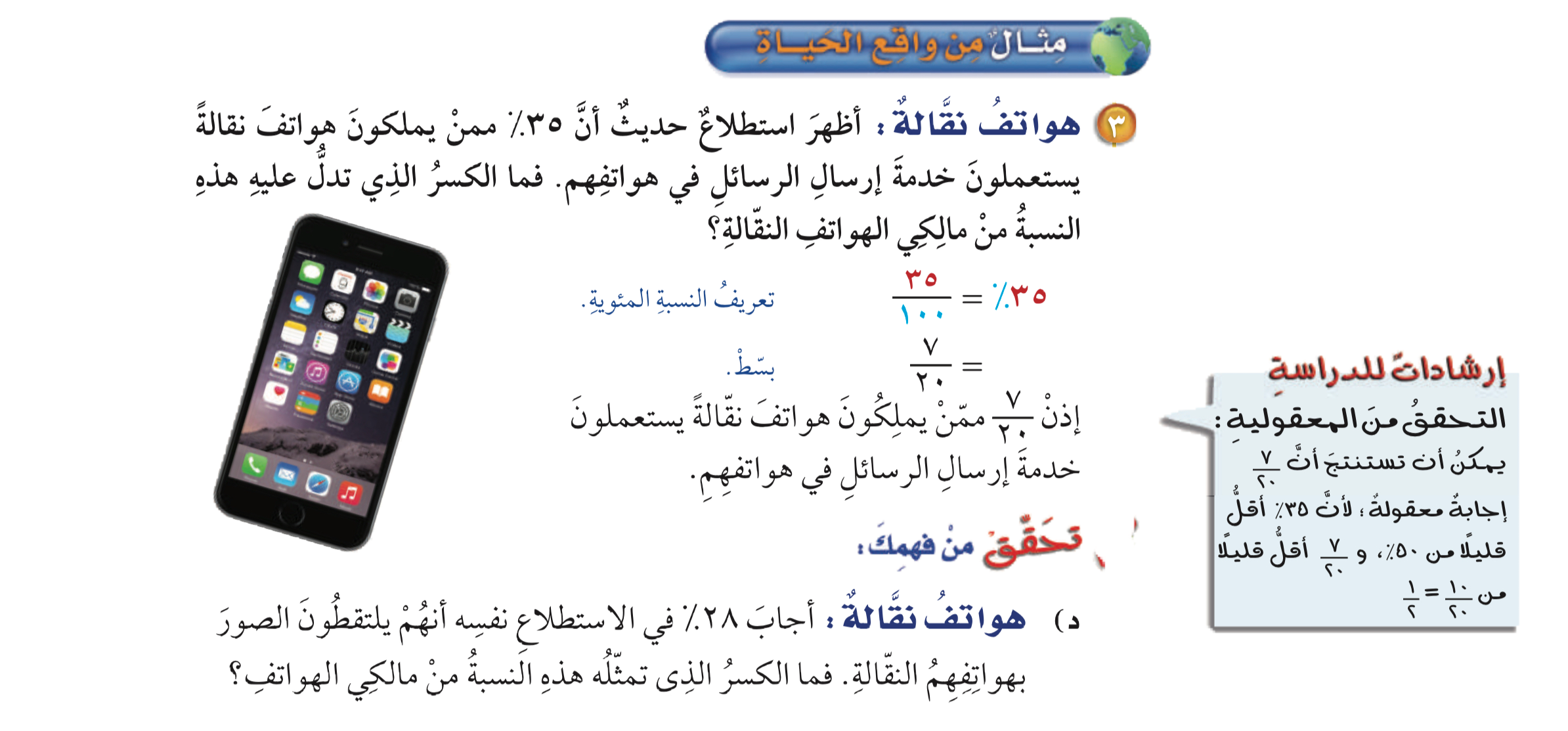 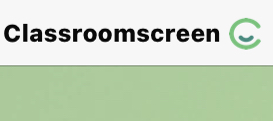 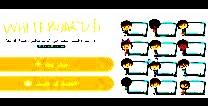 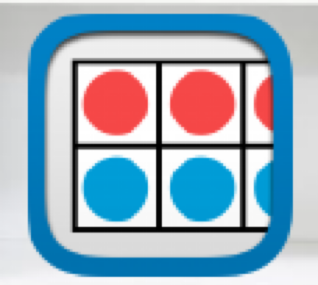 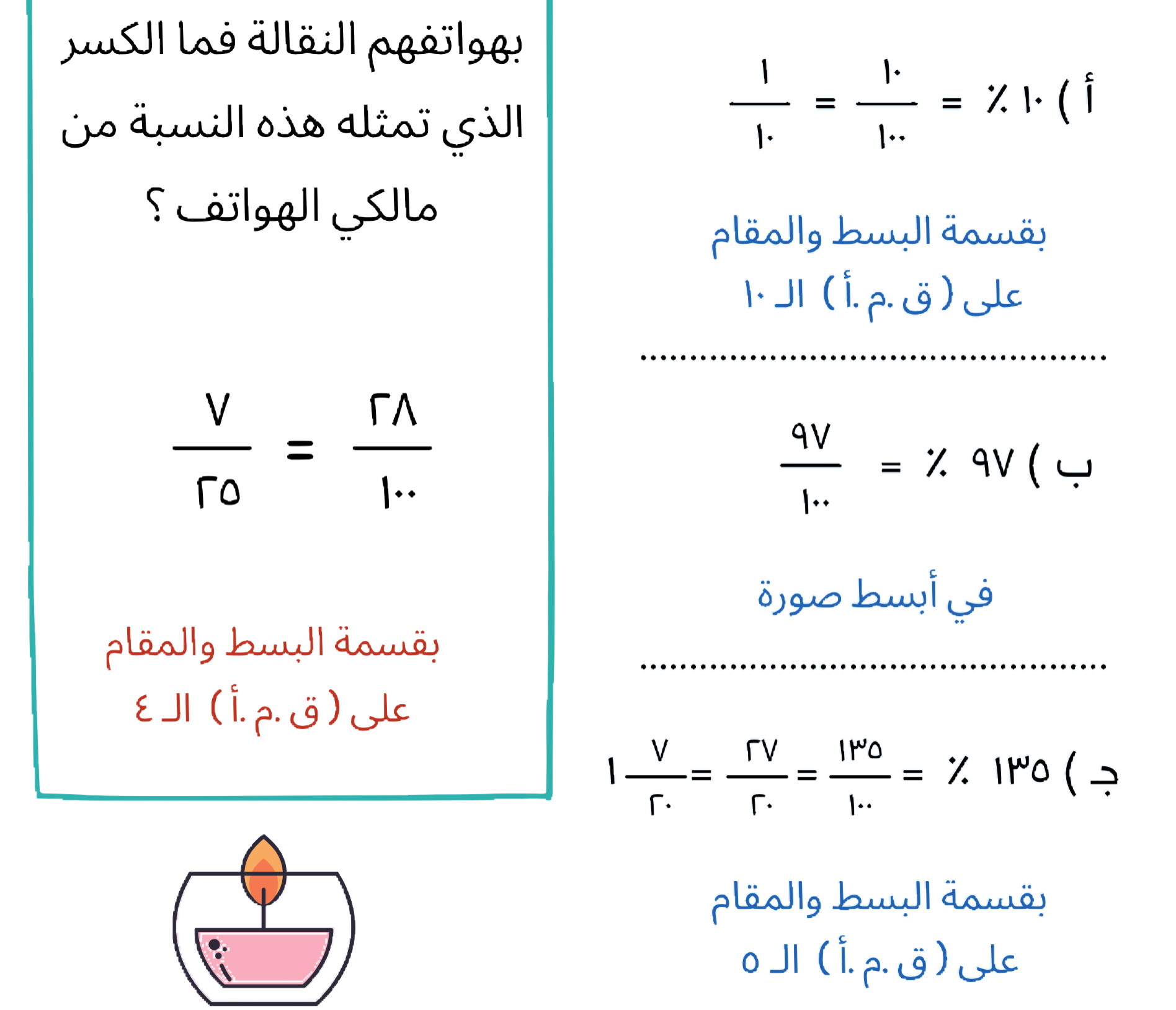 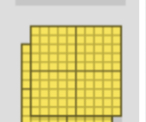 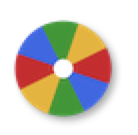 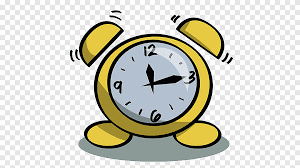 أدوات
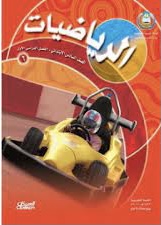 مثال
نشاط
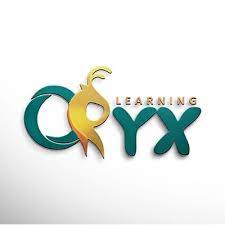 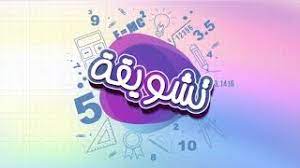 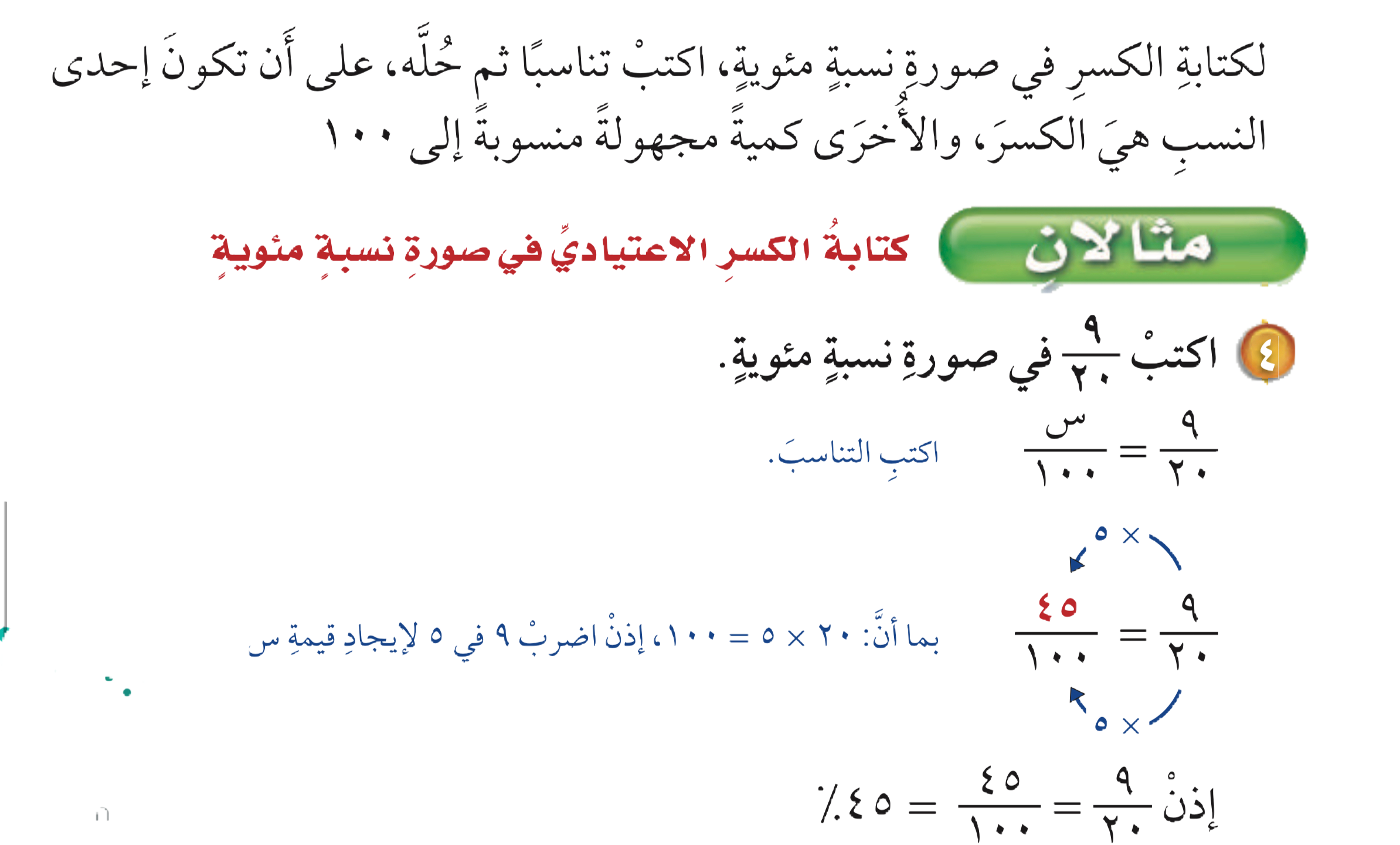 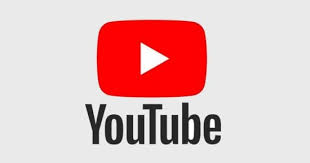 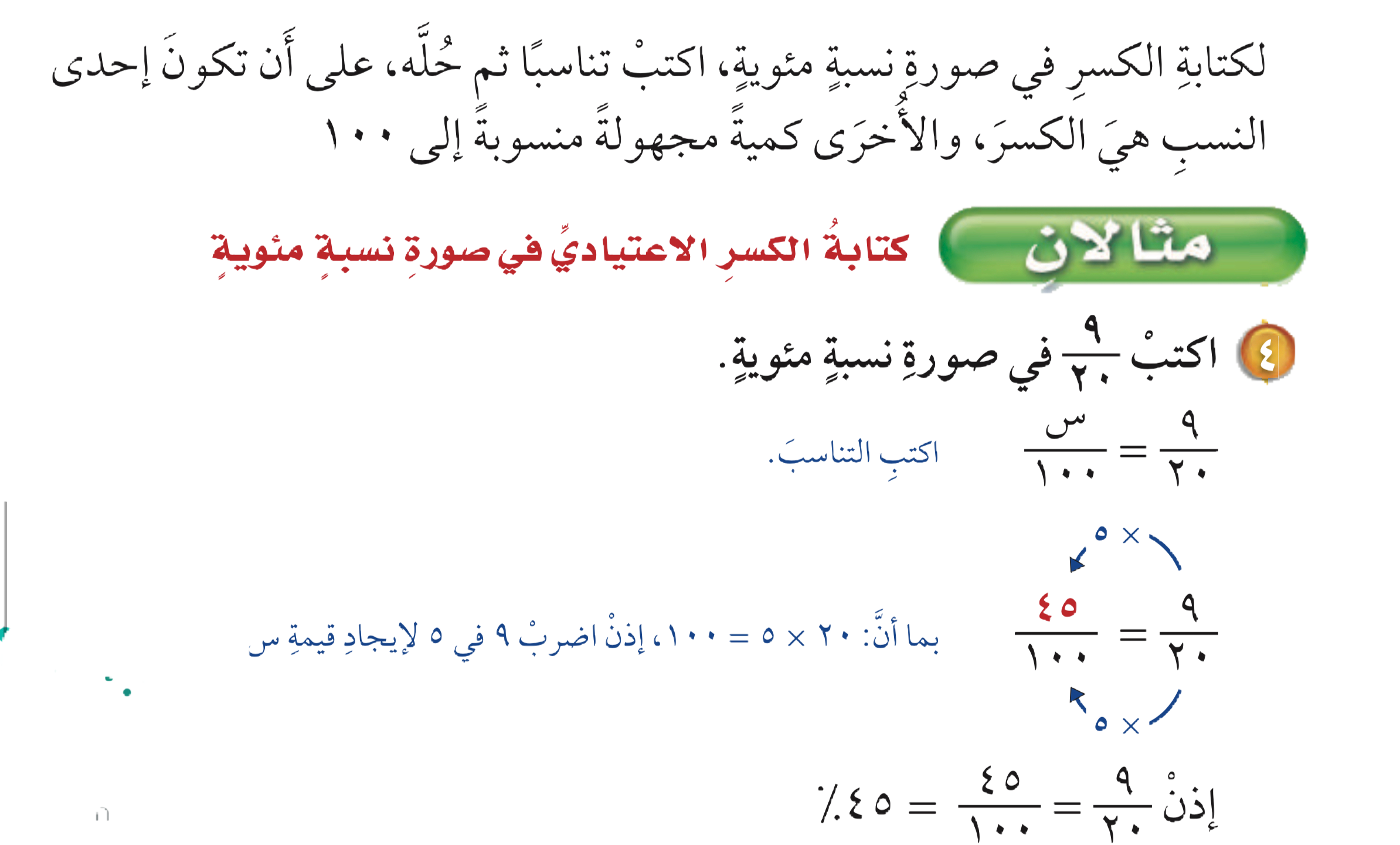 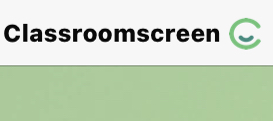 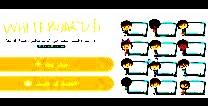 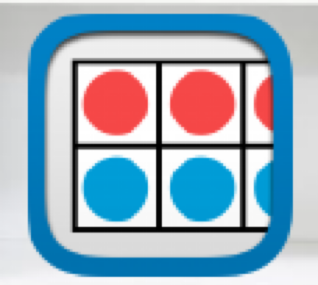 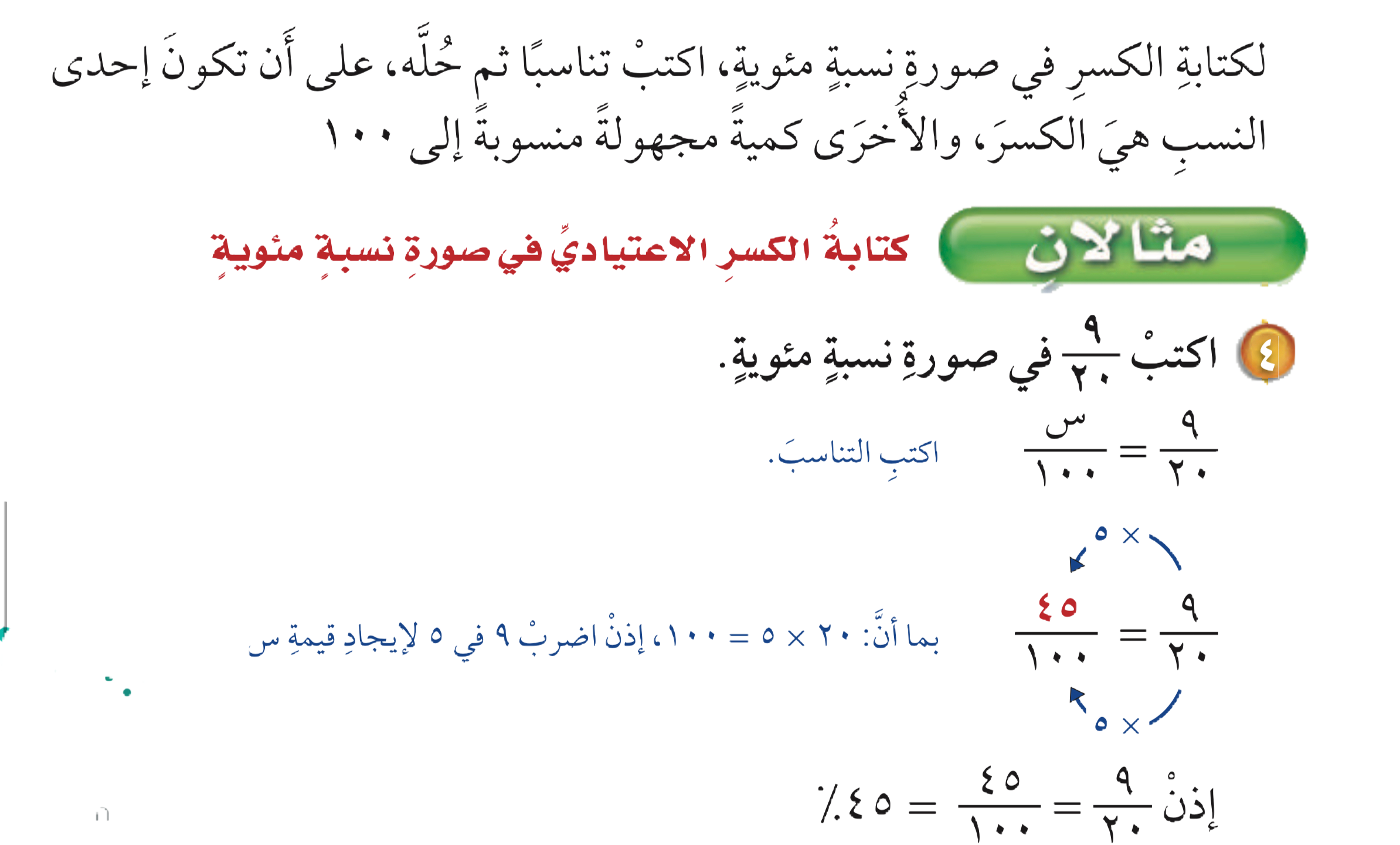 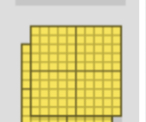 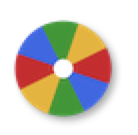 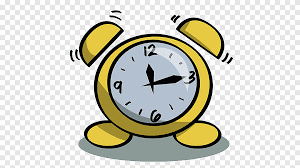 أدوات
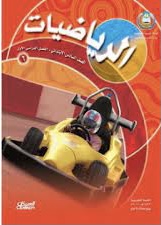 تحقق من فهمك
مثال
نشاط
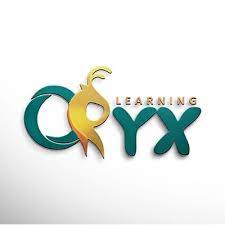 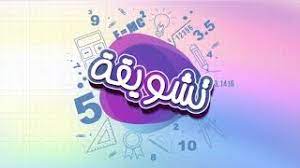 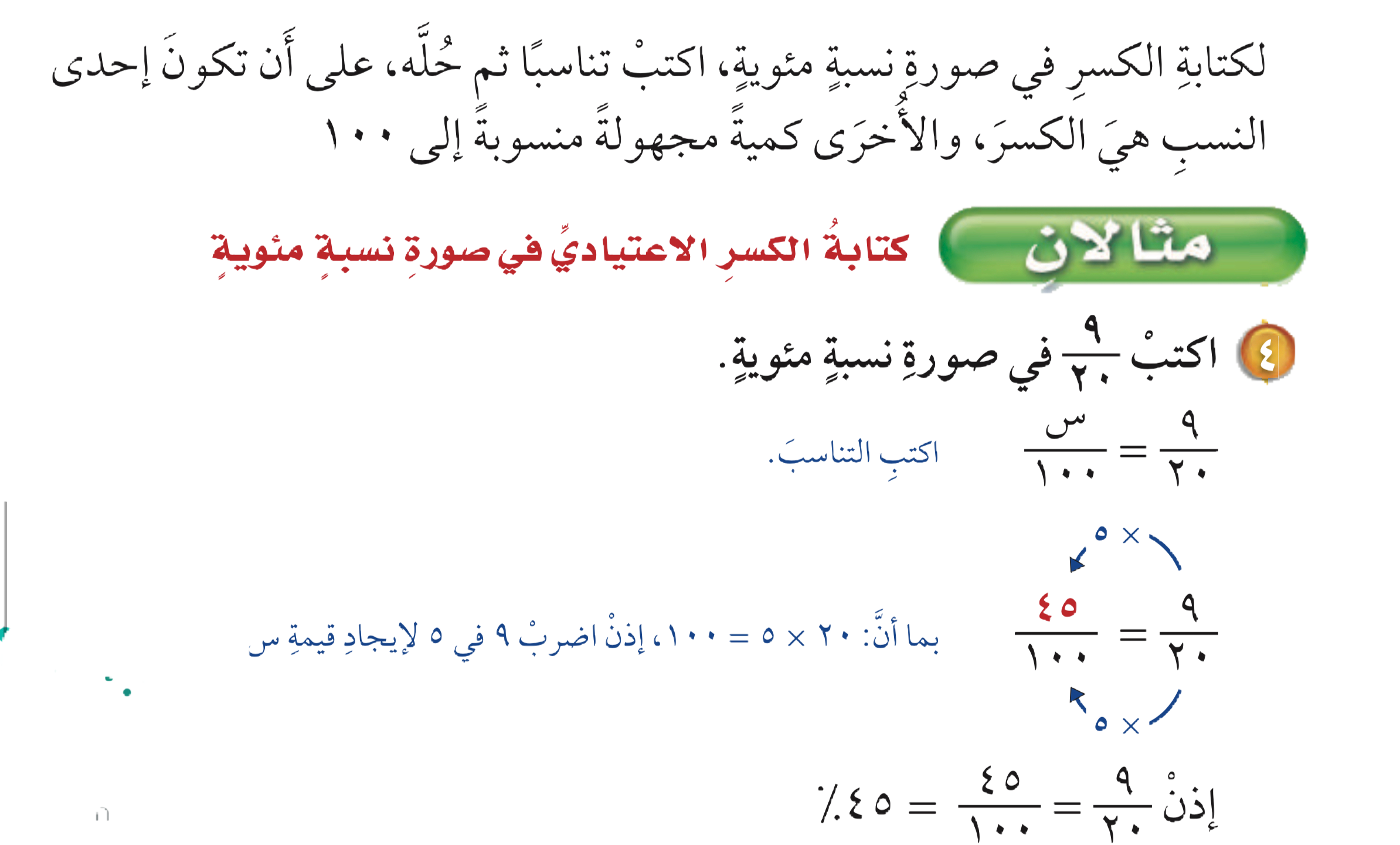 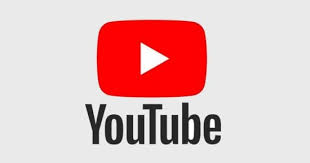 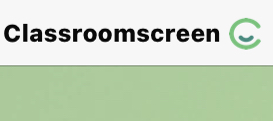 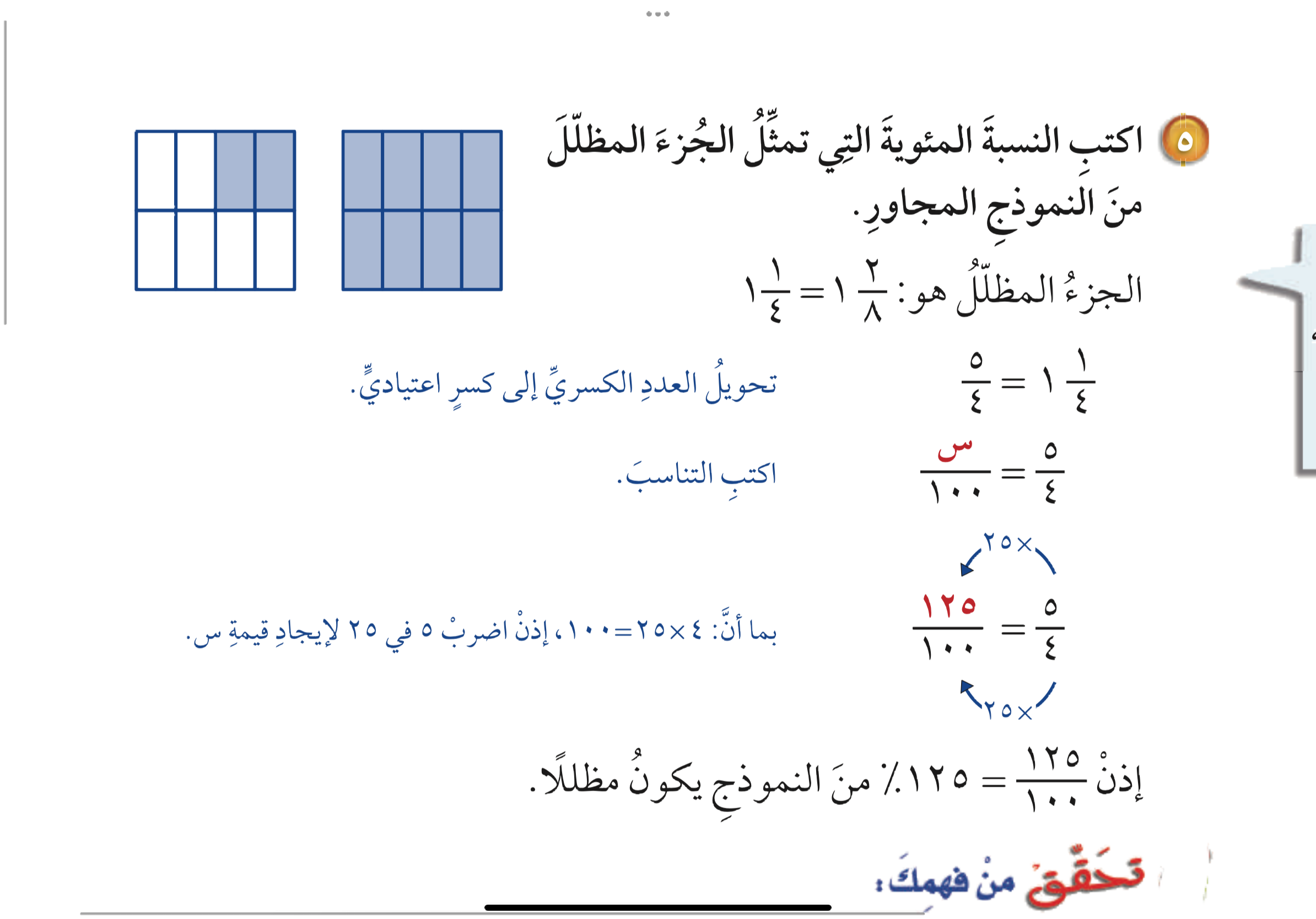 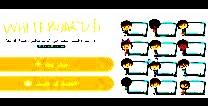 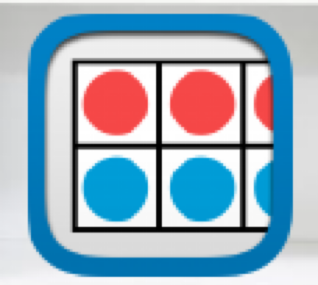 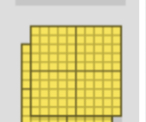 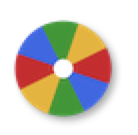 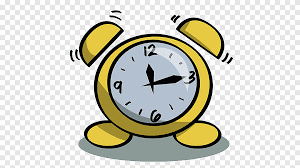 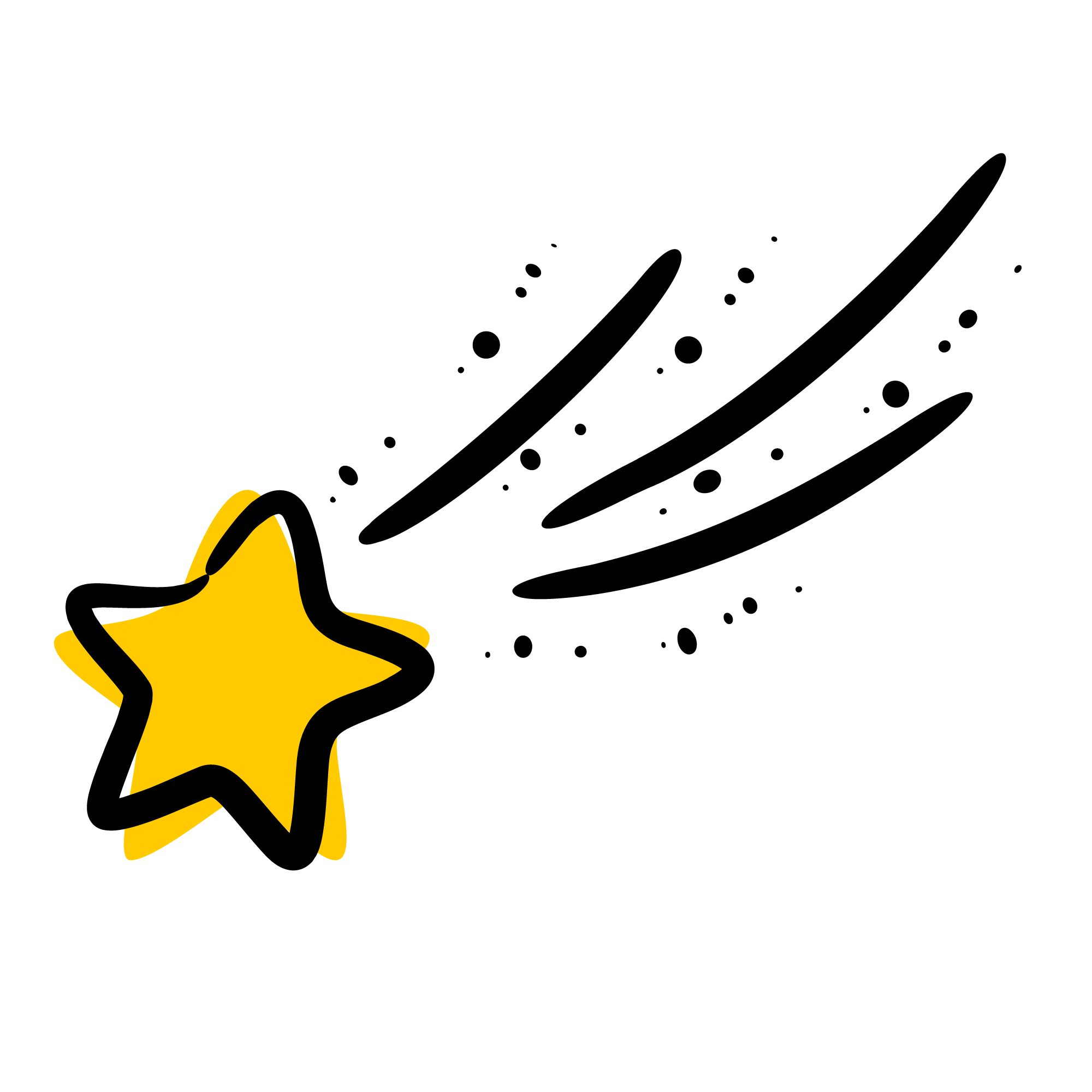 أدوات
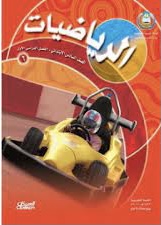 الحل
نشاط
تحقق من فهمك
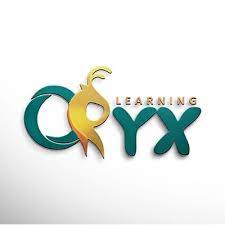 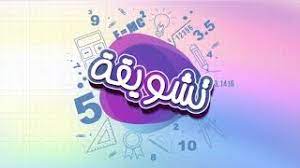 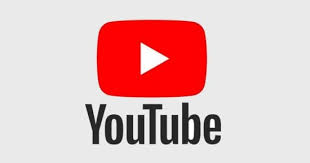 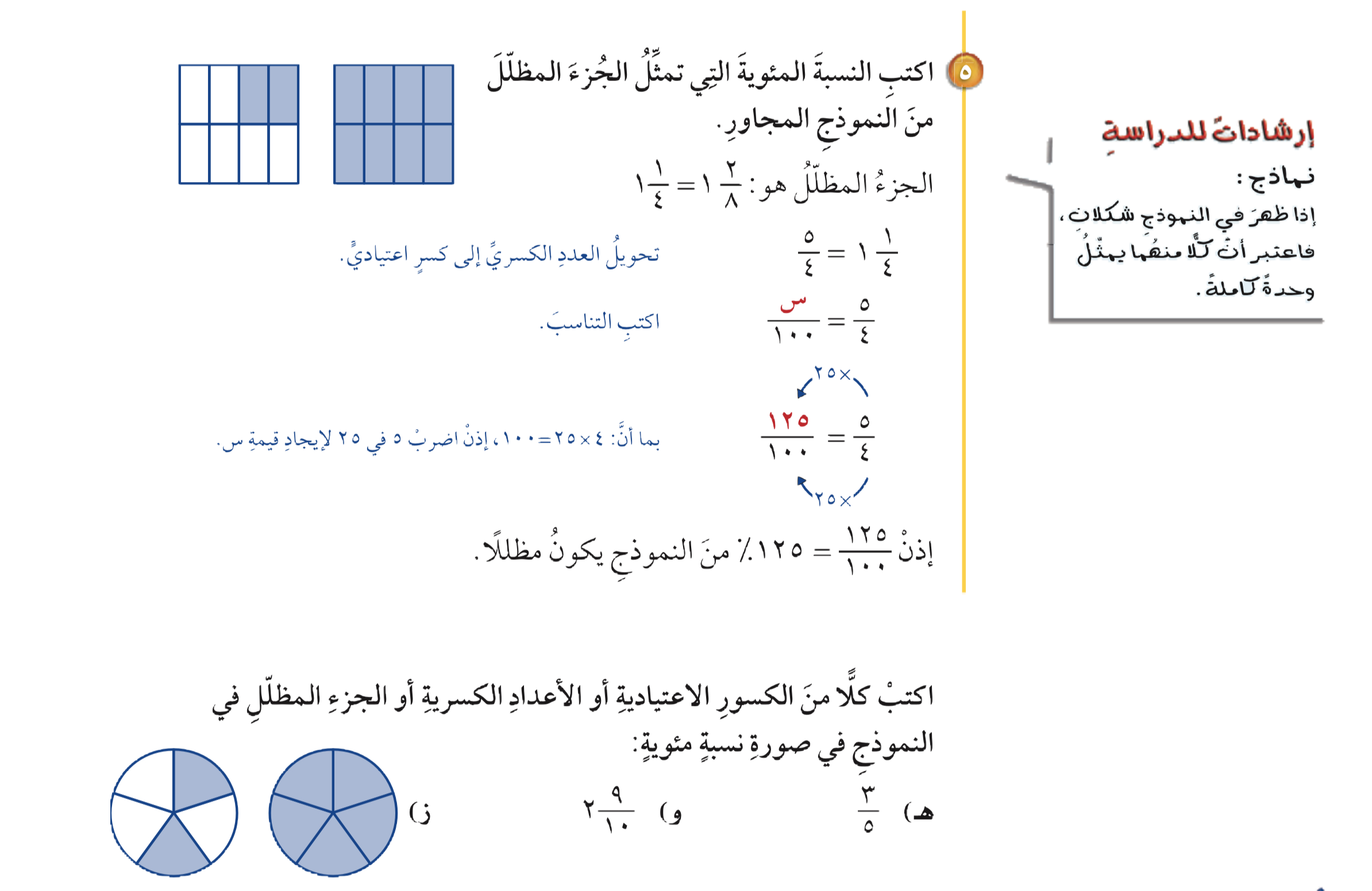 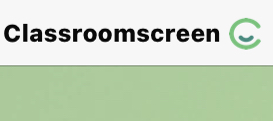 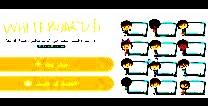 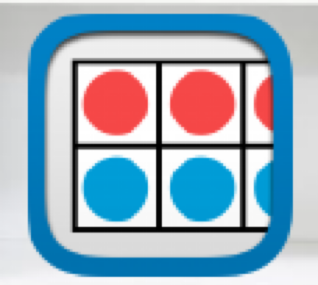 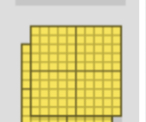 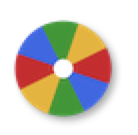 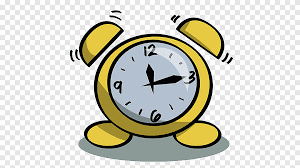 أدوات
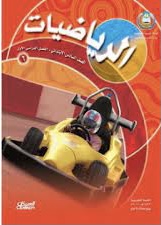 نشاط
تحقق من فهمك
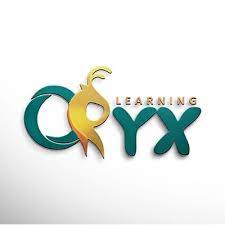 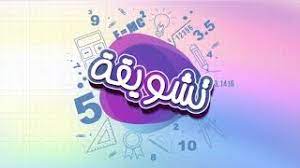 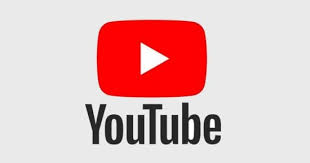 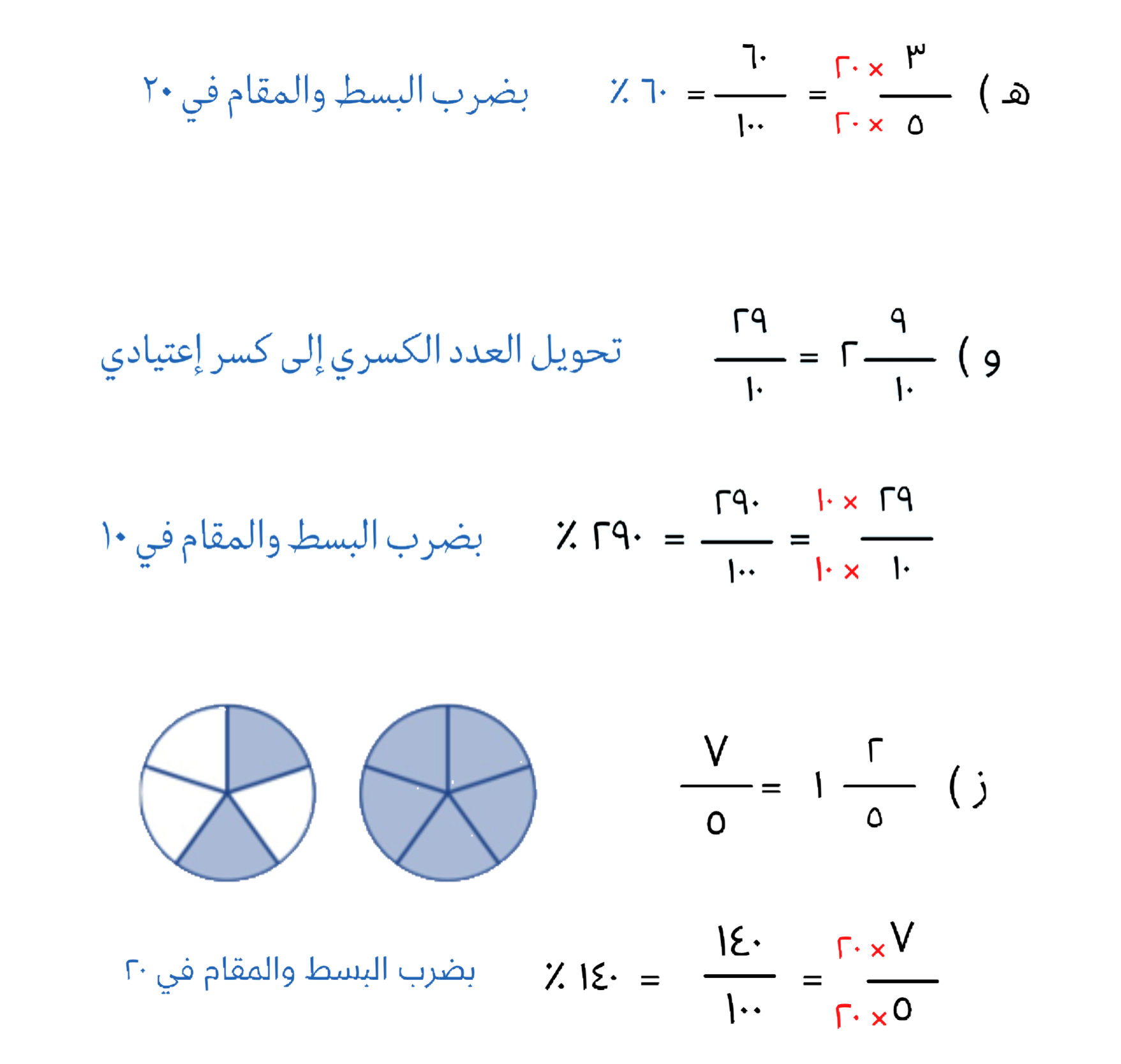 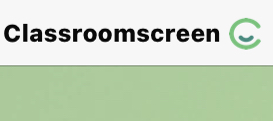 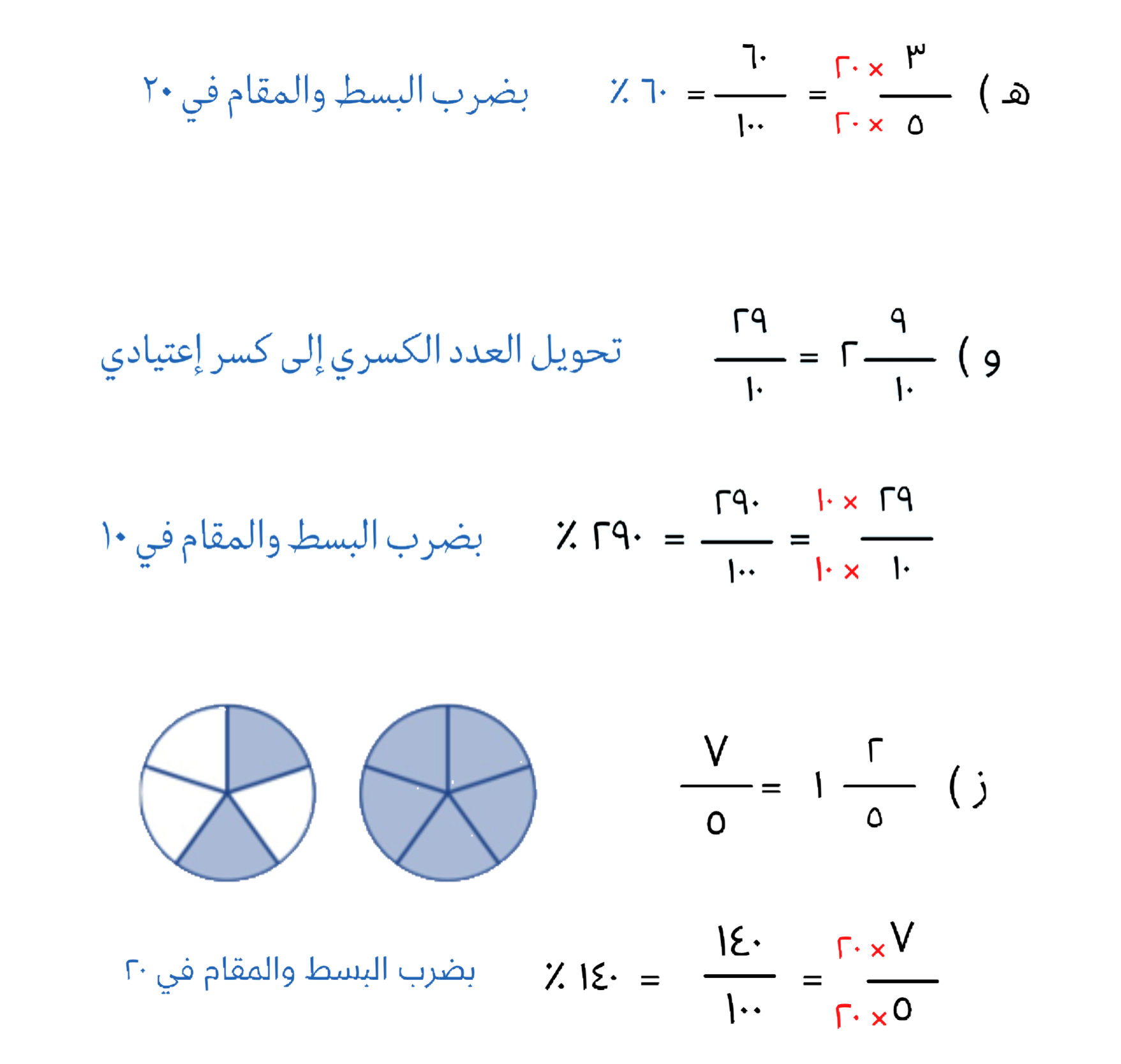 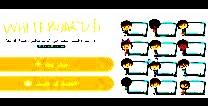 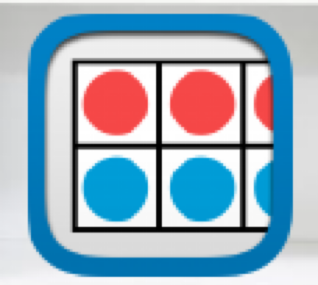 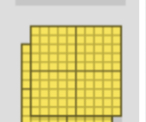 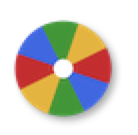 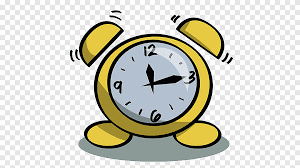 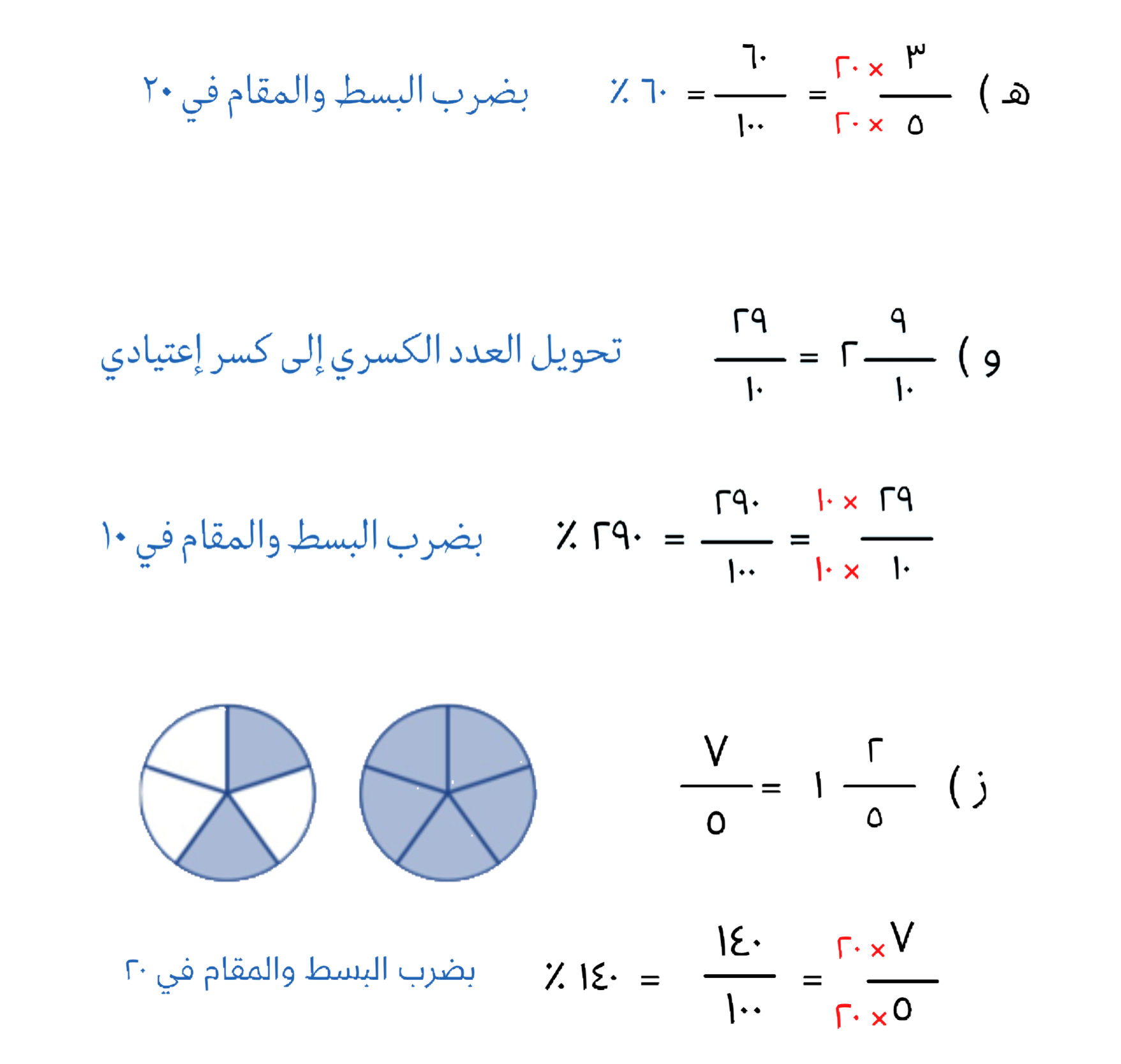 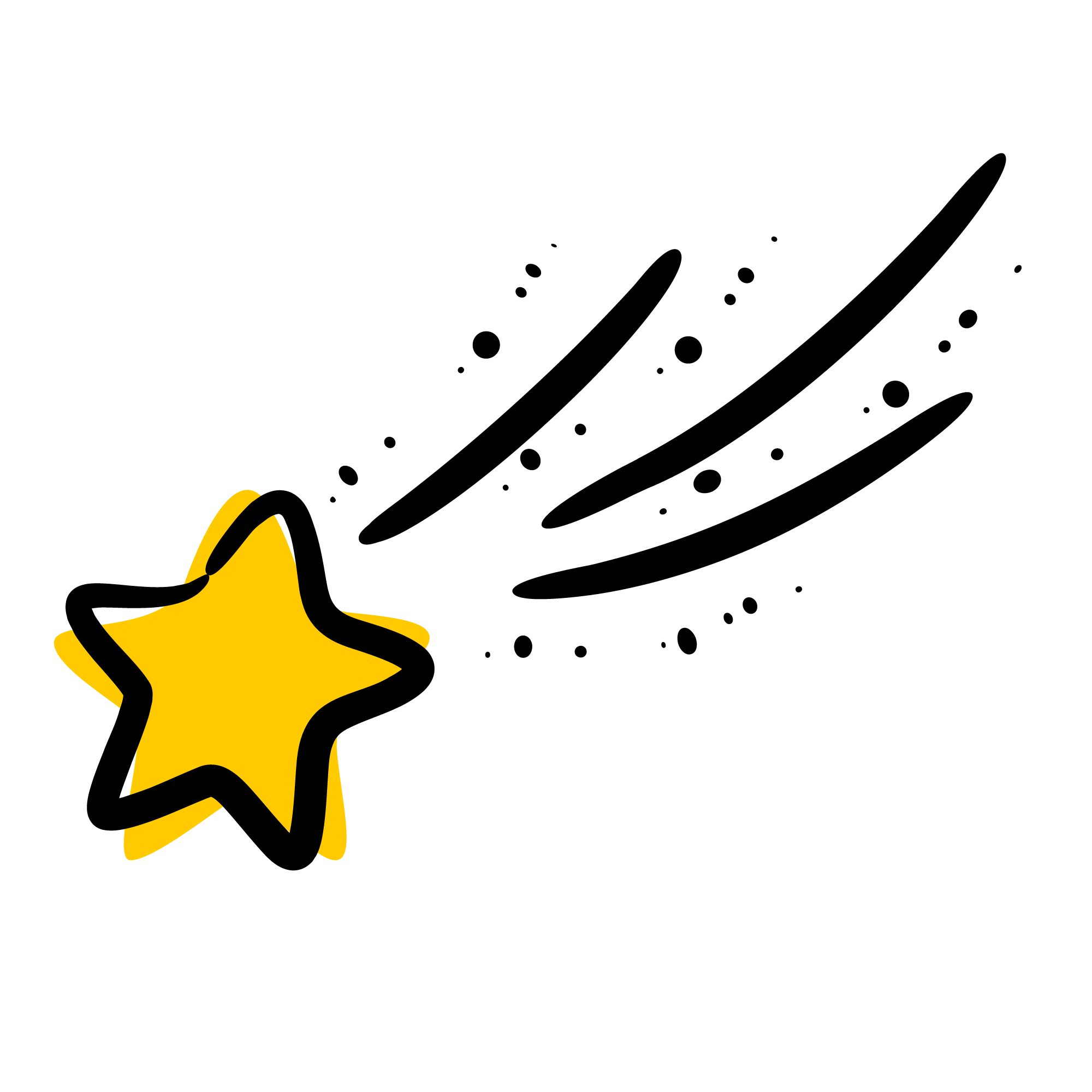 أدوات
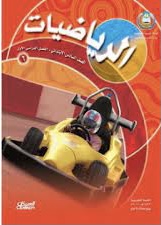 الحل
نشاط
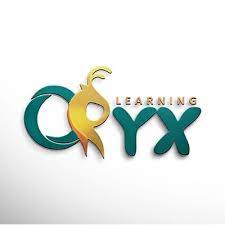 تـــــأكد
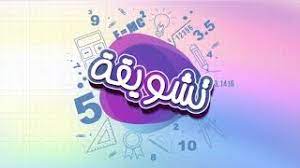 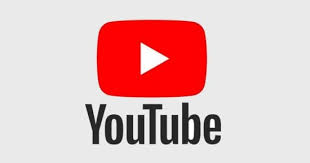 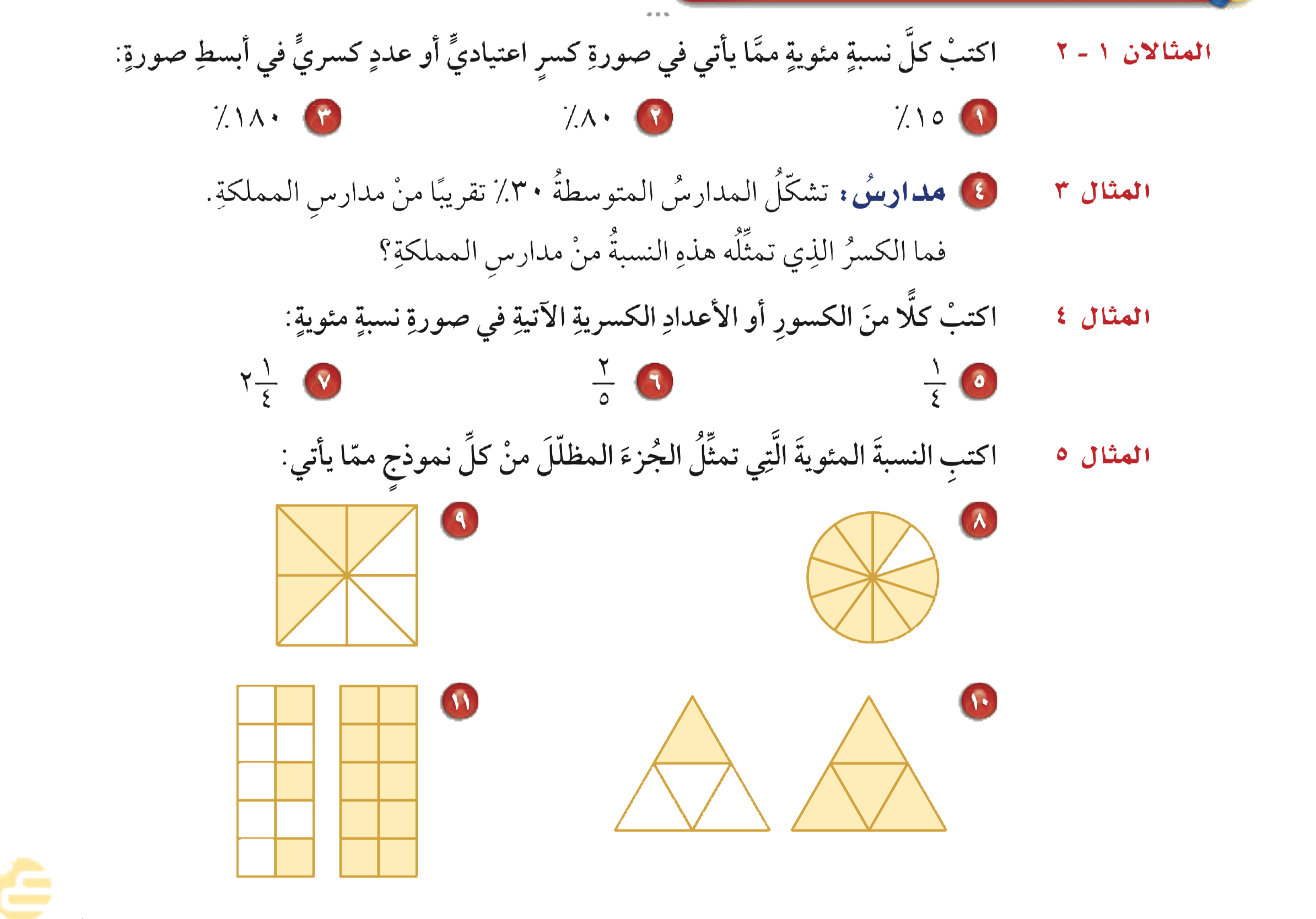 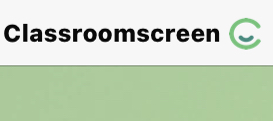 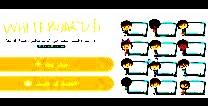 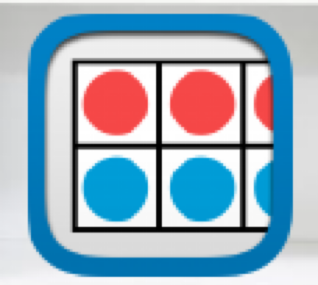 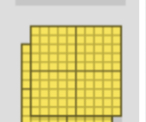 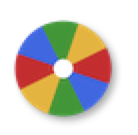 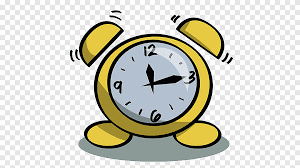 أدوات
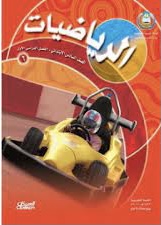 ١٥
٨٠
١٨٠
٣
٤
نشاط
٤
٩
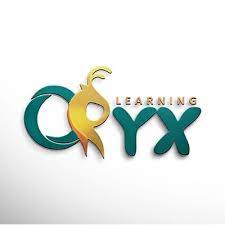 تـــــأكد
=
١
=
=
=
=
=
=
١٠٠
١٠٠
١٠٠
٥
٢٠
٥
٥
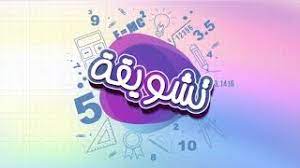 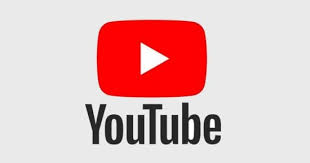 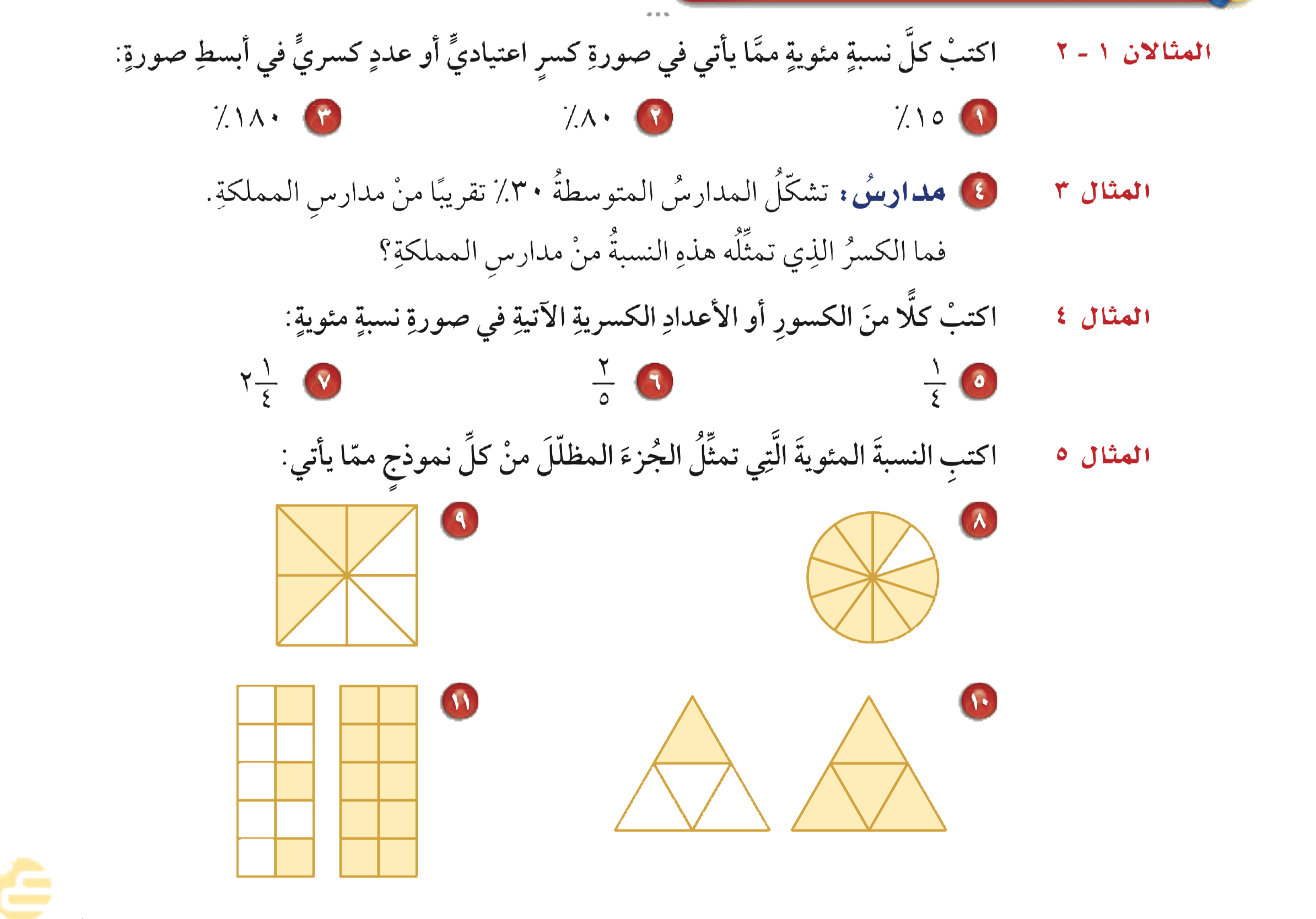 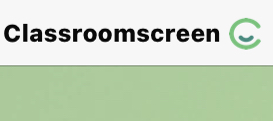 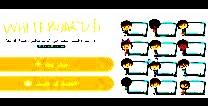 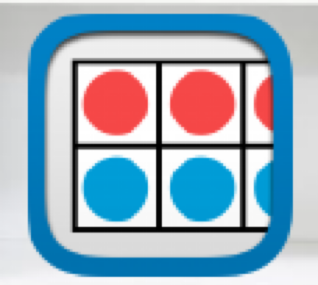 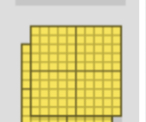 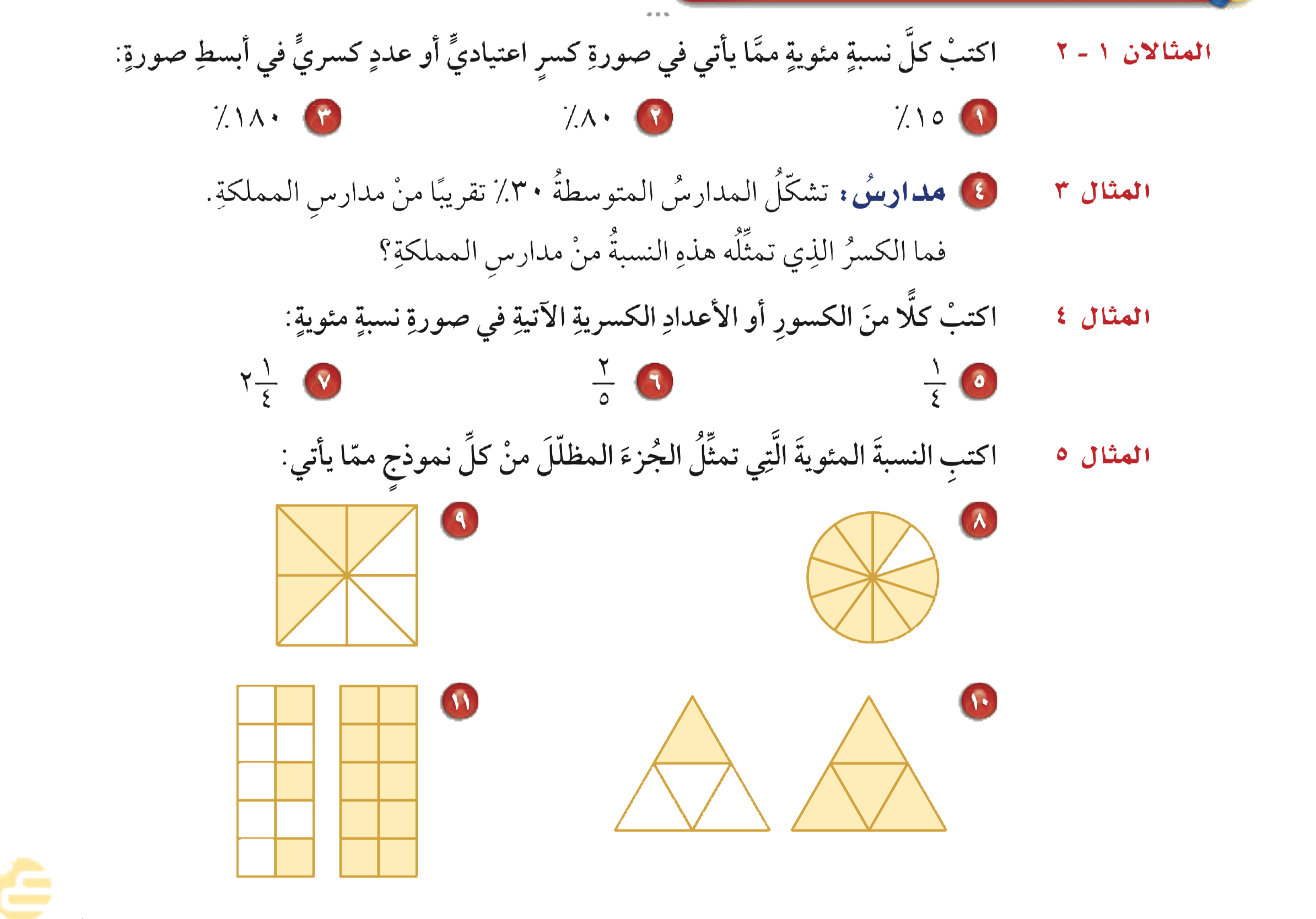 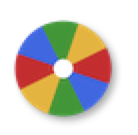 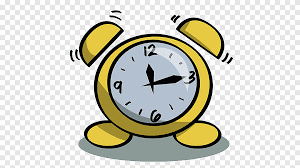 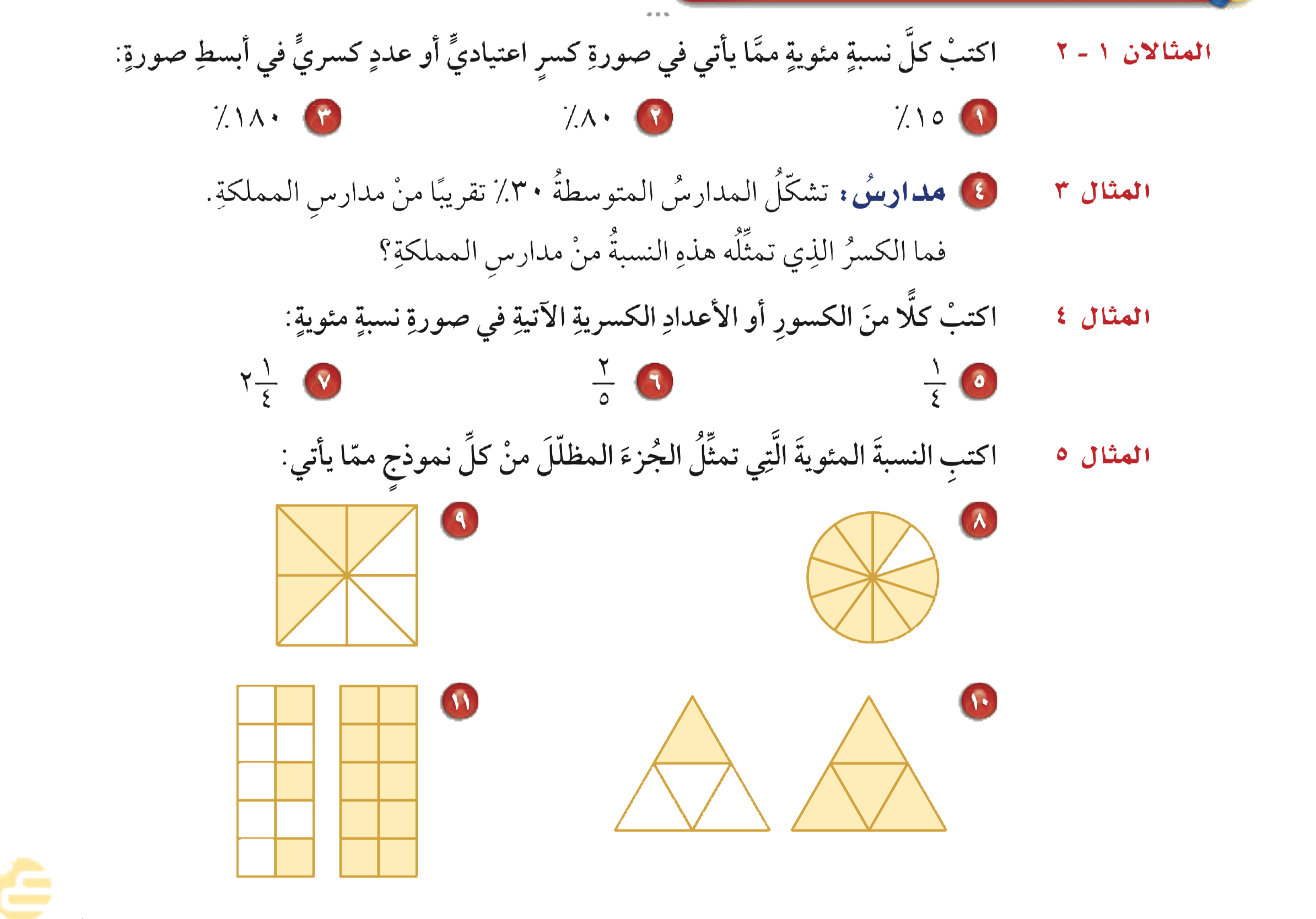 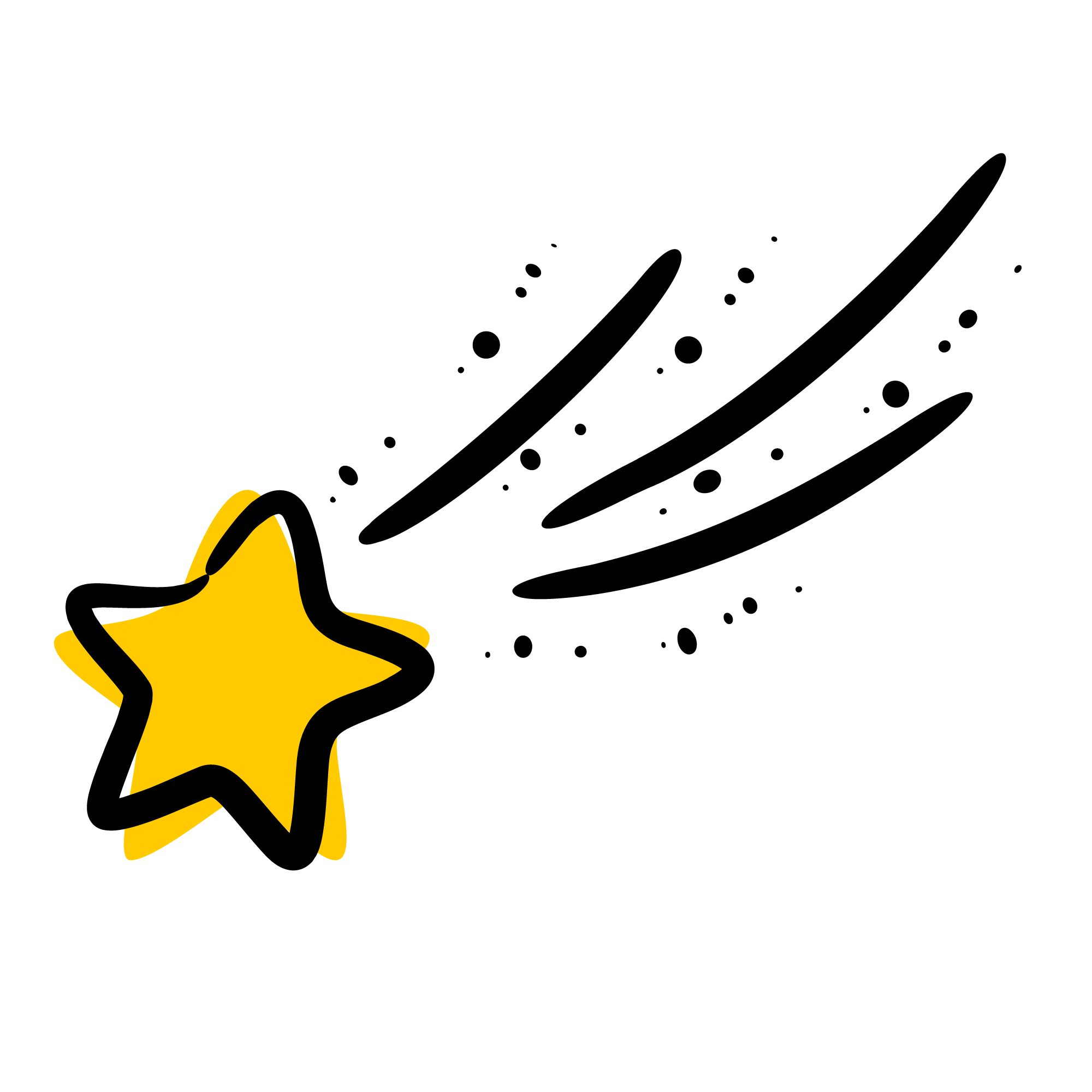 أدوات
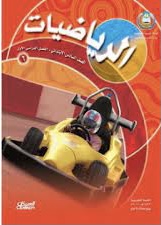 الحل
نشاط
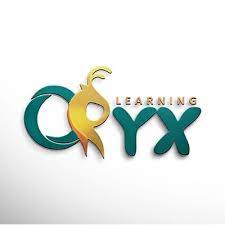 تـــــأكد
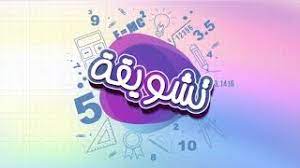 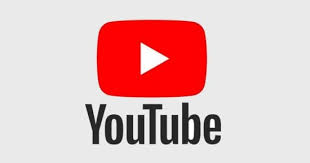 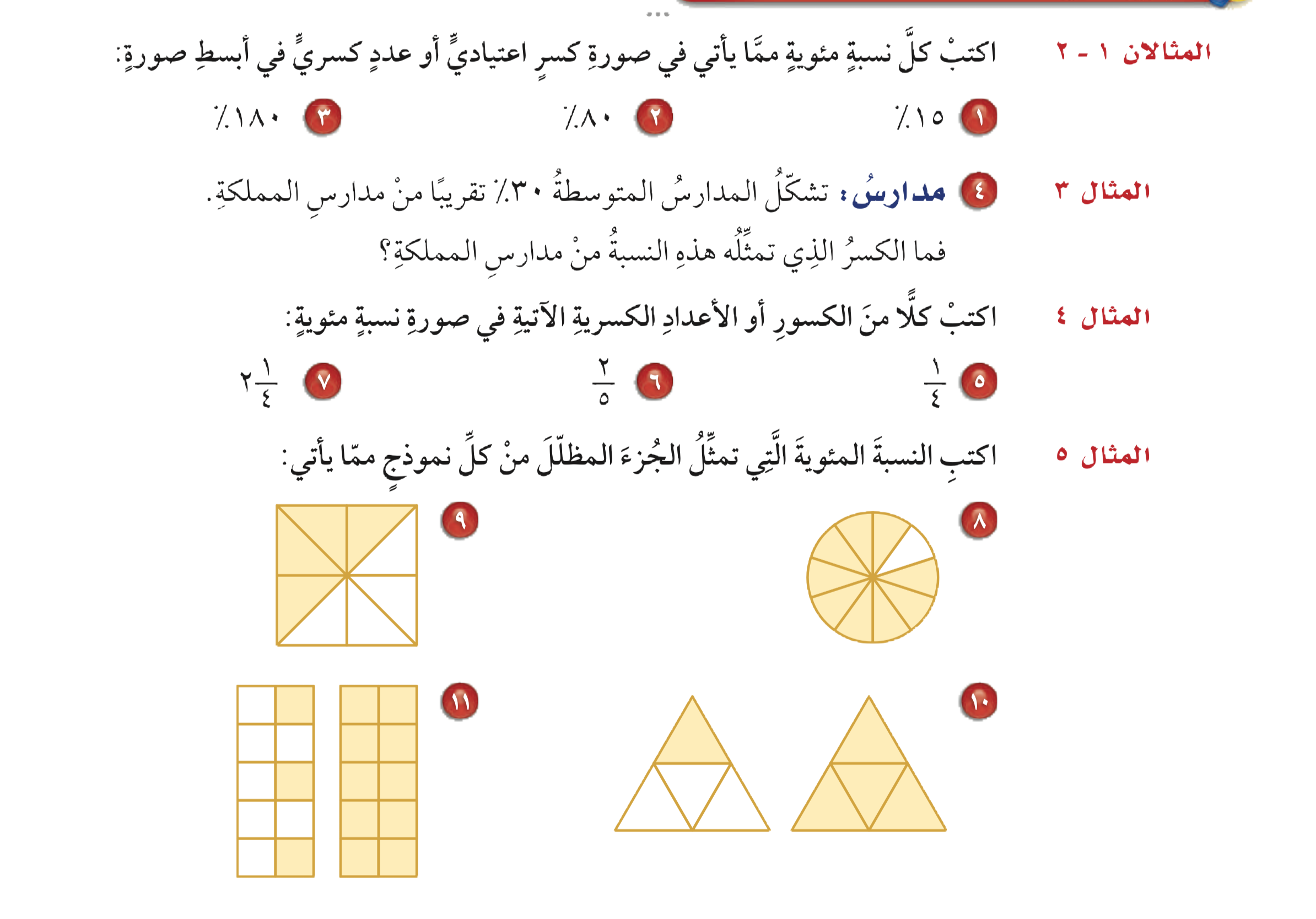 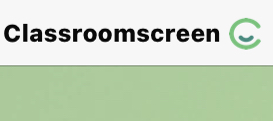 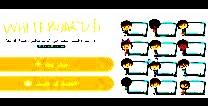 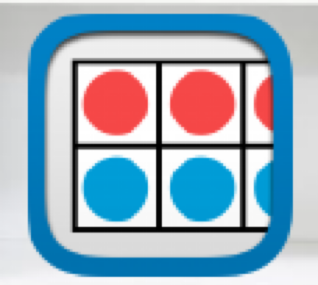 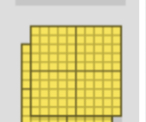 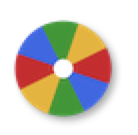 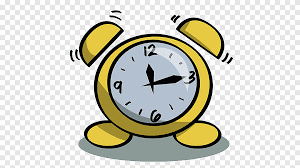 أدوات
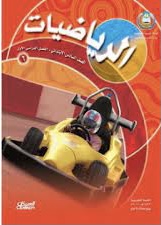 ٣٠
٣
نشاط
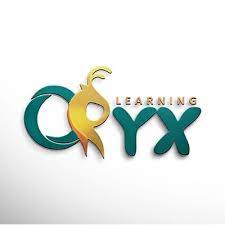 تـــــأكد
=
=
الكسر الذي تمثله
١٠٠
١٠
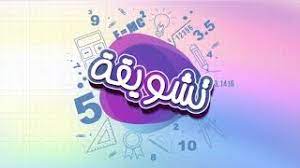 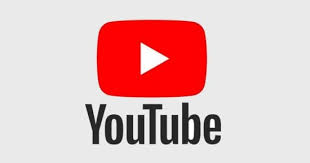 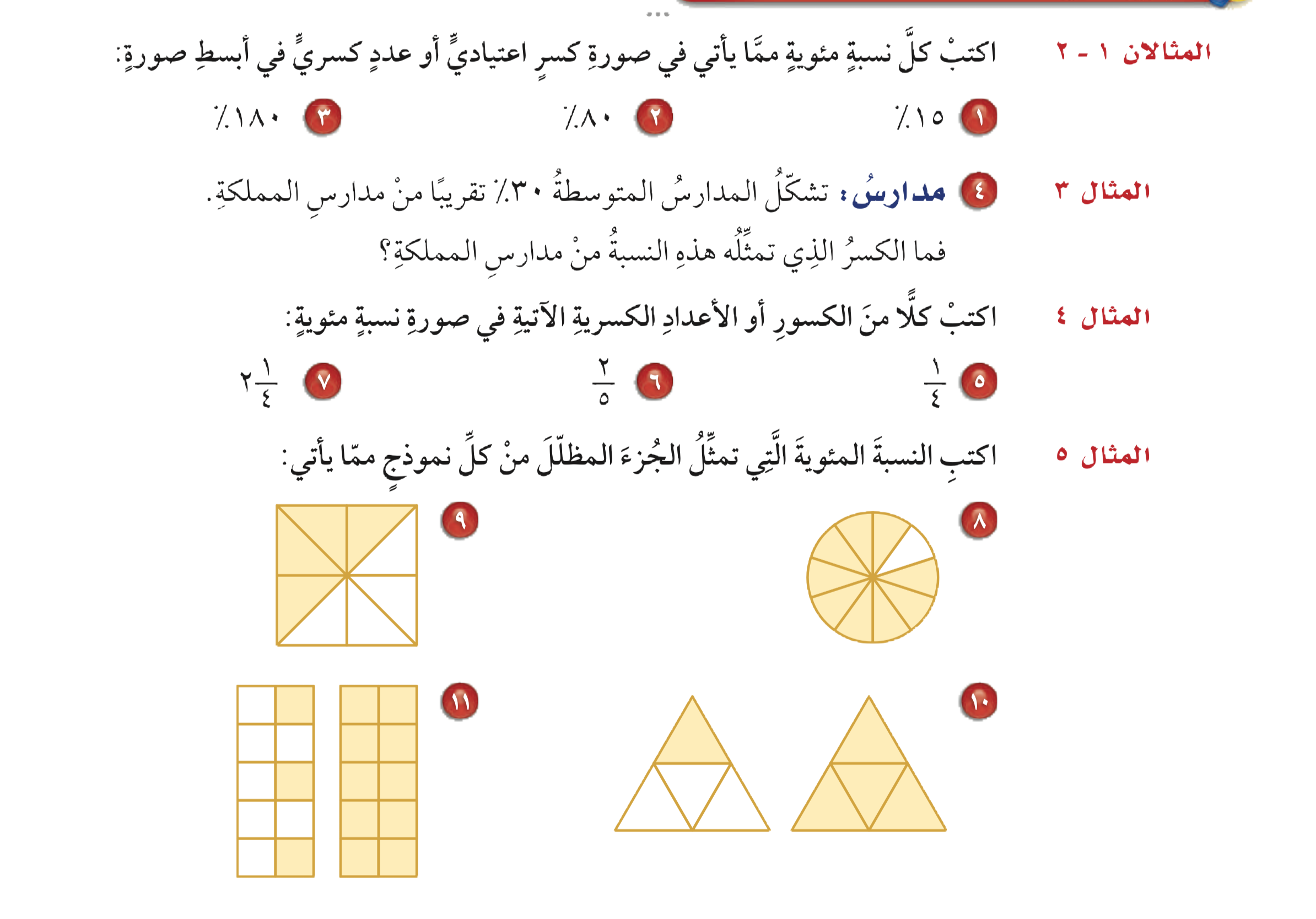 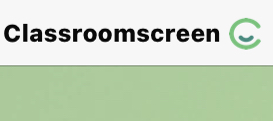 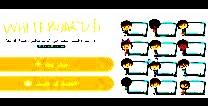 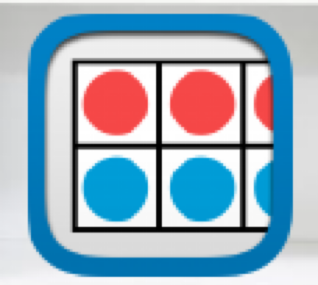 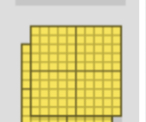 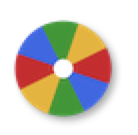 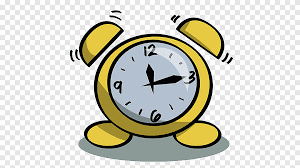 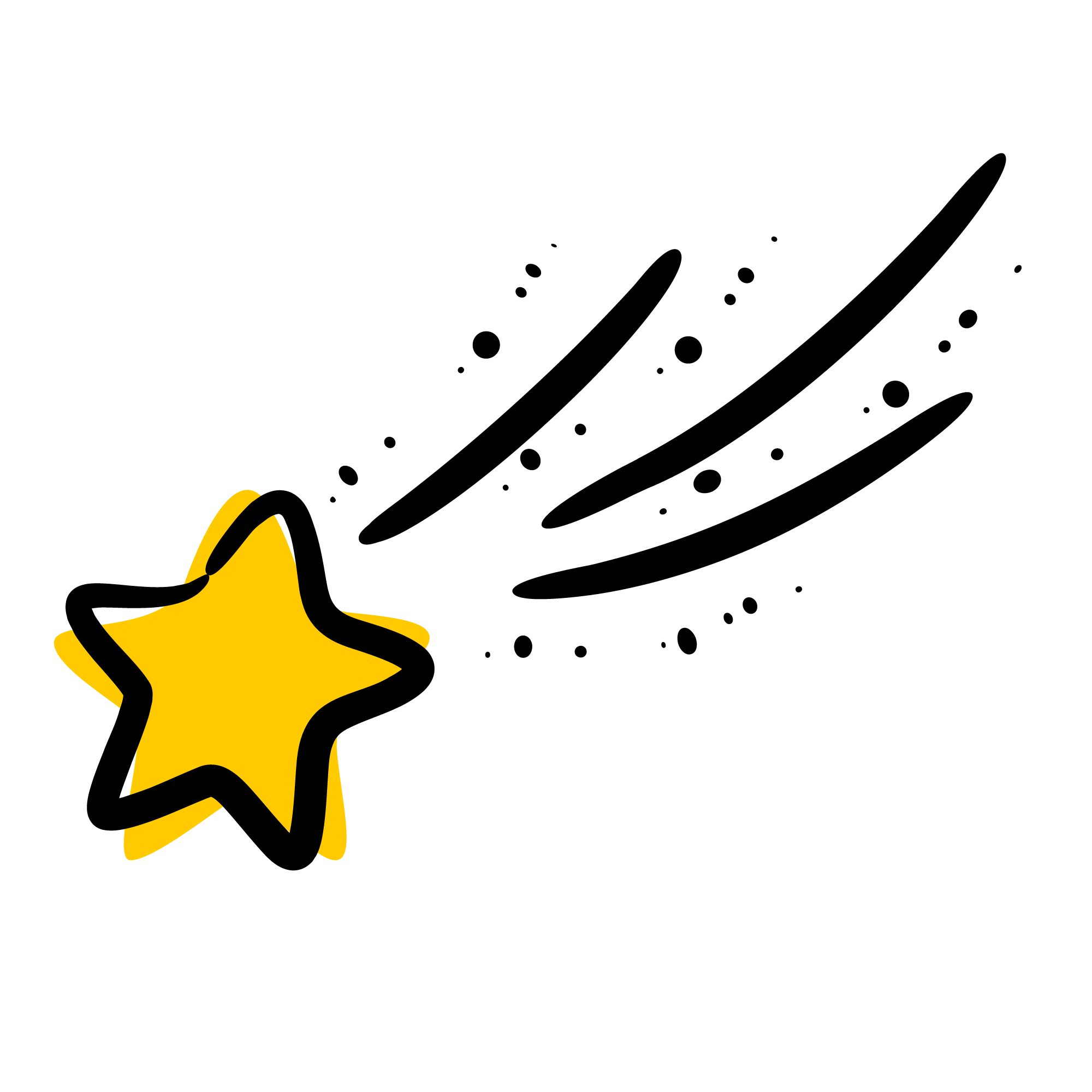 أدوات
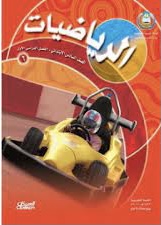 الحل
نشاط
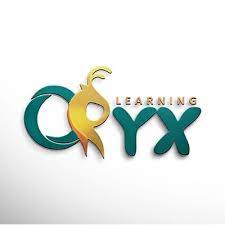 تـــــأكد
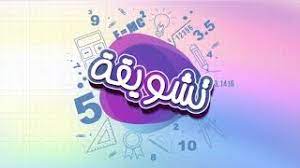 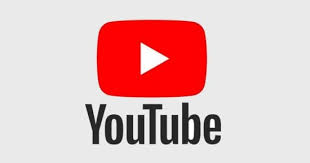 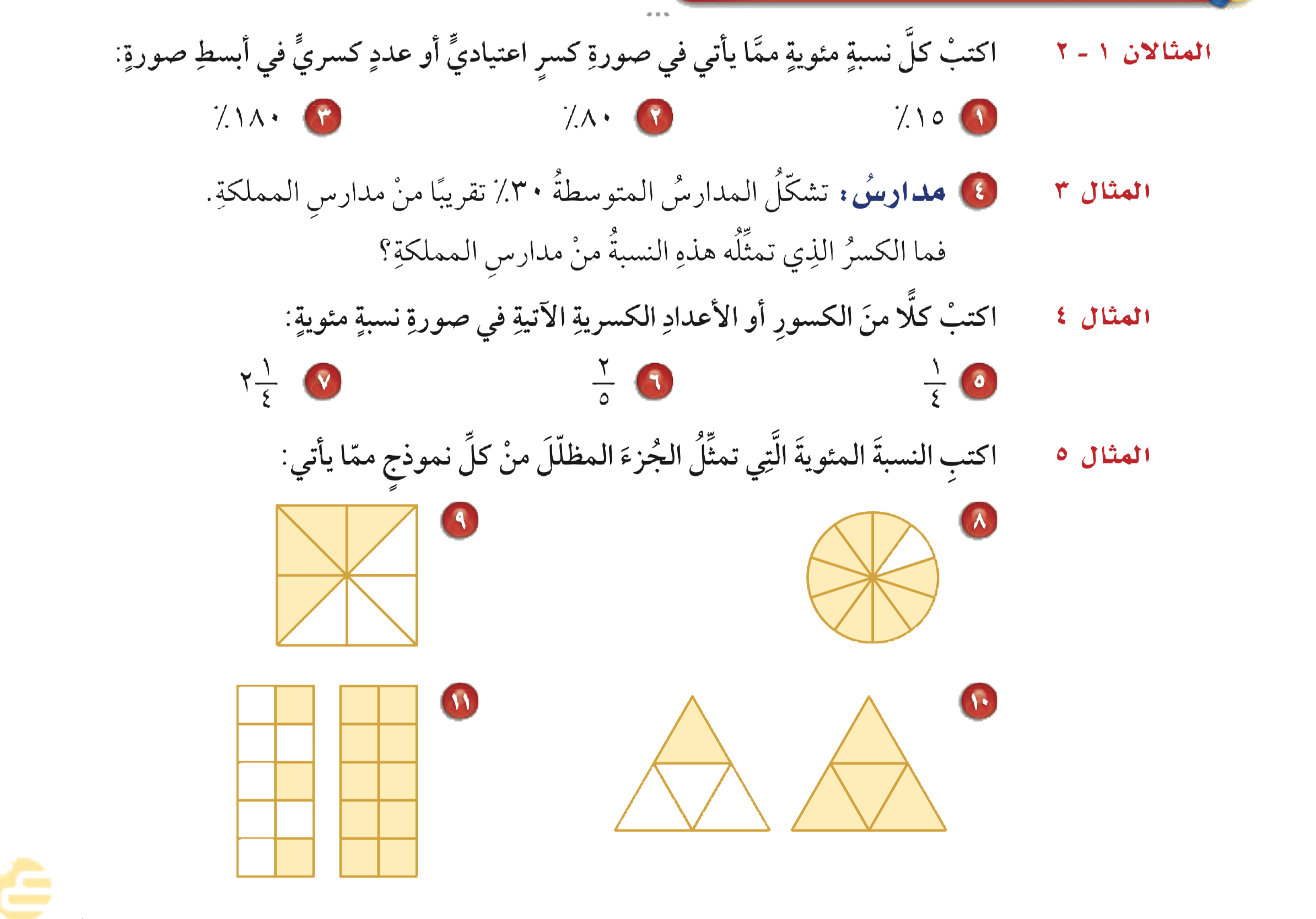 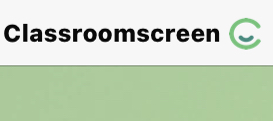 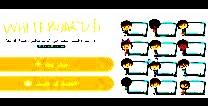 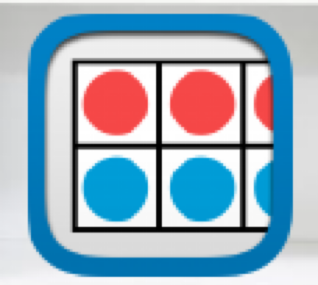 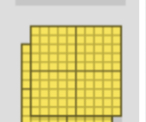 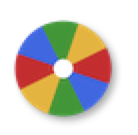 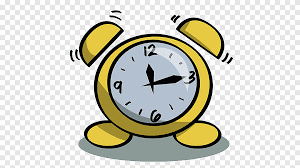 أدوات
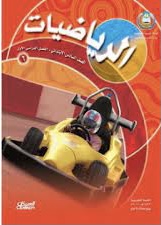 ٢٥ ٪
٢٥
٤٠ ٪
٤٠
٢٢٥
٩
نشاط
=
=
=
=
=
=
=
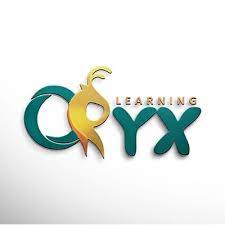 تـــــأكد
٢٢٥ ٪
١٠٠
١٠٠
٤
١٠٠
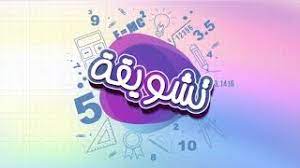 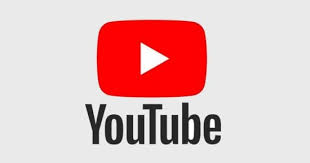 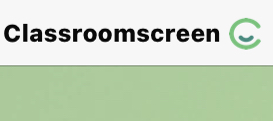 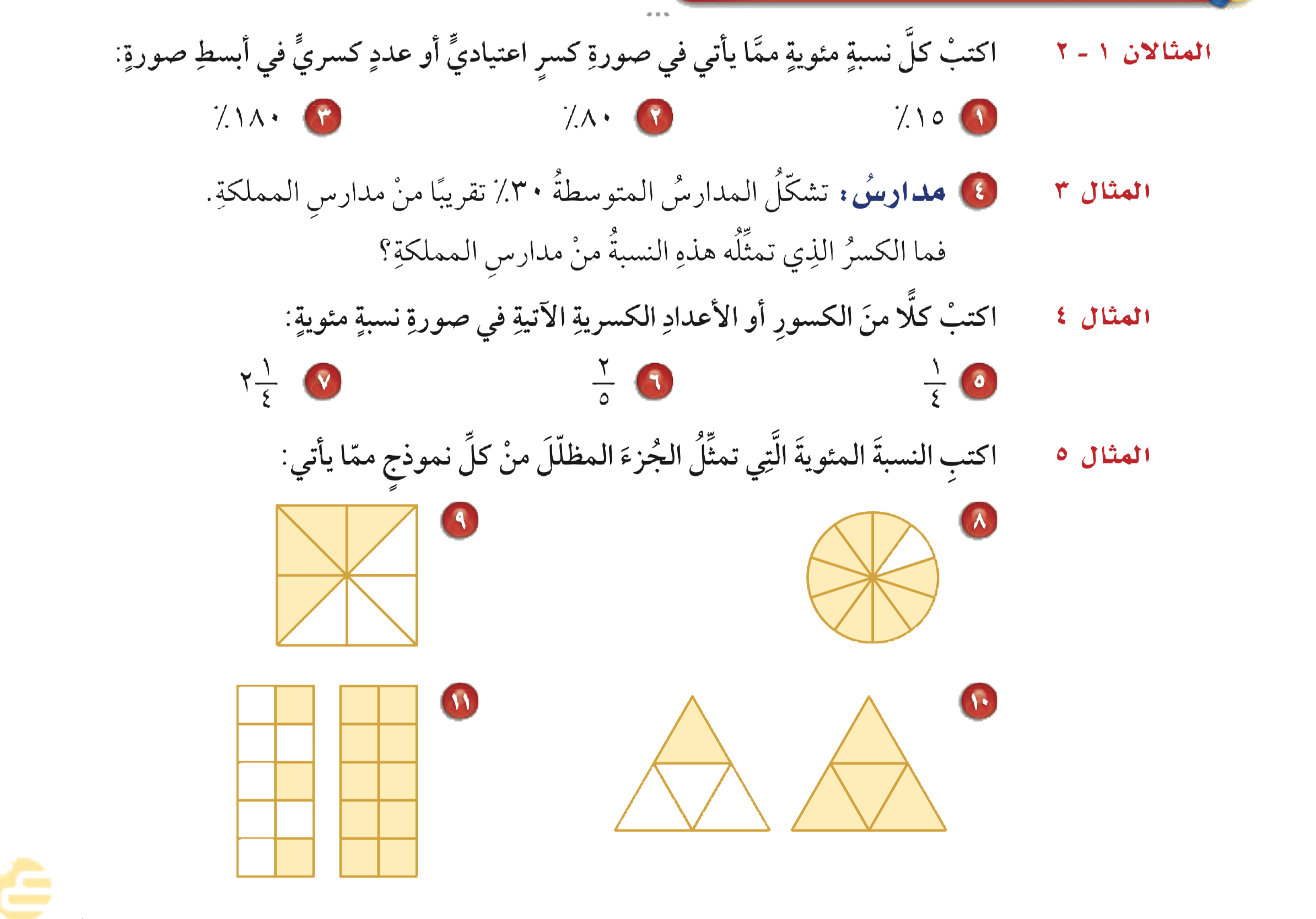 بضرب البسط والمقام × ٢٥
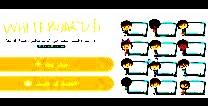 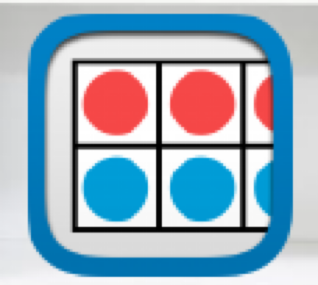 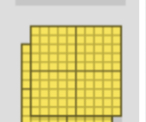 بضرب البسط والمقام × ٢٠
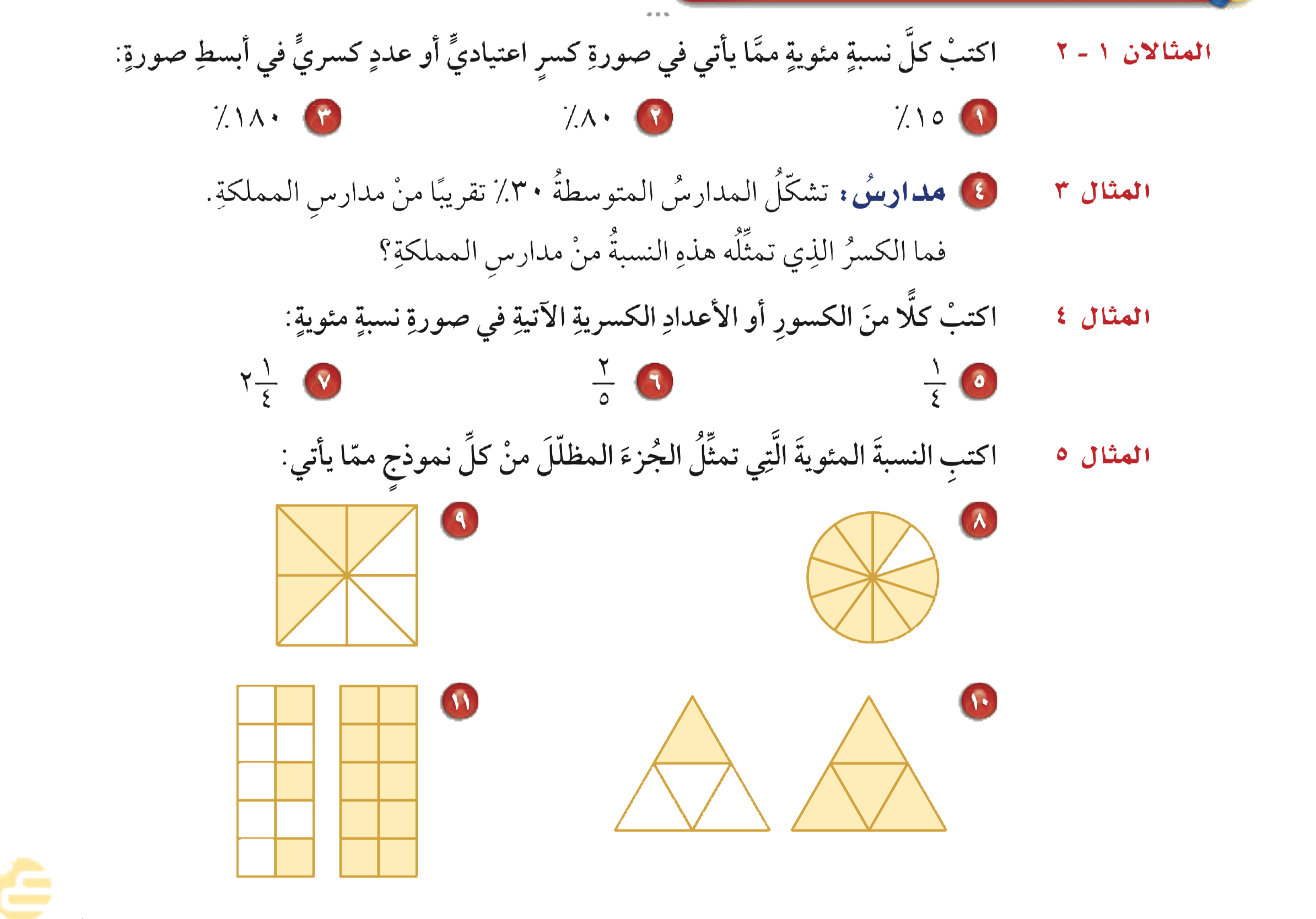 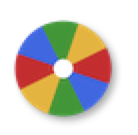 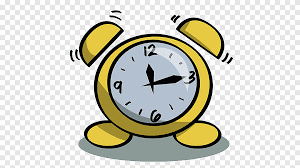 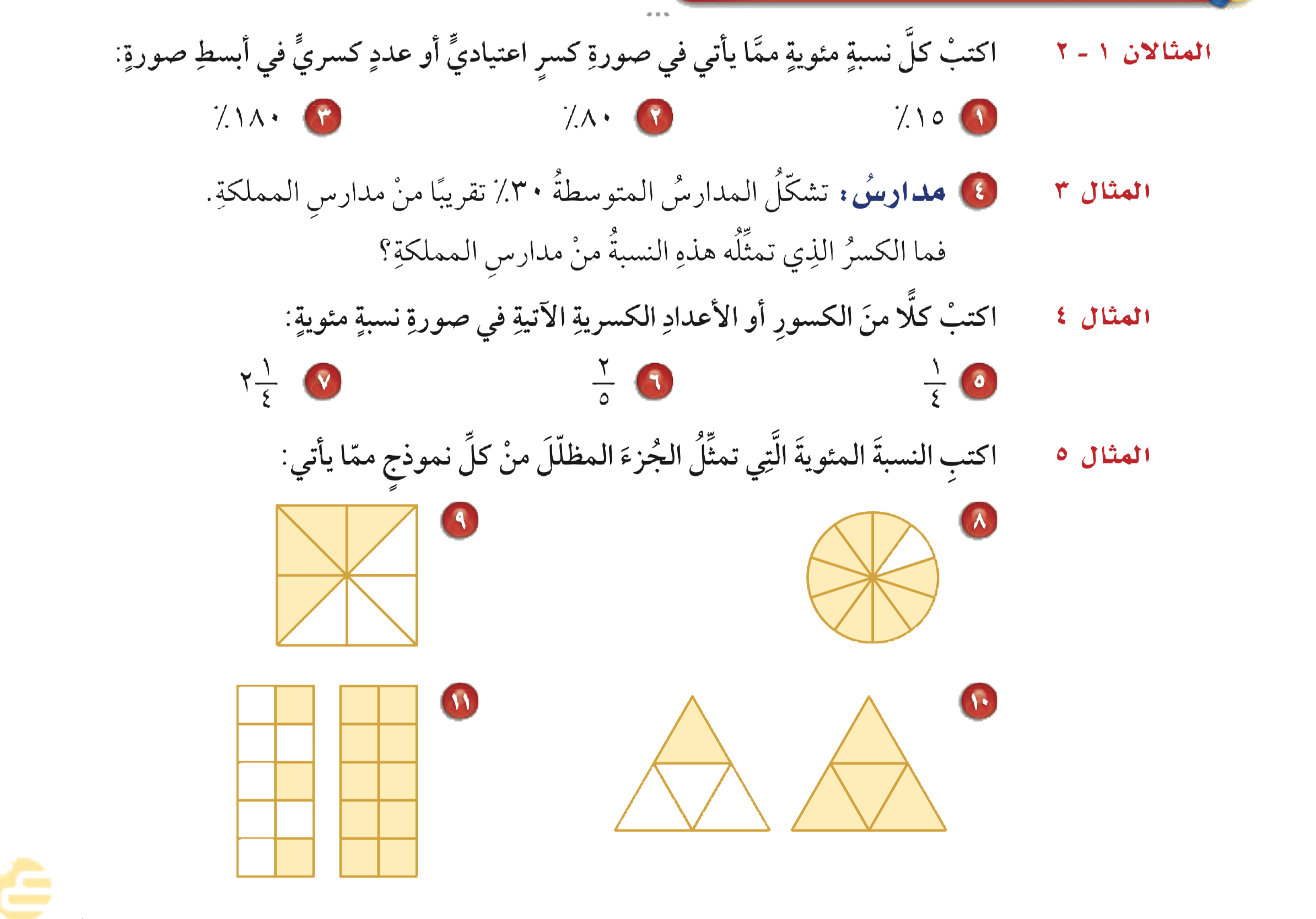 بضرب البسط والمقام × ٢٥
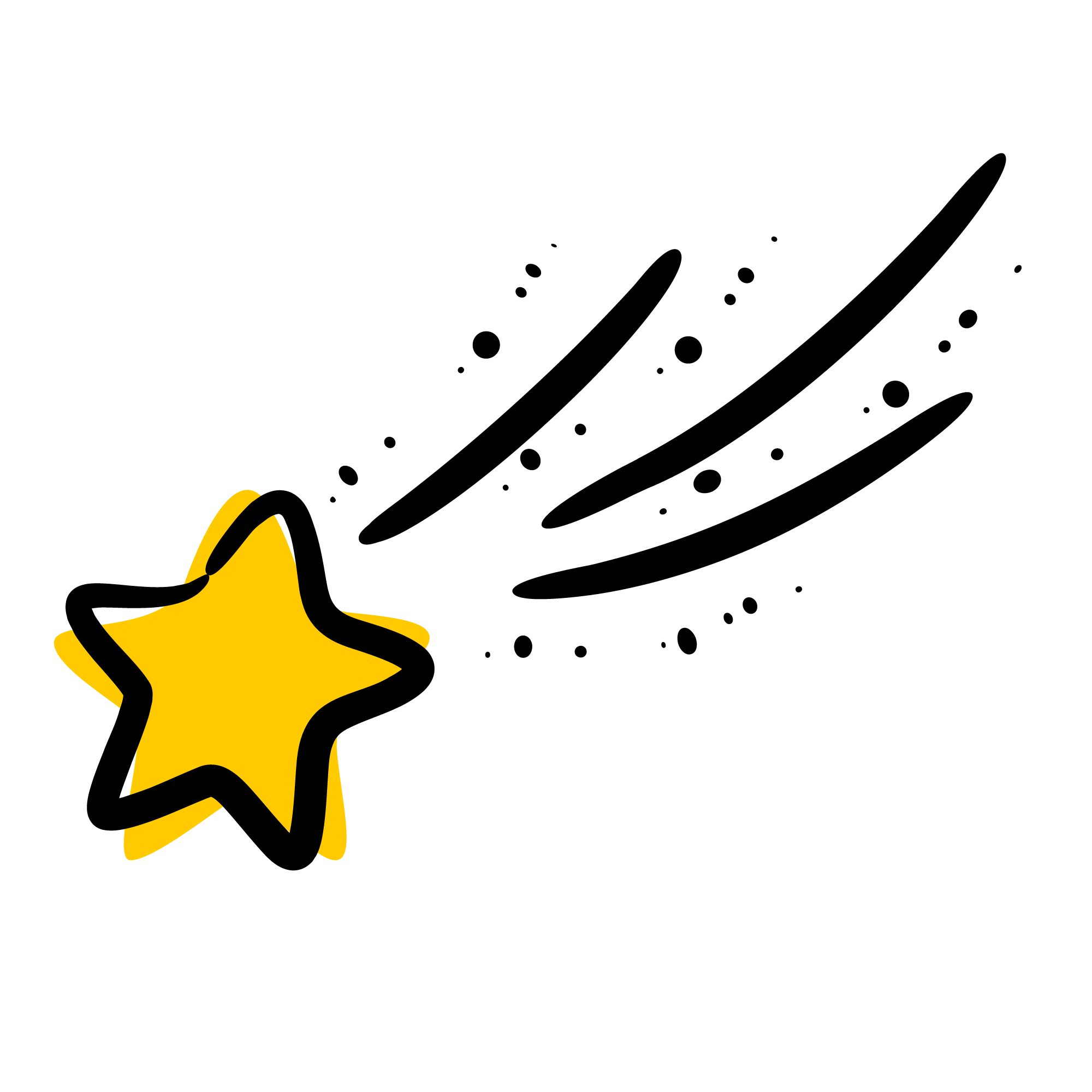 أدوات
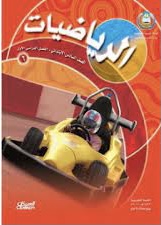 الحل
نشاط
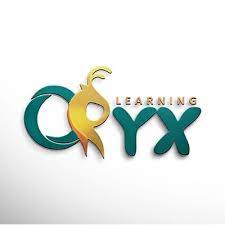 تـــــأكد
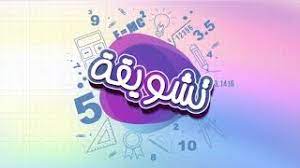 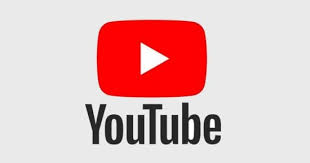 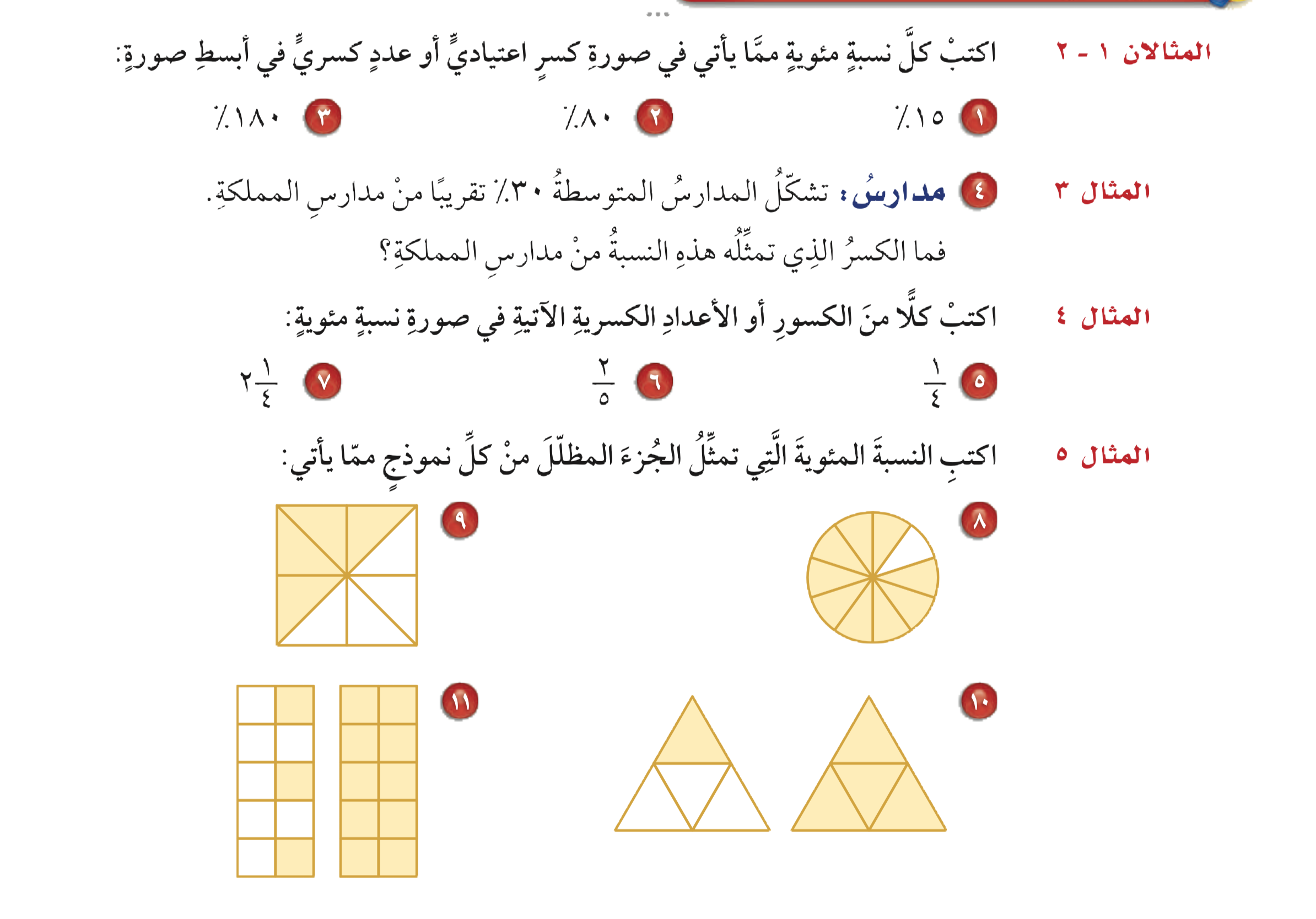 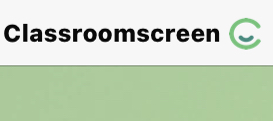 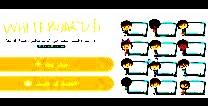 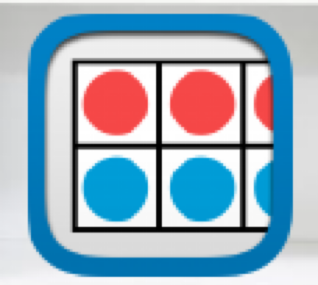 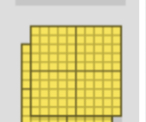 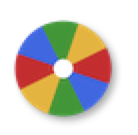 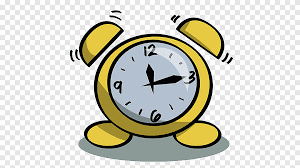 أدوات
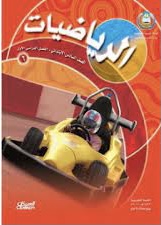 ٩
٤
٢
١٢٥
٥
١٣٠
١٣
نشاط
٥٠
٩٠
١
٣
=
=
=
=
=
=
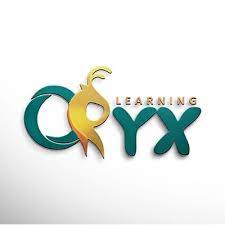 =
=
=
تـــــأكد
=
=
=
=
=
٩٠ ٪
٥٠ ٪
=
١٢٥ ٪
١٣٠ ٪
١
١
١٠٠
١٠٠
١٠٠
٨
١٠
٤
٤
١٠
١٠٠
١٠
٤
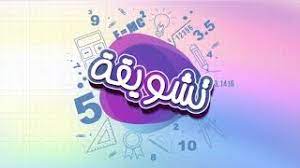 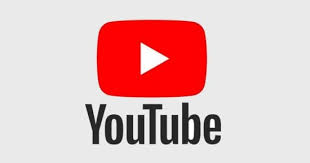 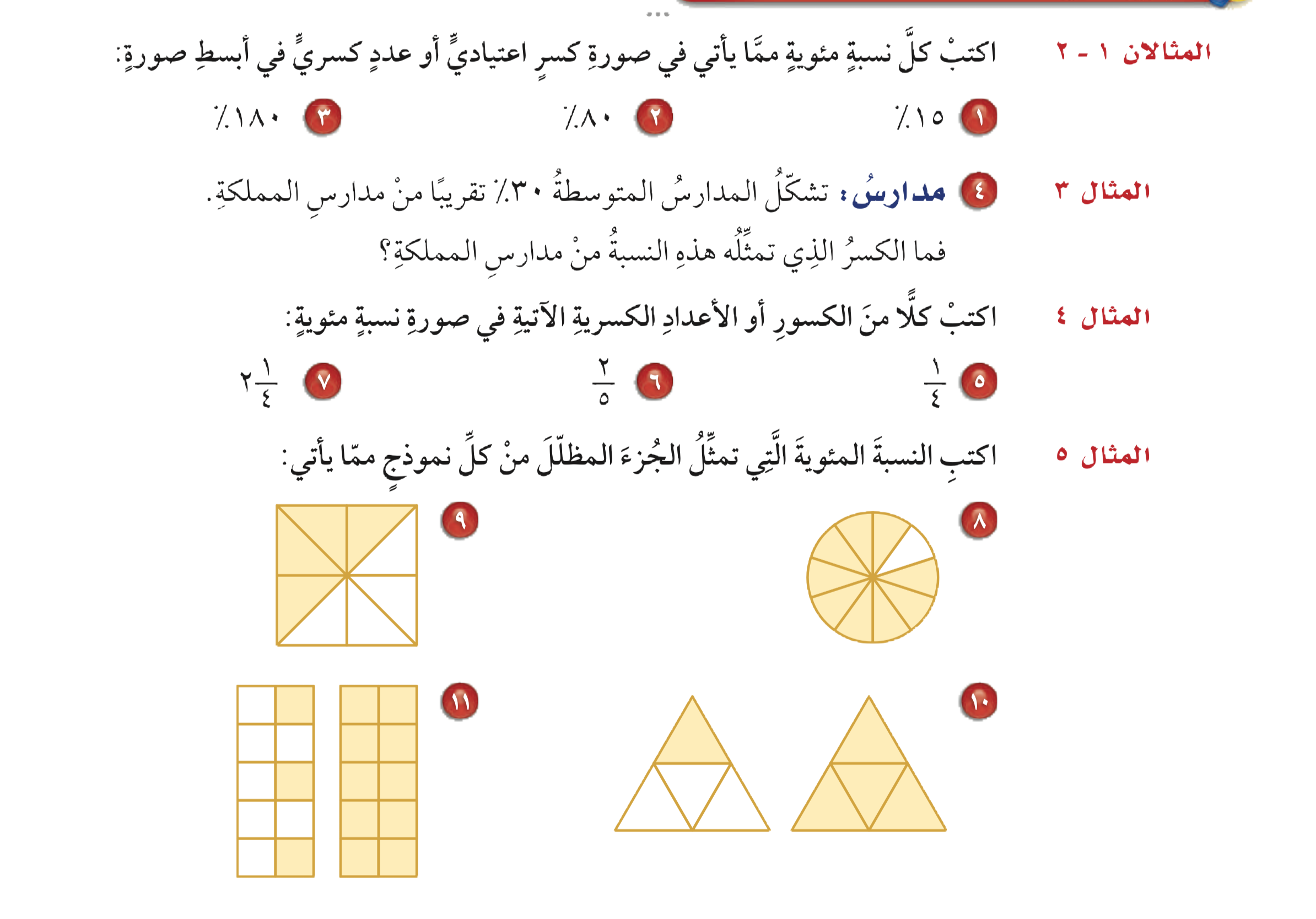 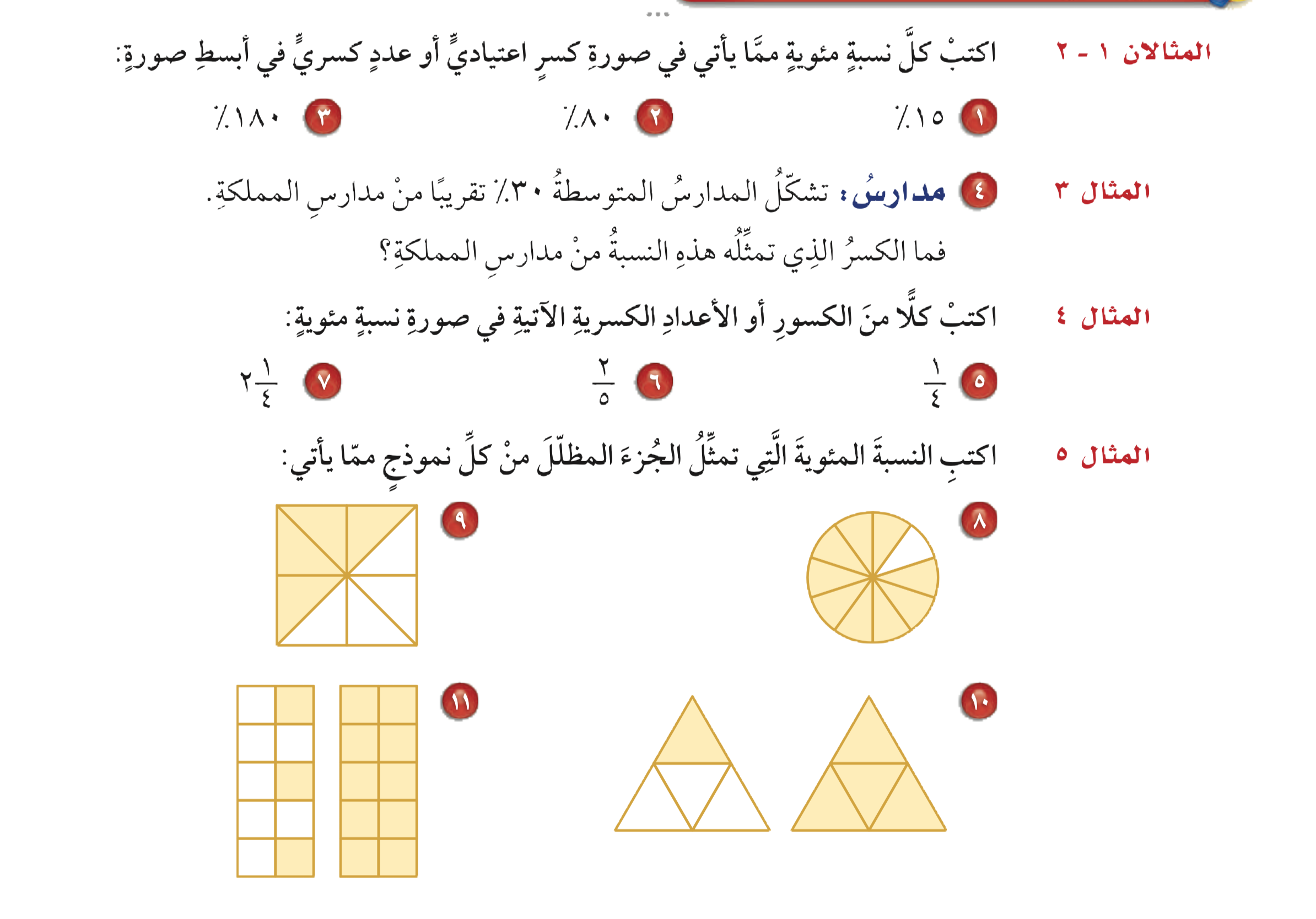 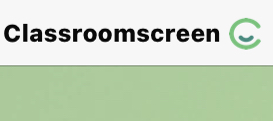 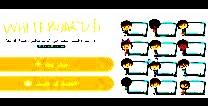 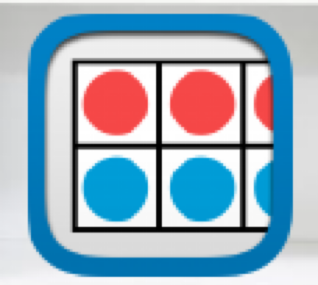 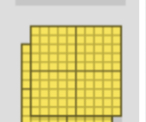 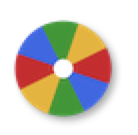 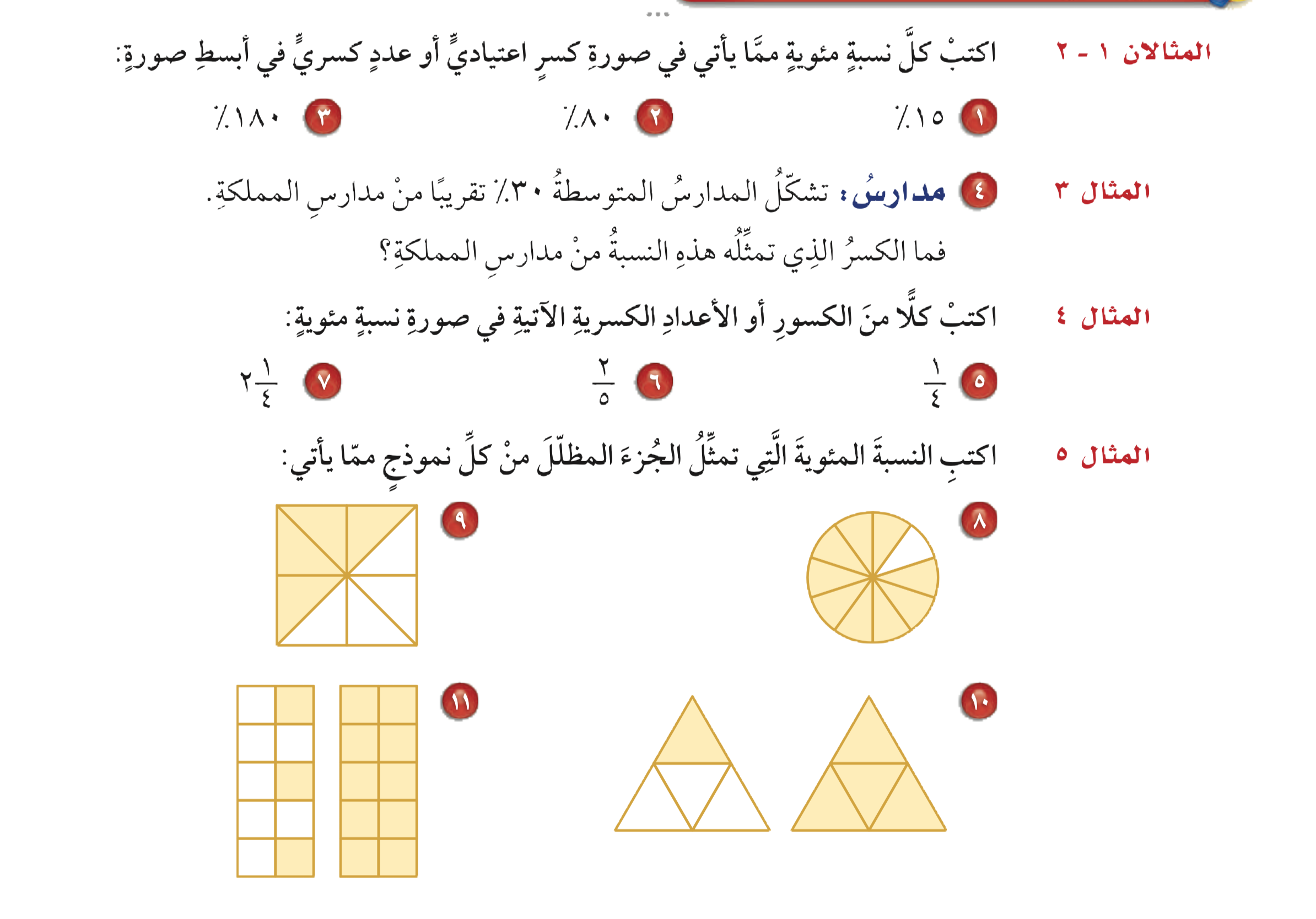 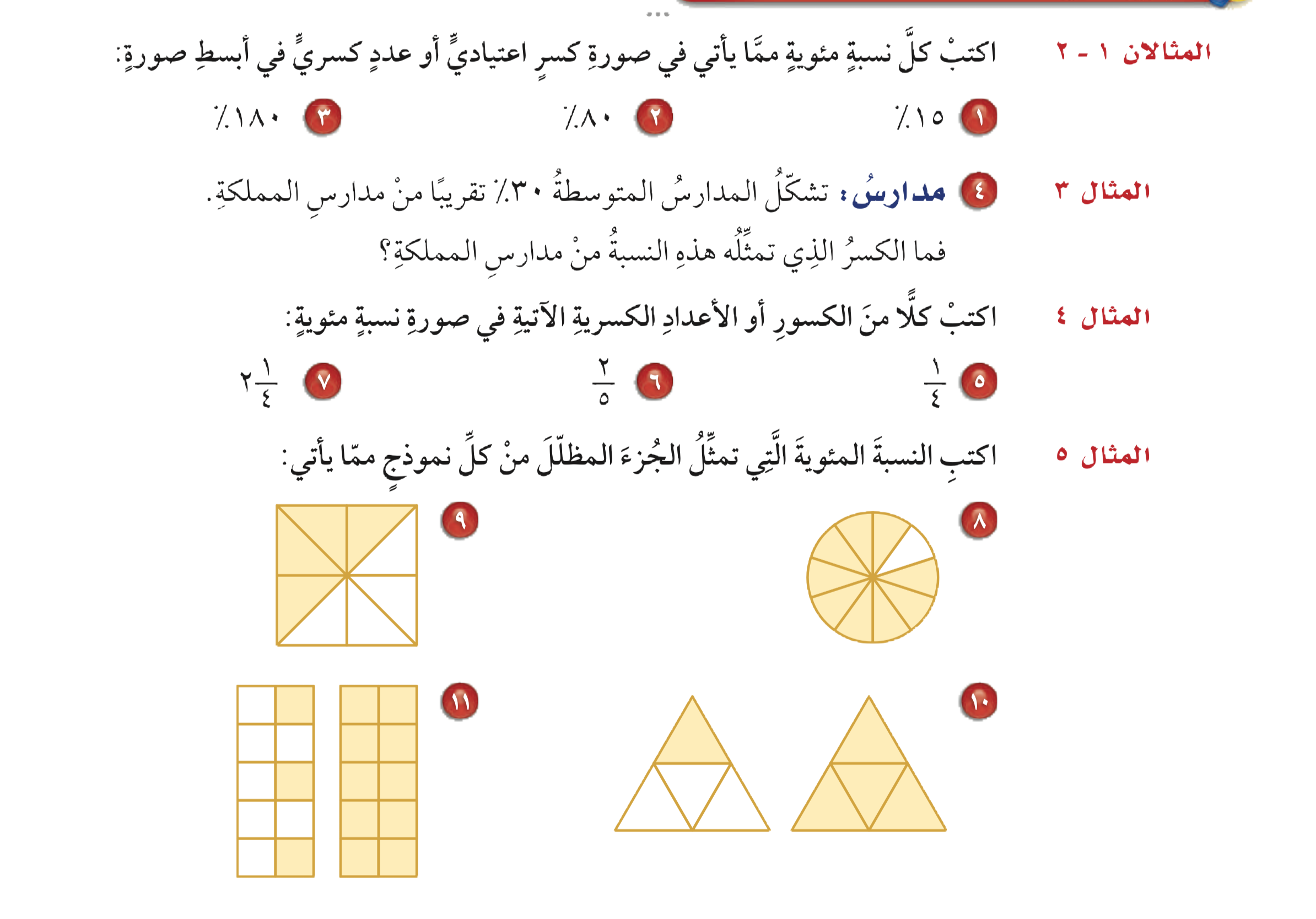 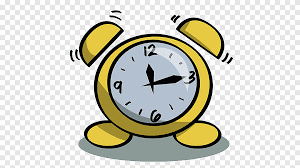 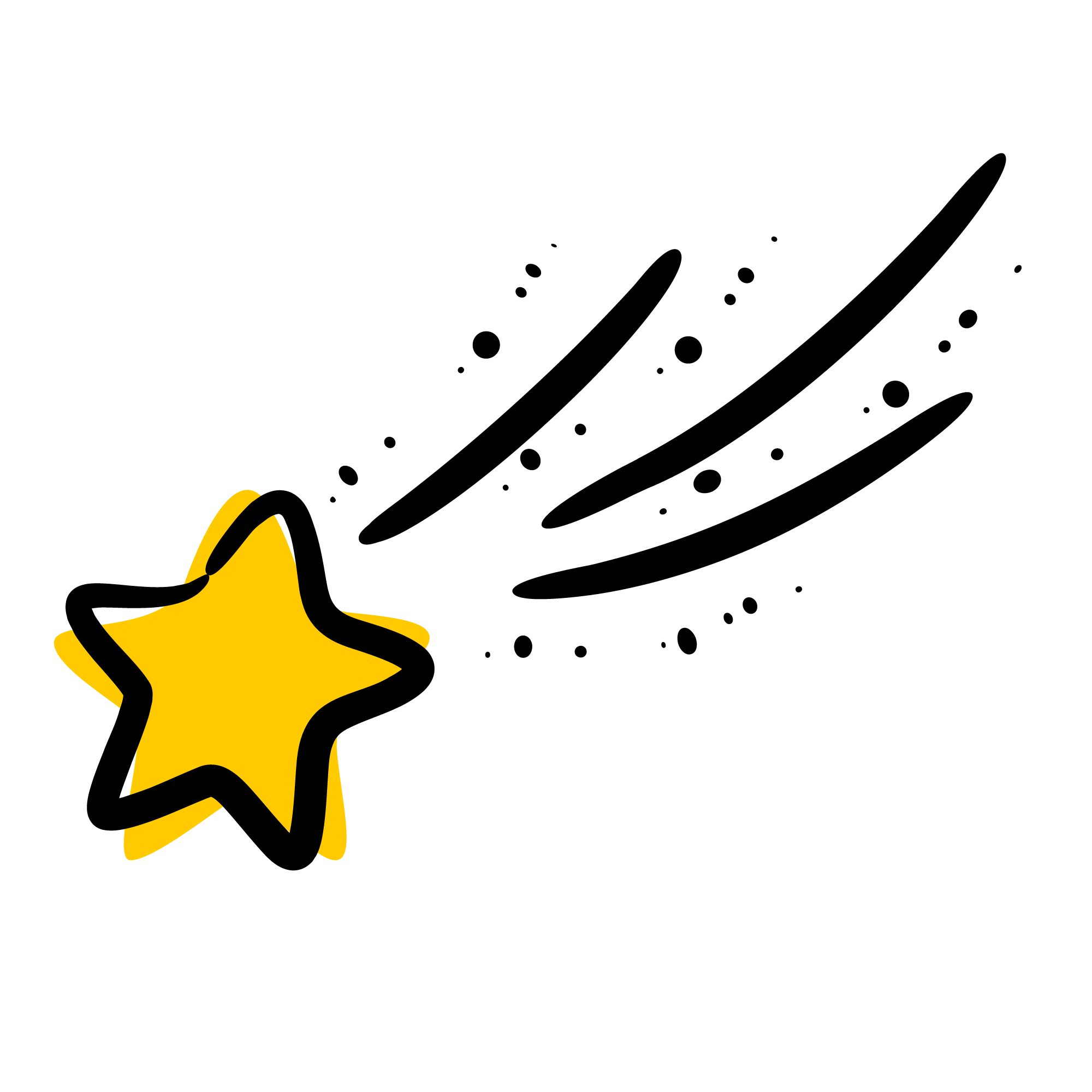 أدوات
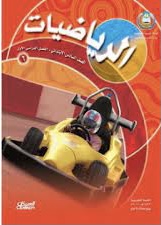 مسائل مهارات عليا
الحل
نشاط
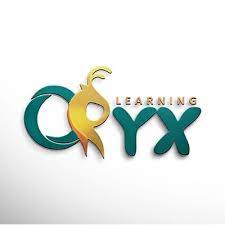 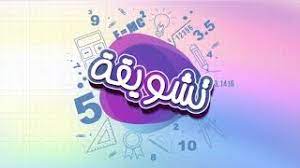 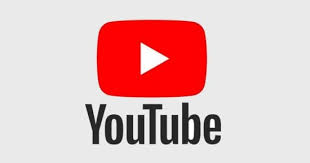 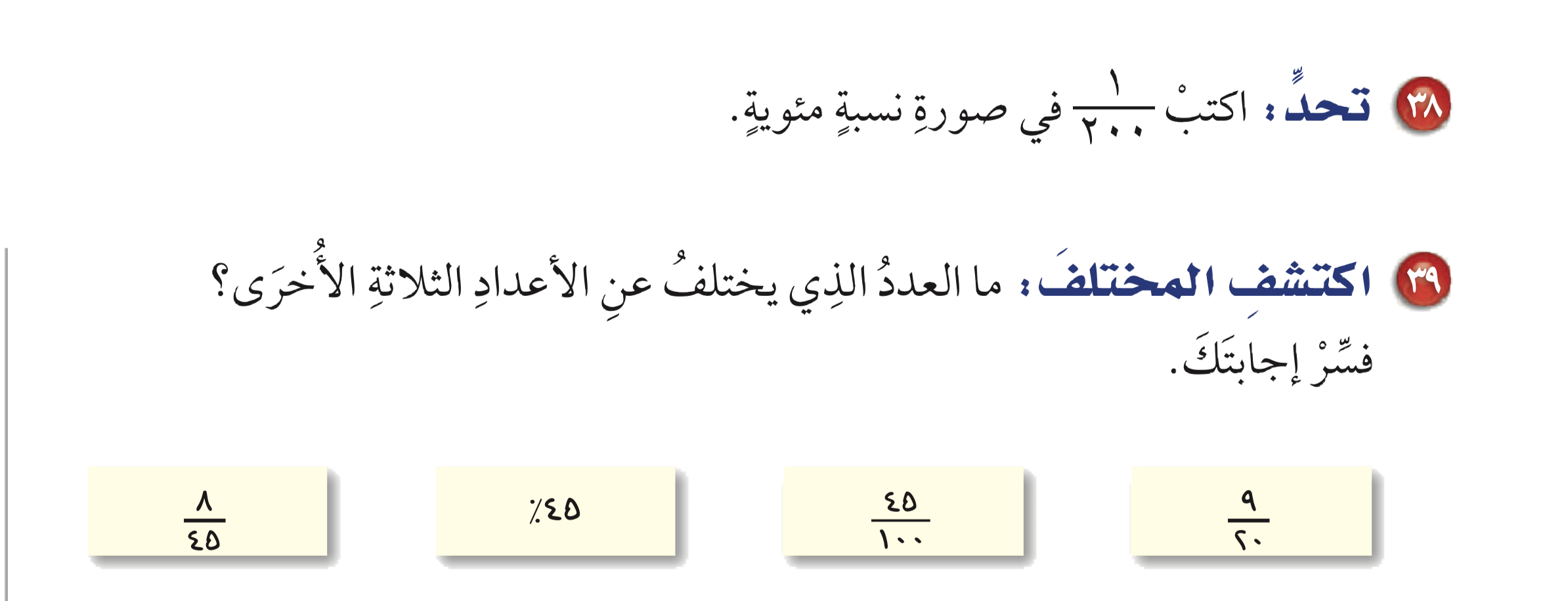 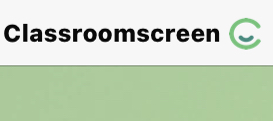 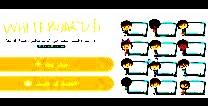 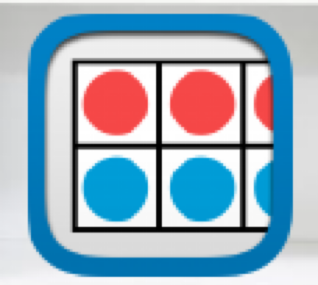 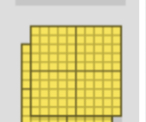 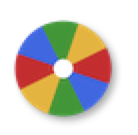 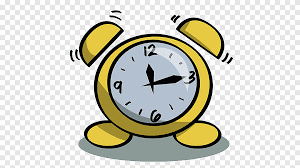 أدوات
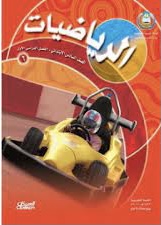 مسائل مهارات عليا
نشاط
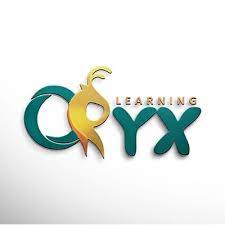 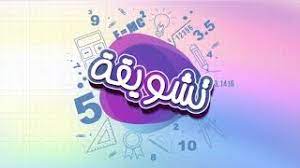 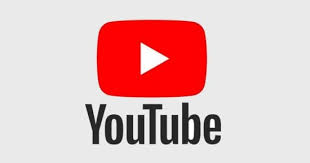 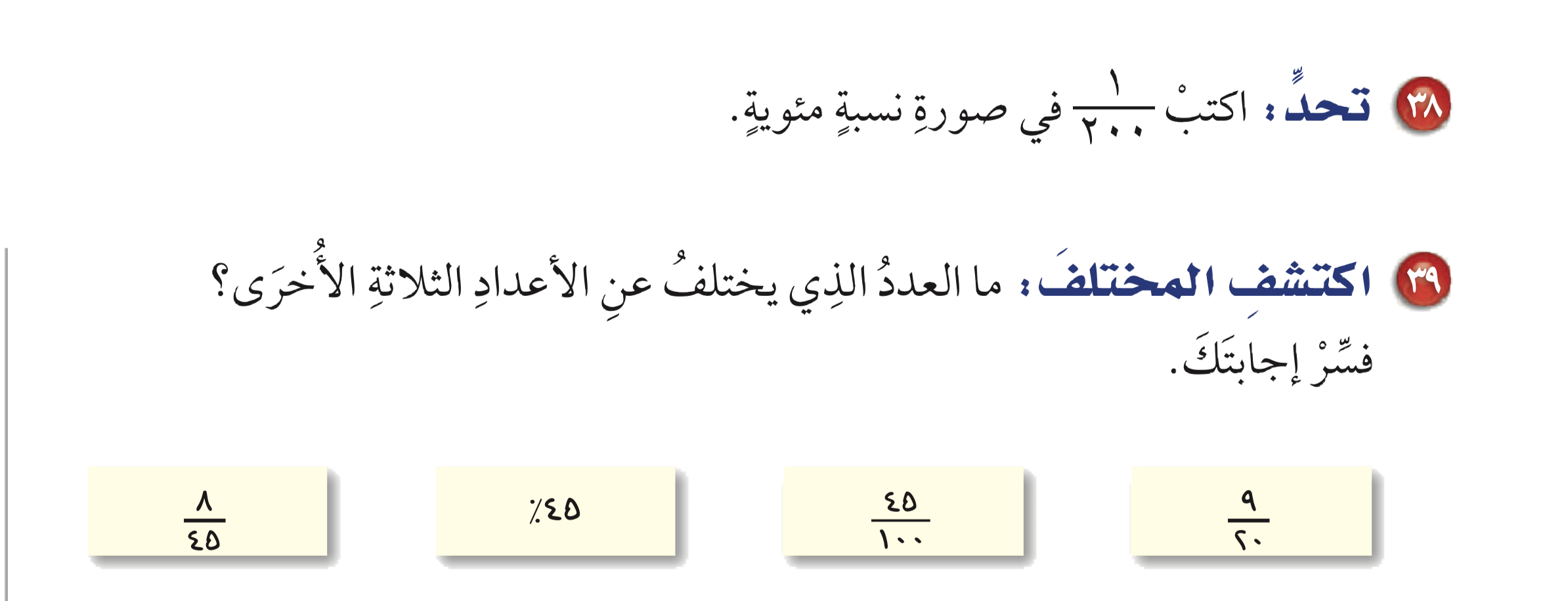 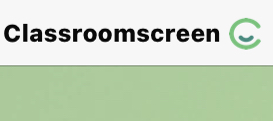 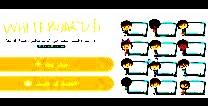 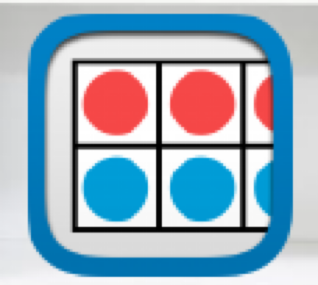 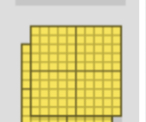 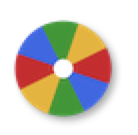 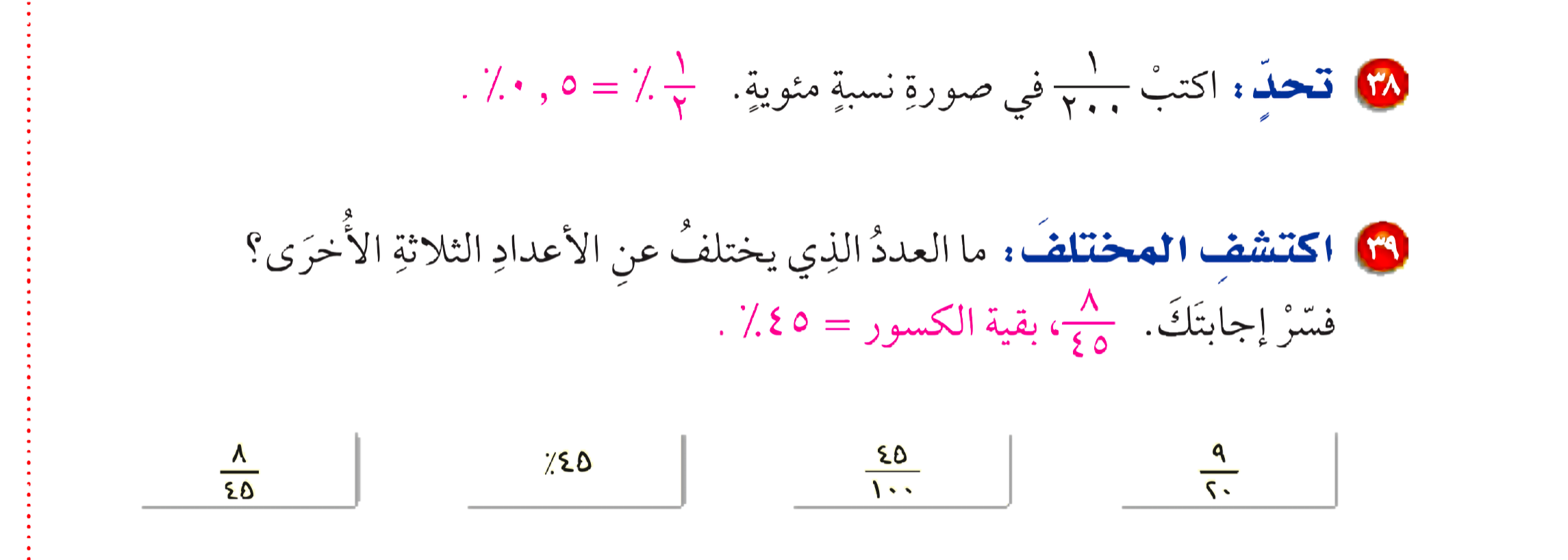 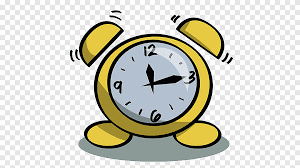 أدوات
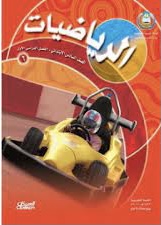 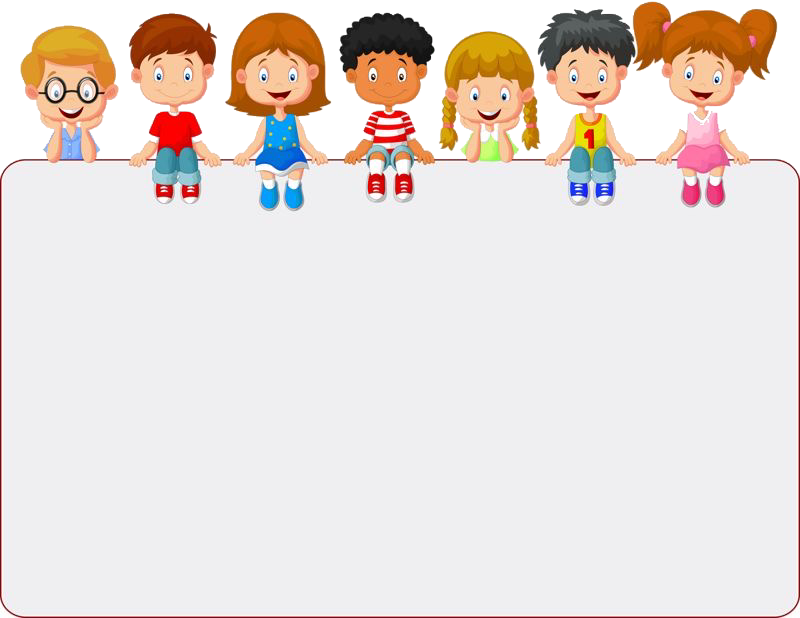 جدول التعلم
نشاط
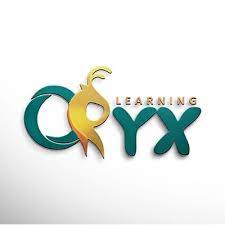 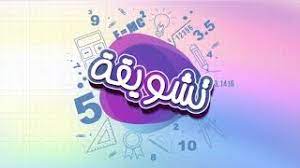 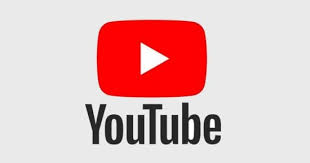 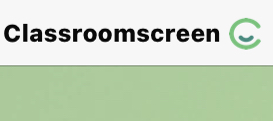 ماذا تعلمت
ماذا أعرف
ماذا أريد أن أعرف
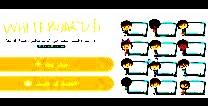 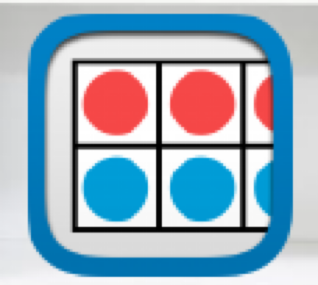 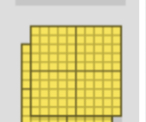 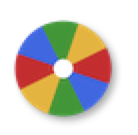 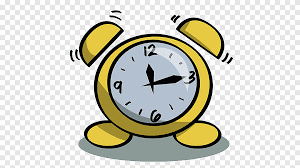 تقويم
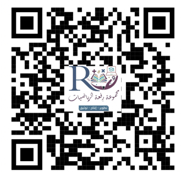 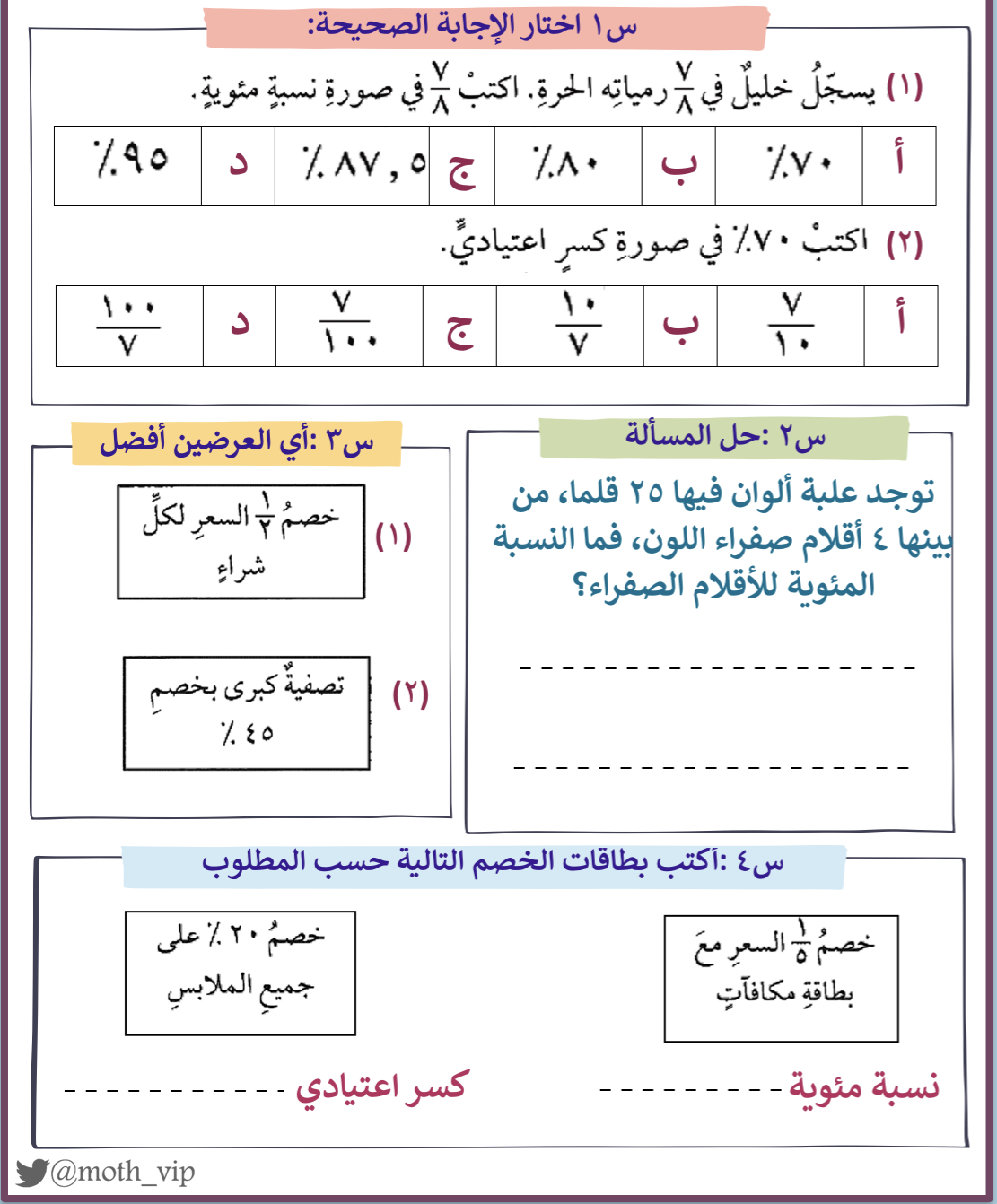 ختامي
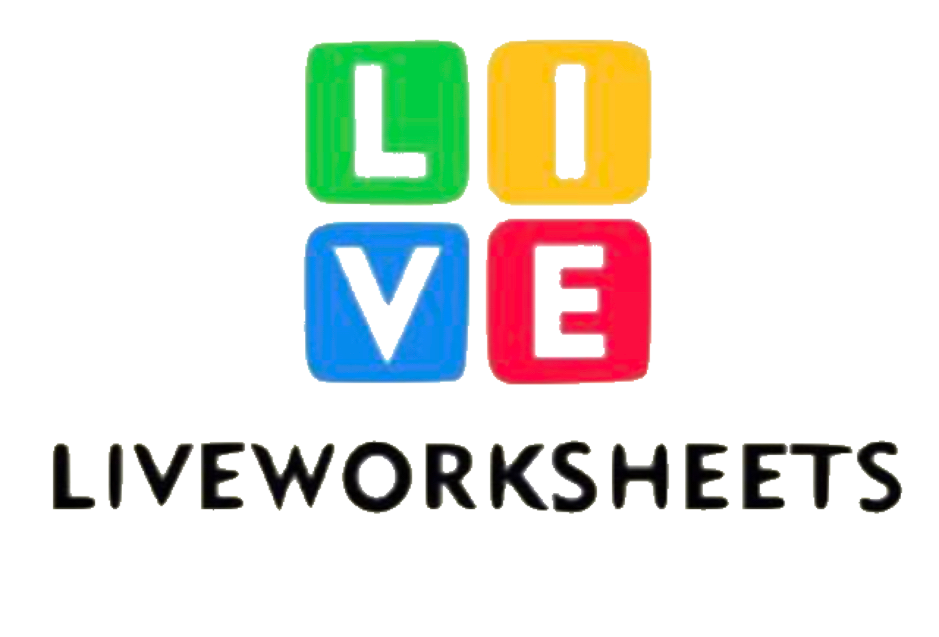 سؤال
ختاماً
الواجب
١٦ ، ١٨ ، ٣٠
صفحة
٤٦
إن لم تُقدّم وقتك الثمين وجُهدك وتعبك لأجل هدف عظيم تسعى له فلن تصل إليه.